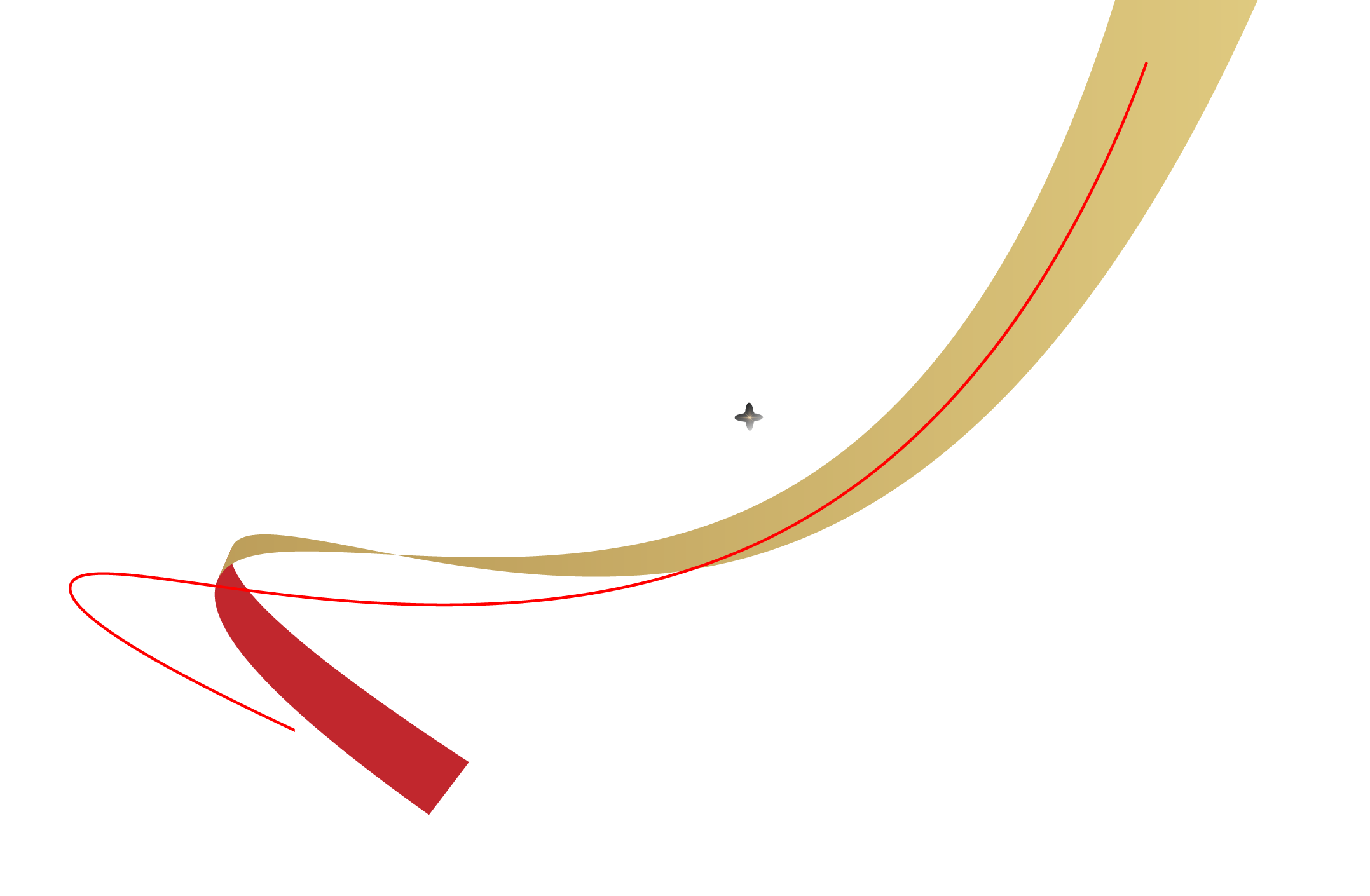 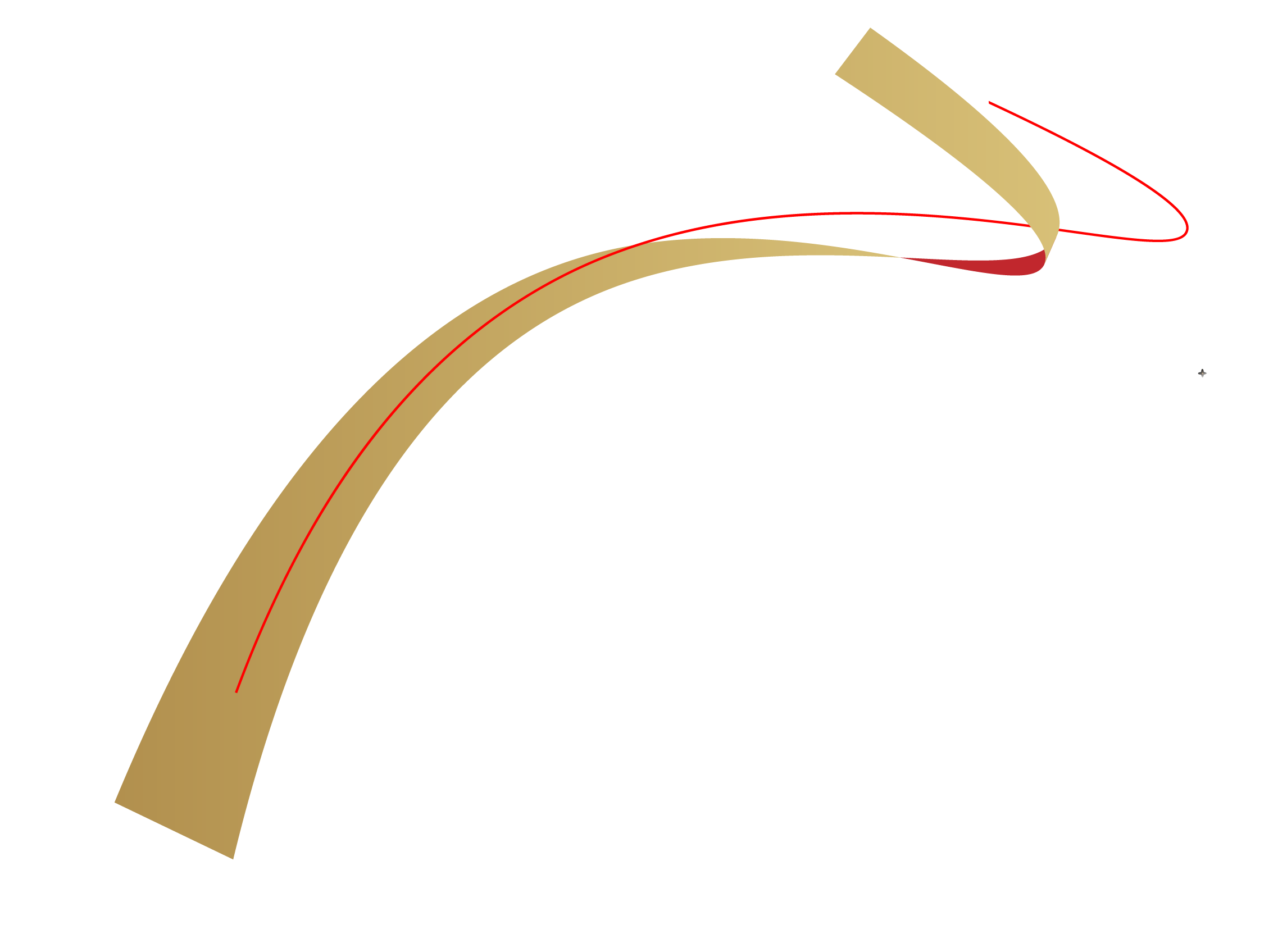 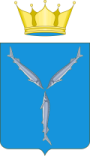 ПРАВИТЕЛЬСТВО
САРАТОВСКОЙ ОБЛАСТИ
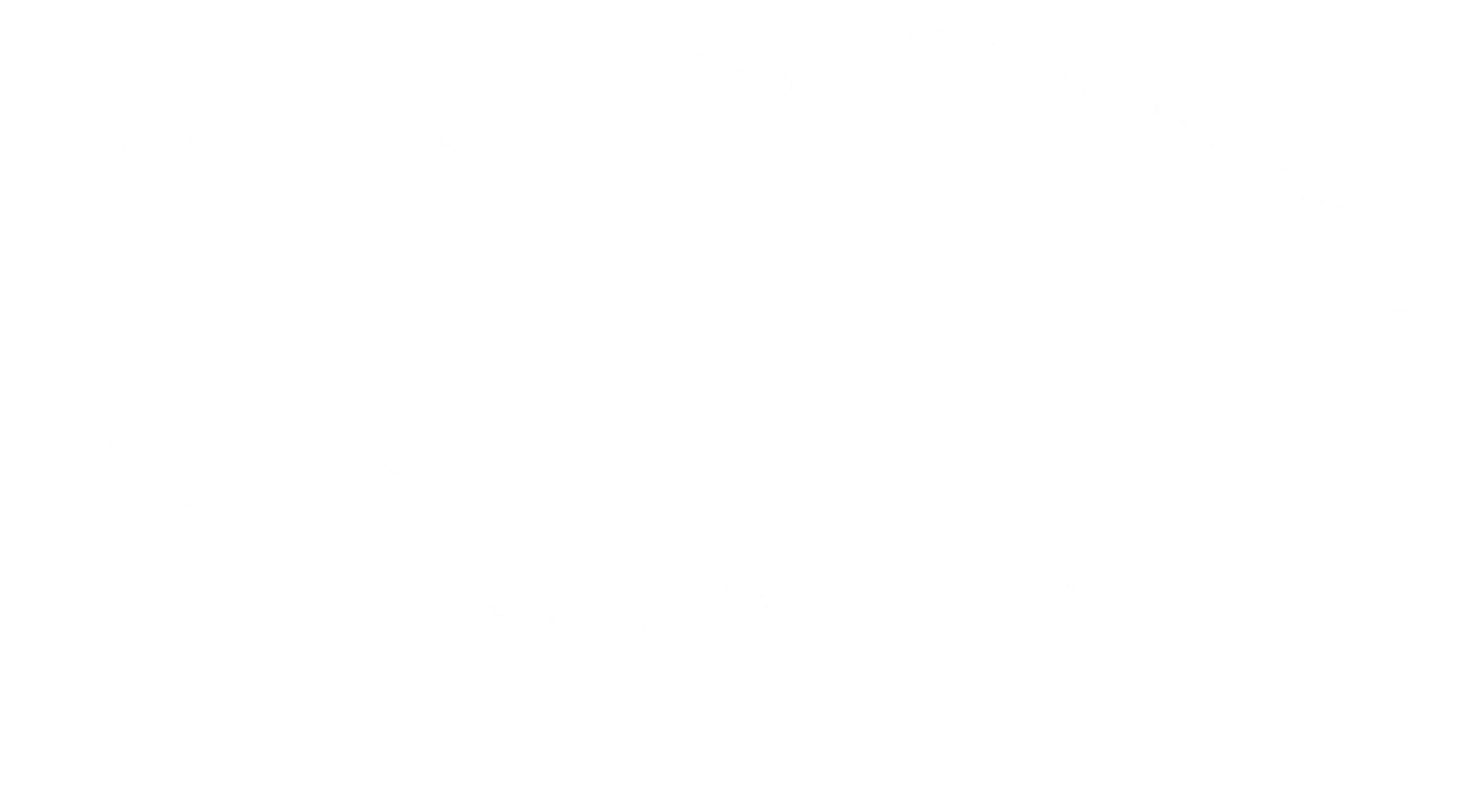 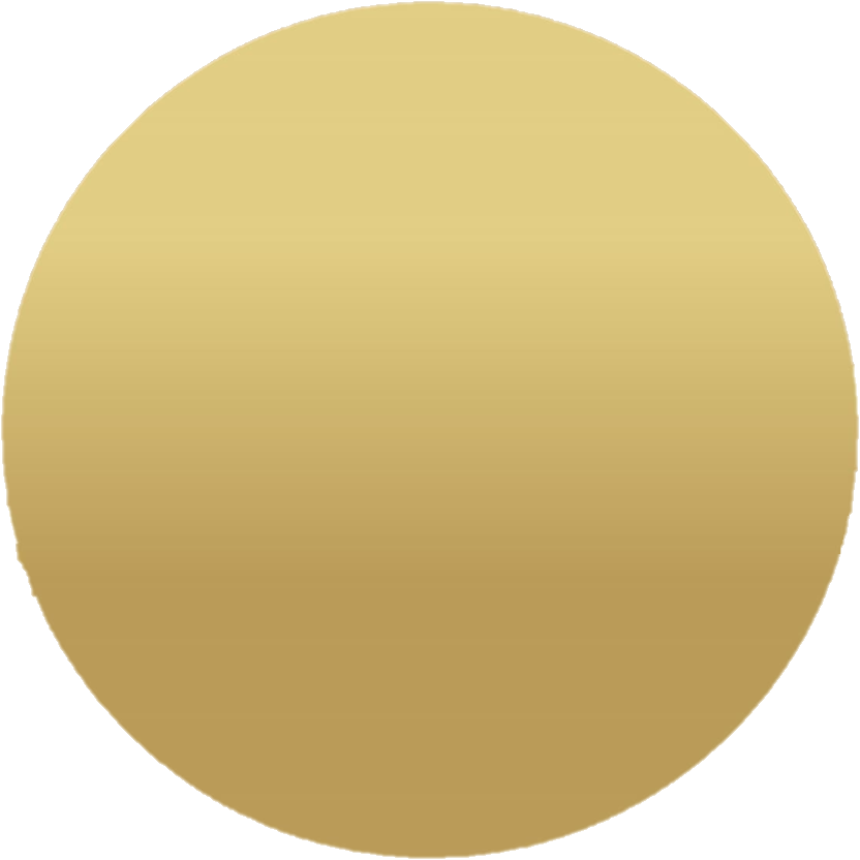 ОБЛАСТНОЙ 
ОБРАЗОВАТЕЛЬНЫЙ ФОРУМ

ПРО.ОБРАЗОВАНИЕ 64.
ВЕКТОРЫ РАЗВИТИЯ
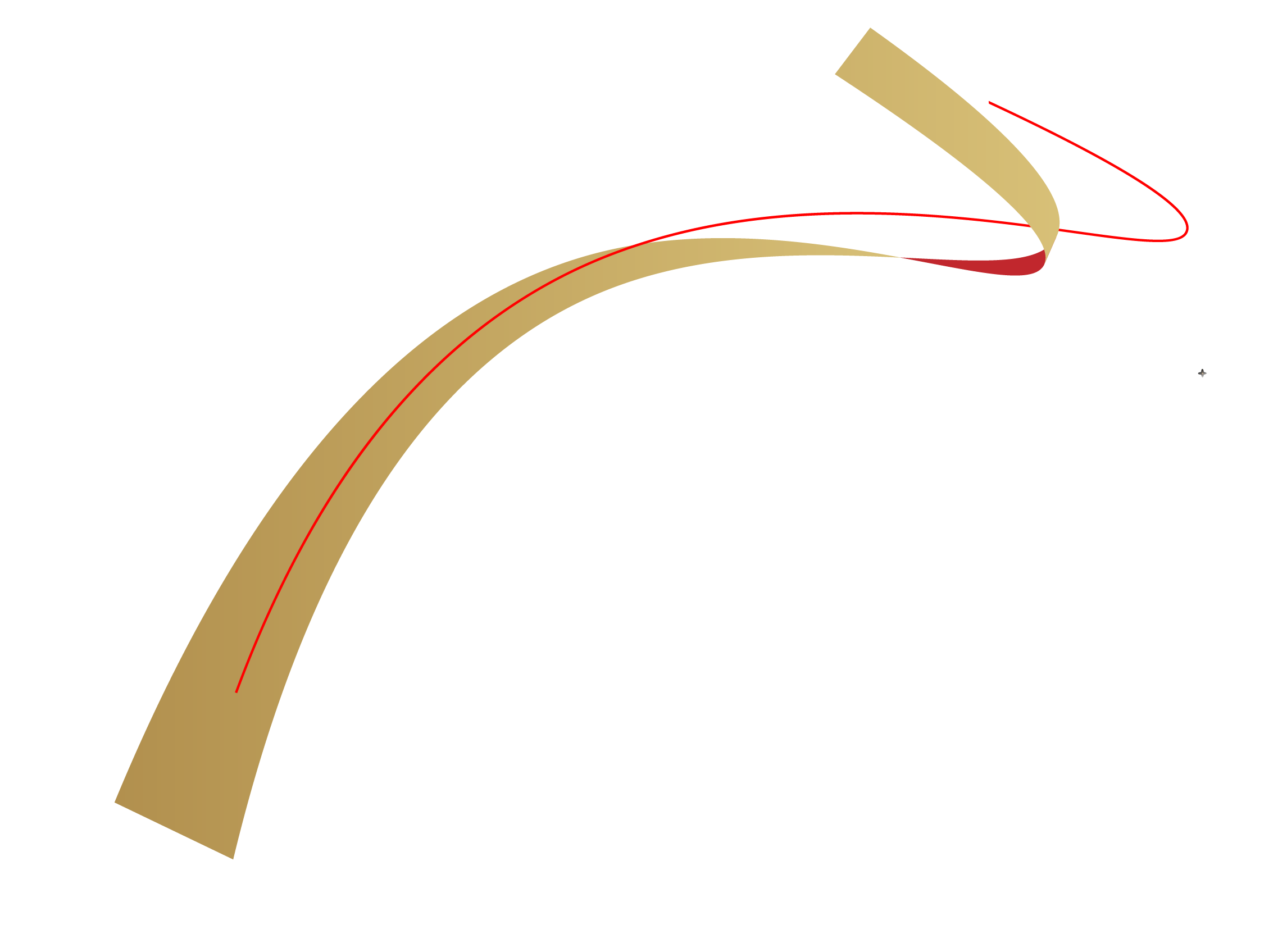 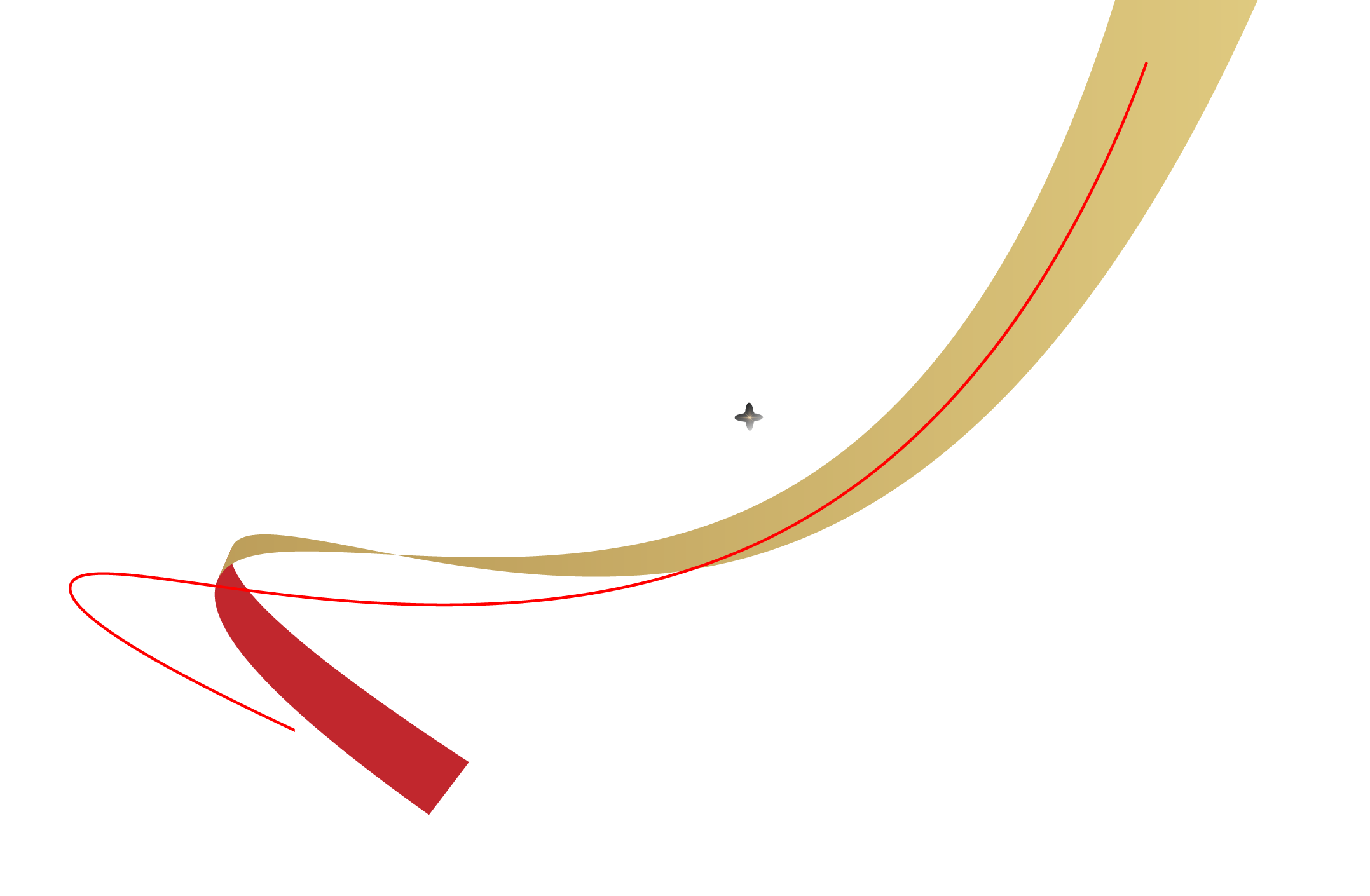 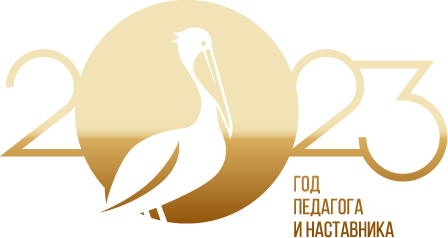 Заместитель  Председателя Правительства области – министр образования области М.И. Орлов
1
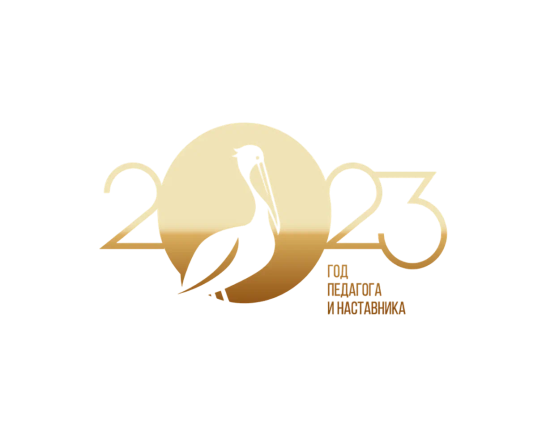 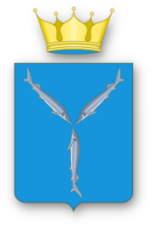 ОБЛАСТНОЙ  ОБРАЗОВАТЕЛЬНЫЙ ФОРУМ
ПРО.ОБРАЗОВАНИЕ 64.
ВЕКТОРЫ РАЗВИТИЯ
26 августа
23 августа
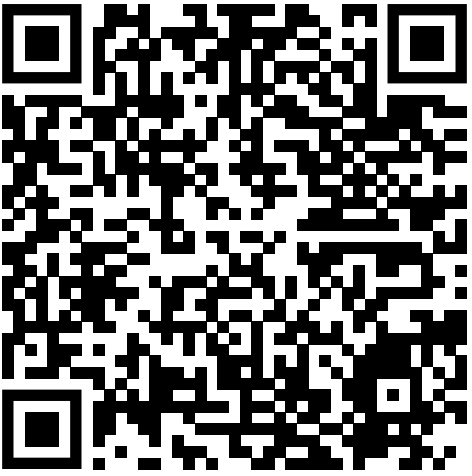 Тематическая сессия «Основные направления реализации государственной политики в сфере образования на муниципальном уровне»
1 СЕКЦИЯ
Региональный методический актив 
по предметным областям и направлениям
20 СЕКЦИЙ
24 – 25 августа
Тематическая сессия «Год педагога и наставника: достижения, проблемы и перспективы»
5 СЕКЦИЙ
Авторские встречи
основателя Института публичных выступлений и конфликтологии  Ирины Анатольевны Баржак «Мотивирующее выступление: путь к успеху»
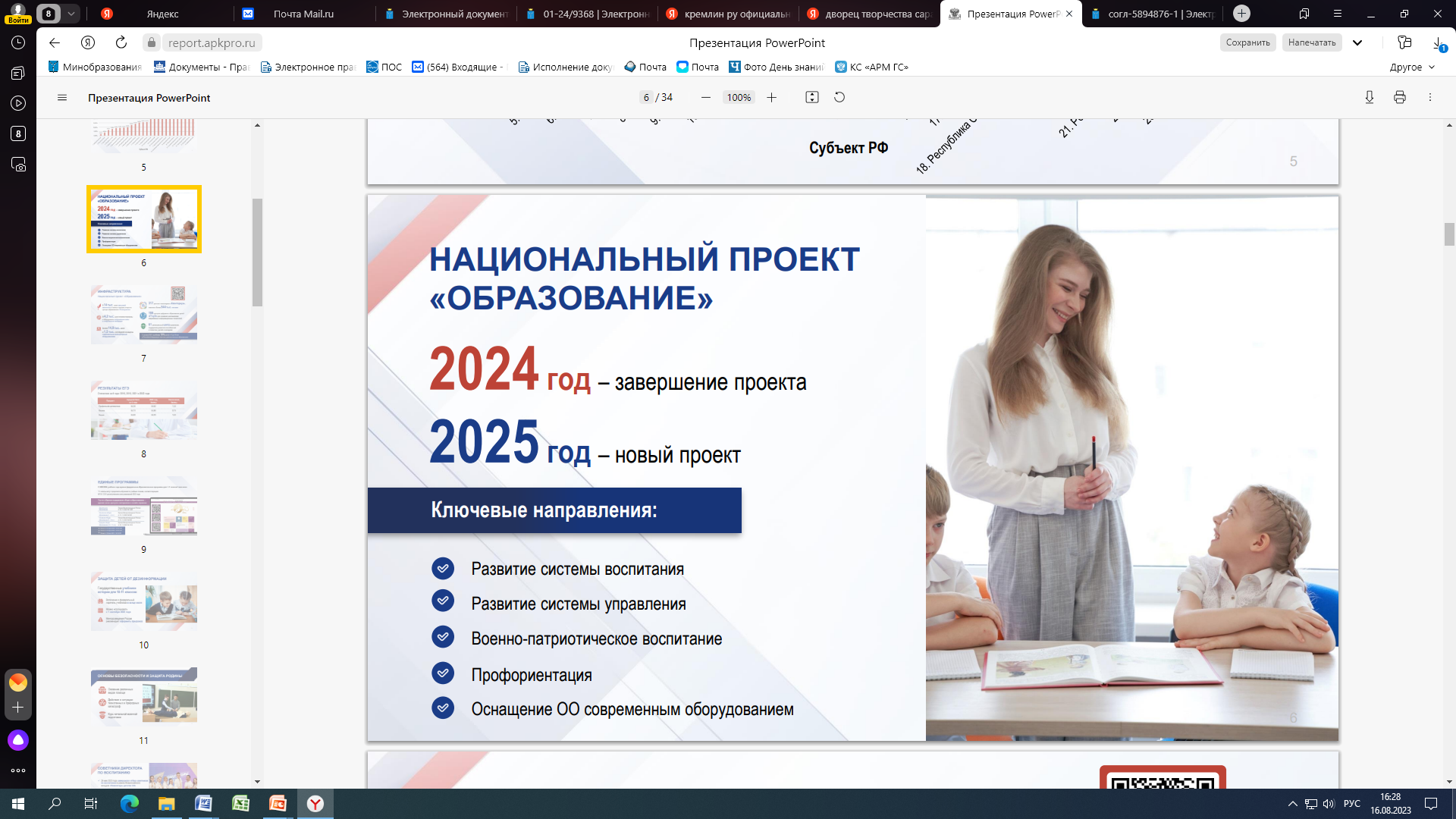 Тематическая сессия 
«Воспитание и формирование ценностей»
4 СЕКЦИИ
заведующего лабораторией развития личностного потенциала в образовании ГАОУ ВО г. Москвы МГПУ  Андрея Наумовича Иоффе «Развитие личностного потенциала педагогов и управленцев»
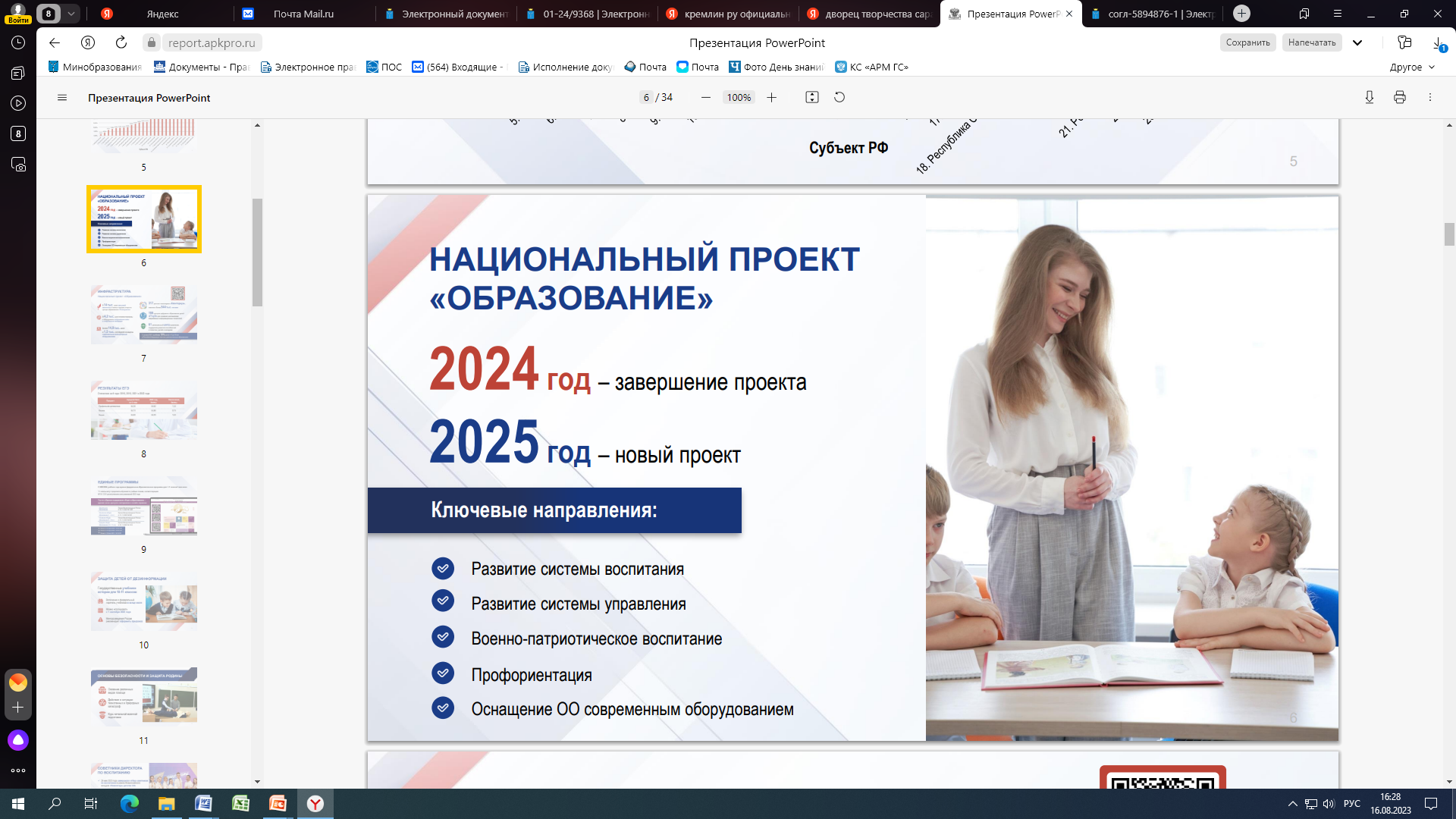 члена Федерального экспертного совета ВОО «Воспитатели России» Анастасии Ивановны Шлемко «Лаборатория мастерства»
Тематическая сессия «Приоритетные направления развития образования обучающихся с инвалидностью и с ограниченными возможностями здоровья»
3 СЕКЦИИ
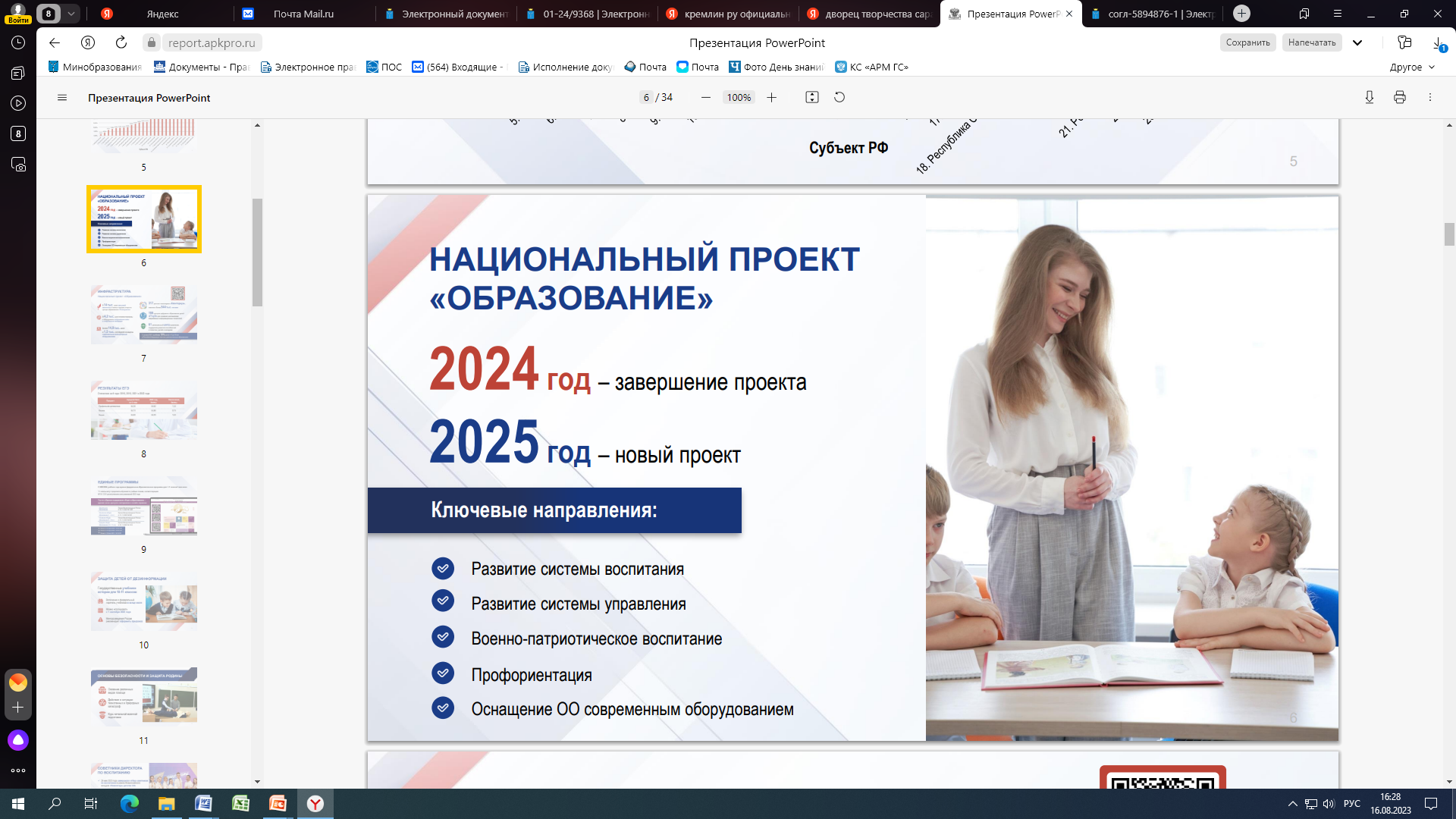 заместителя директора ФГБУК «ВЦХТ» Дмитрия Николаевича Жадаева и методиста ФГБУК «ВЦХТ» Аллы Александровны Тишковой «Конкурсное движение как методический ресурс для реализации идей образования в интересах устойчивого развития педагогических кадров»
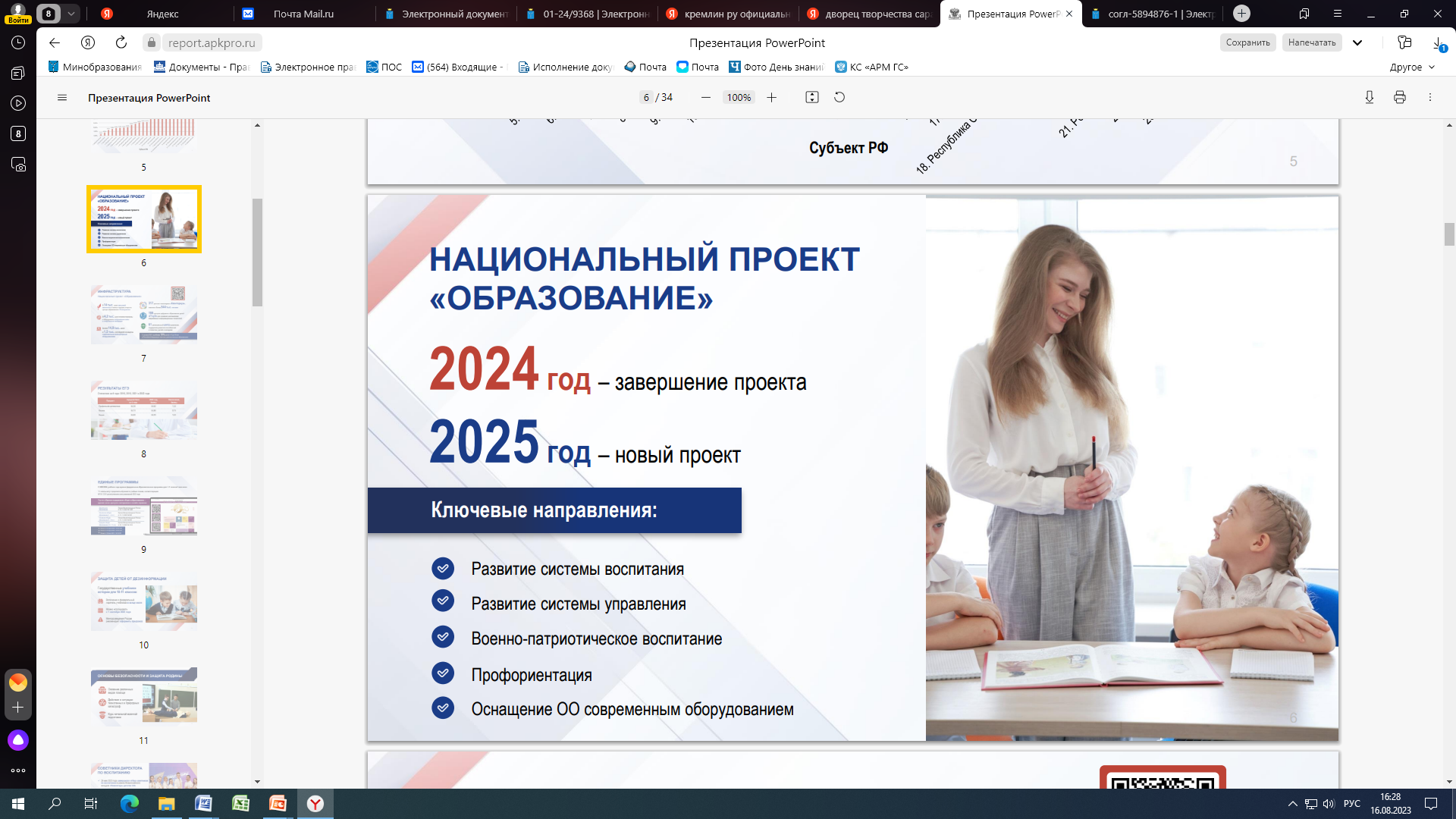 Тематическая сессия «Рынок труда: ответ региональной системы образования на новые вызовы»
2 СЕКЦИИ
2
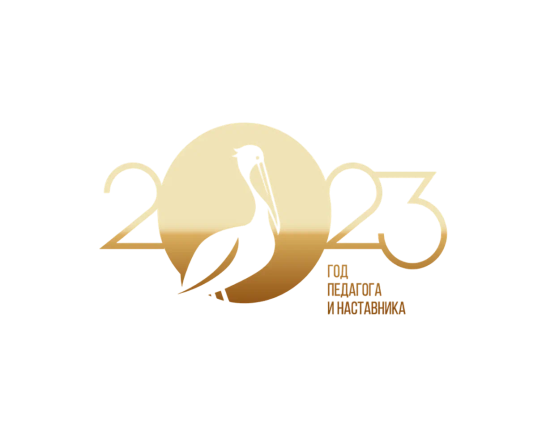 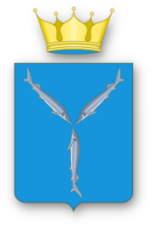 ОСНОВНЫЕ РЕГИОНАЛЬНЫЕ МЕРОПРИЯТИЯ 
В ГОД ПЕДАГОГА  И НАСТАВНИКА
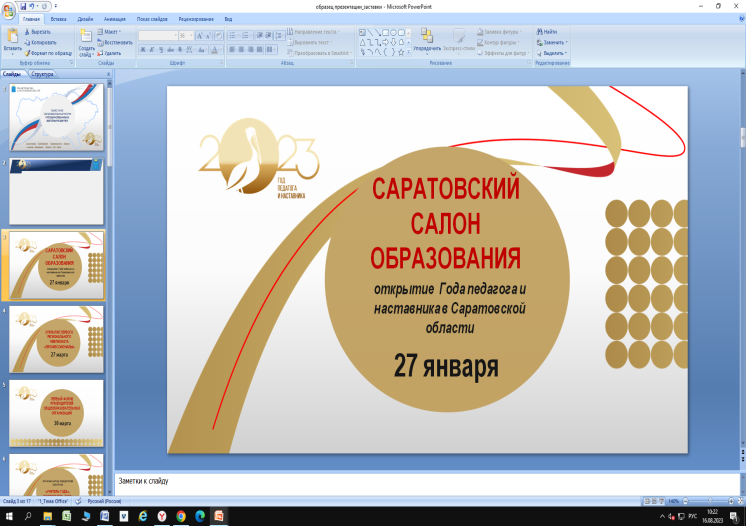 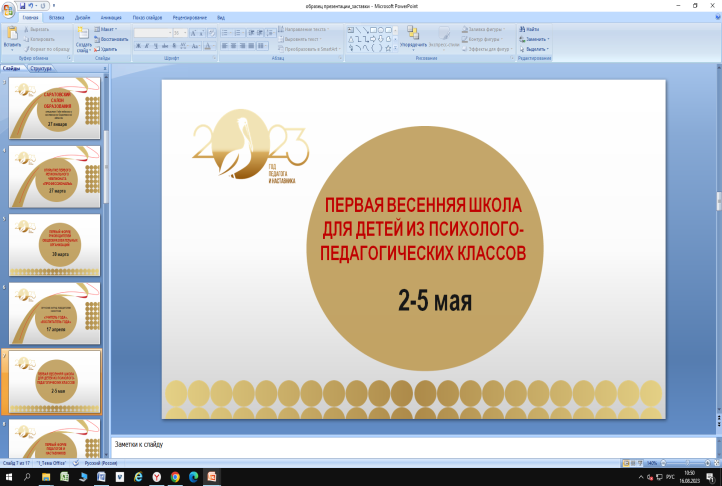 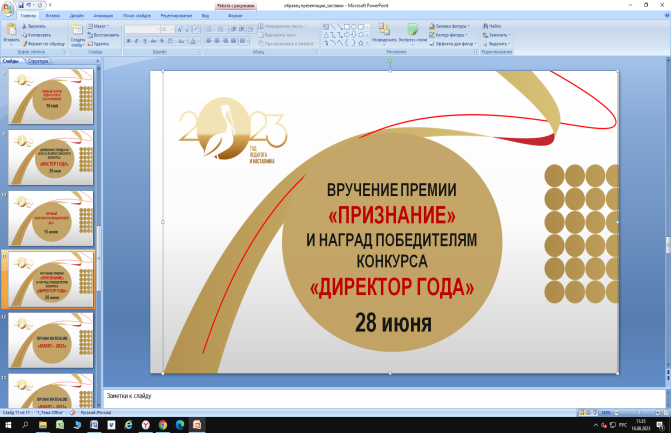 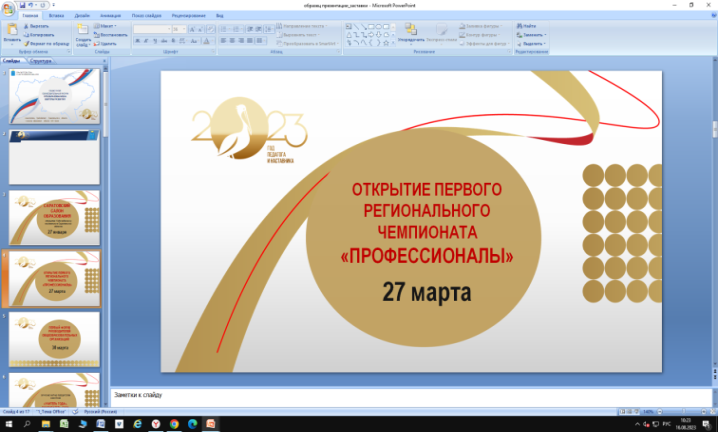 Участие зам. директора Департамента госполитики 
в сфере СПО 
Карабекян Т.Р.
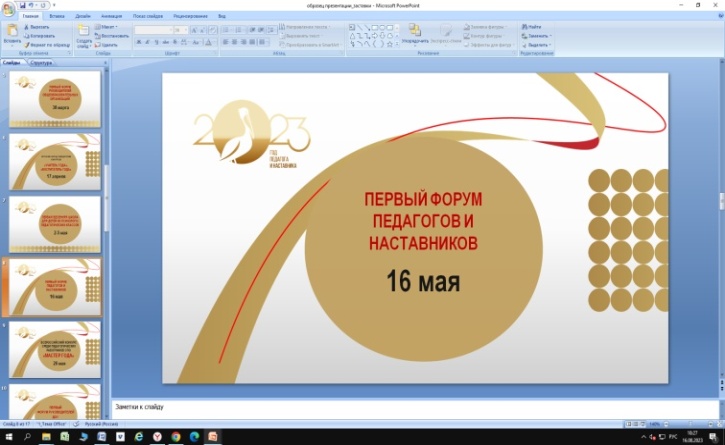 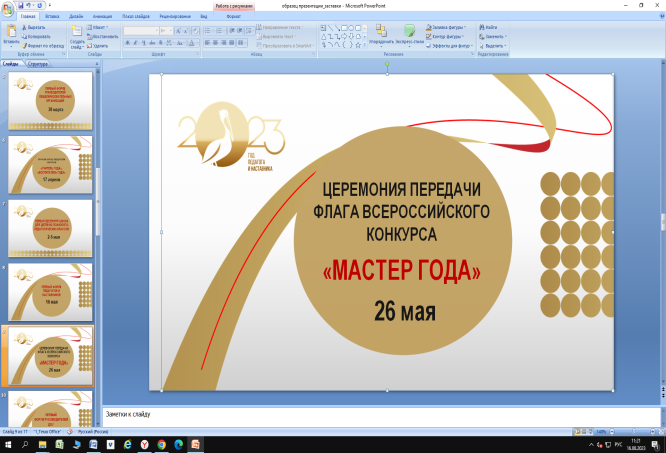 Участие директора 
Департамента госполитики 
в сфере СПО Неумывакина В.С.
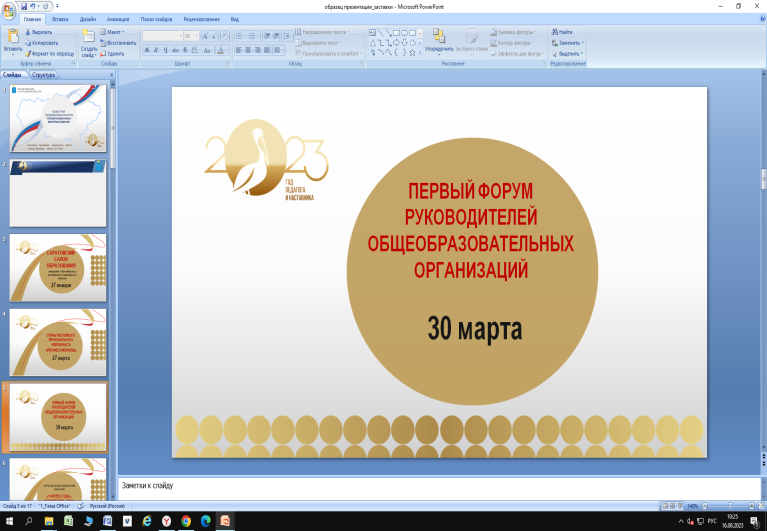 Участие заместителя 
Министра просвещения РФ  
Васильевой  Т.В.
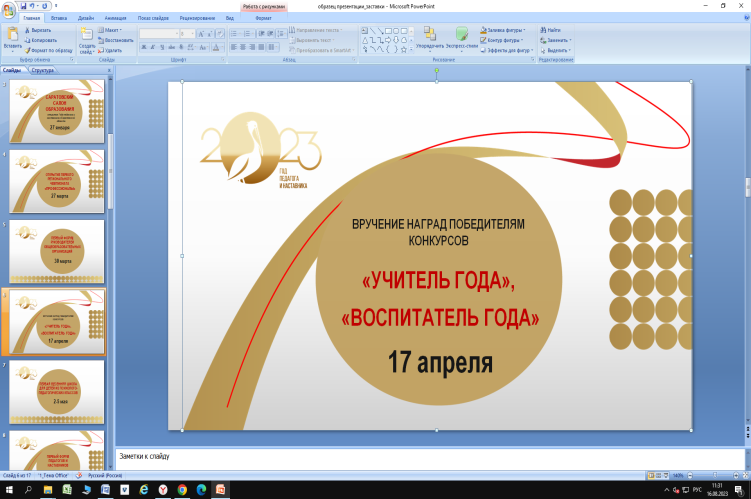 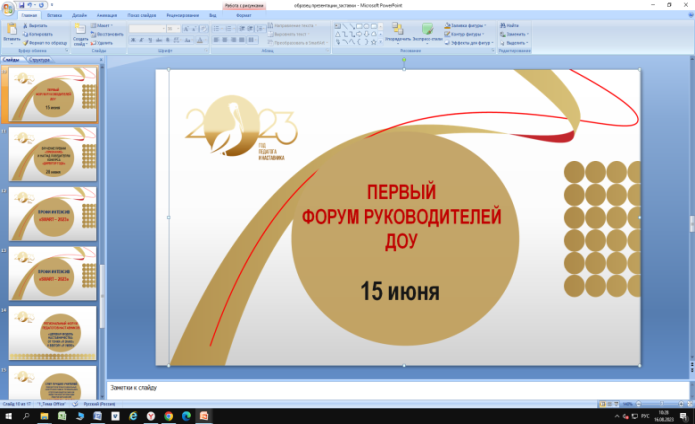 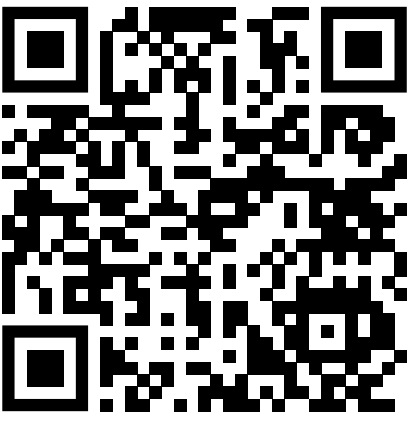 Участие зам.директора 
Департамента госполитики и управления в сфере общего образования  Костюк Н.Ю.
3
ГЕОГРАФИЯ СОЗДАНИЯ НОВЫХ ОБЪЕКТОВ И СУЩНОСТЕЙ
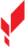 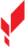 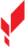 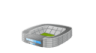 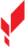 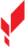 Балтай
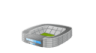 Хвалынск
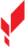 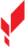 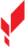 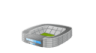 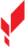 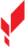 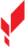 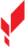 Духовницкое
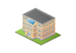 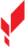 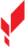 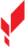 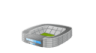 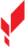 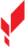 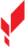 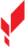 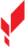 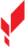 Базарный Карабулак
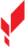 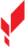 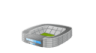 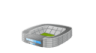 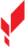 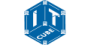 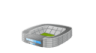 Ртищево
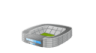 Ивантеевка
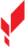 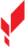 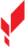 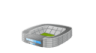 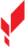 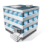 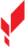 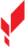 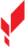 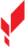 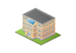 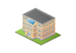 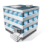 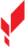 Петровск
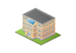 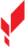 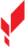 Турки
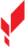 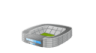 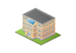 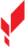 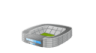 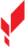 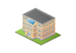 Вольск
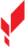 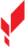 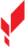 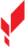 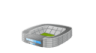 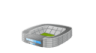 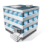 Новые Бурасы
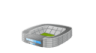 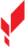 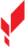 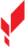 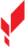 Балаково
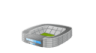 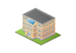 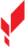 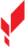 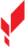 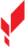 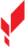 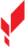 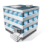 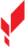 Пугачев
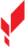 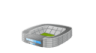 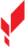 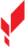 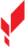 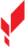 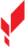 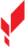 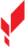 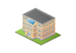 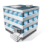 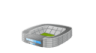 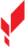 Аркадак
Екатериновка
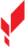 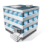 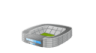 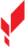 Перелюб
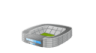 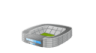 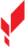 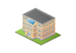 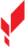 Воскресенское
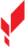 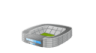 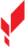 Аткарск
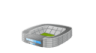 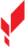 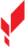 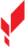 Романовка
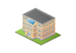 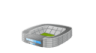 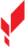 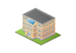 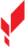 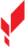 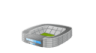 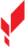 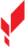 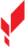 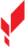 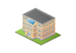 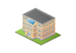 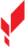 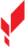 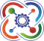 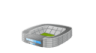 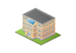 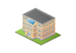 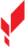 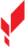 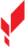 Маркс
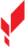 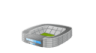 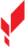 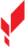 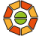 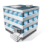 Горный
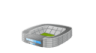 Татищево
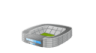 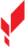 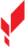 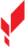 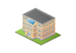 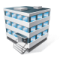 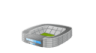 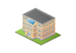 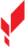 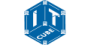 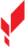 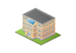 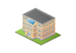 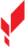 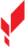 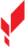 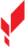 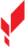 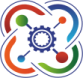 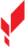 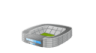 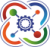 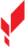 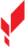 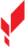 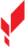 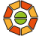 Балашов
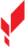 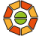 Саратов
Калининск
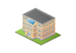 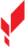 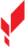 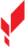 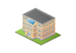 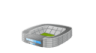 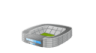 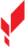 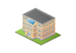 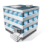 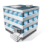 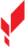 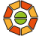 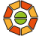 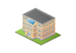 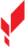 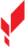 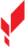 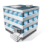 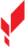 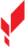 Энгельс
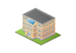 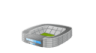 Лысые горы
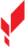 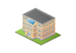 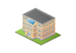 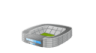 Ершов
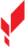 Озинки
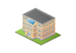 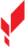 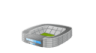 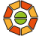 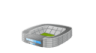 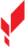 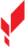 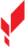 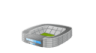 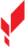 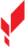 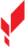 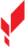 Степное
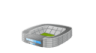 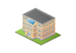 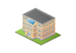 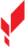 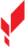 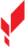 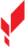 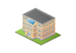 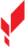 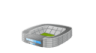 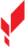 Самойловка
Мокроус
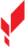 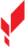 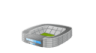 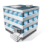 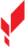 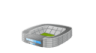 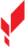 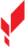 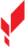 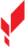 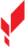 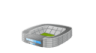 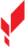 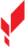 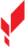 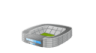 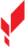 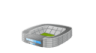 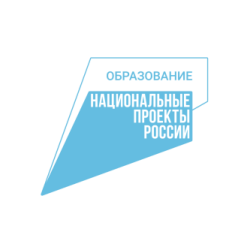 Дергачи
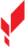 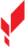 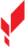 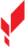 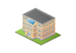 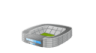 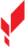 Красноармейск
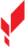 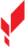 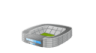 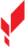 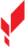 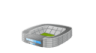 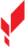 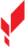 Красный Кут
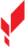 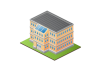 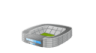 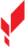 новые школы
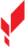 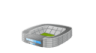 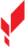 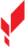 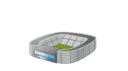 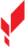 Ровное
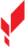 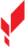 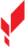 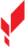 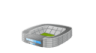 Питерка
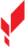 обновленные спортзалы
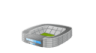 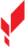 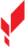 Новоузенск
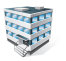 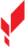 мастерские СПО
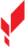 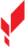 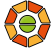 условия для ОВЗ
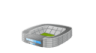 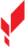 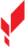 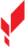 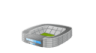 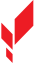 «IT-куб»
центры «Точка роста»
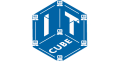 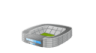 Александров Гай
«Кванториум»
ЦОС
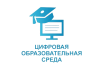 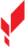 4
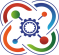 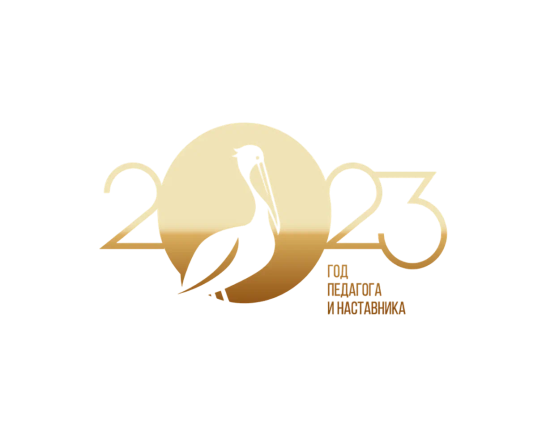 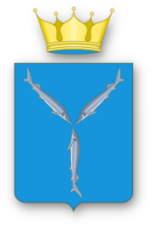 ИНФРАСТРУКТУРА
Национальные проекты «Демография», «Образование». 
Госпрограмма РФ «Развитие образования». Инвестпроекты
2019-2023 гг.
2023 г.
40 новых зданий детских садов 
5195 мест
13 новых зданий школ
8110 мест
4 новых здания школ
1715 мест
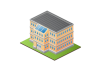 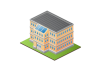 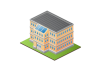 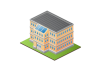 8 школ - капремонт
30 зданий школ получили полное обновление в результате капремонта
65 центров «Точка роста»
в 50% школ сельской местности открыты 306 центров «Точка роста»
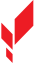 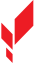 11 спортзалов
в 66 сельских школах обновлены спортивные залы
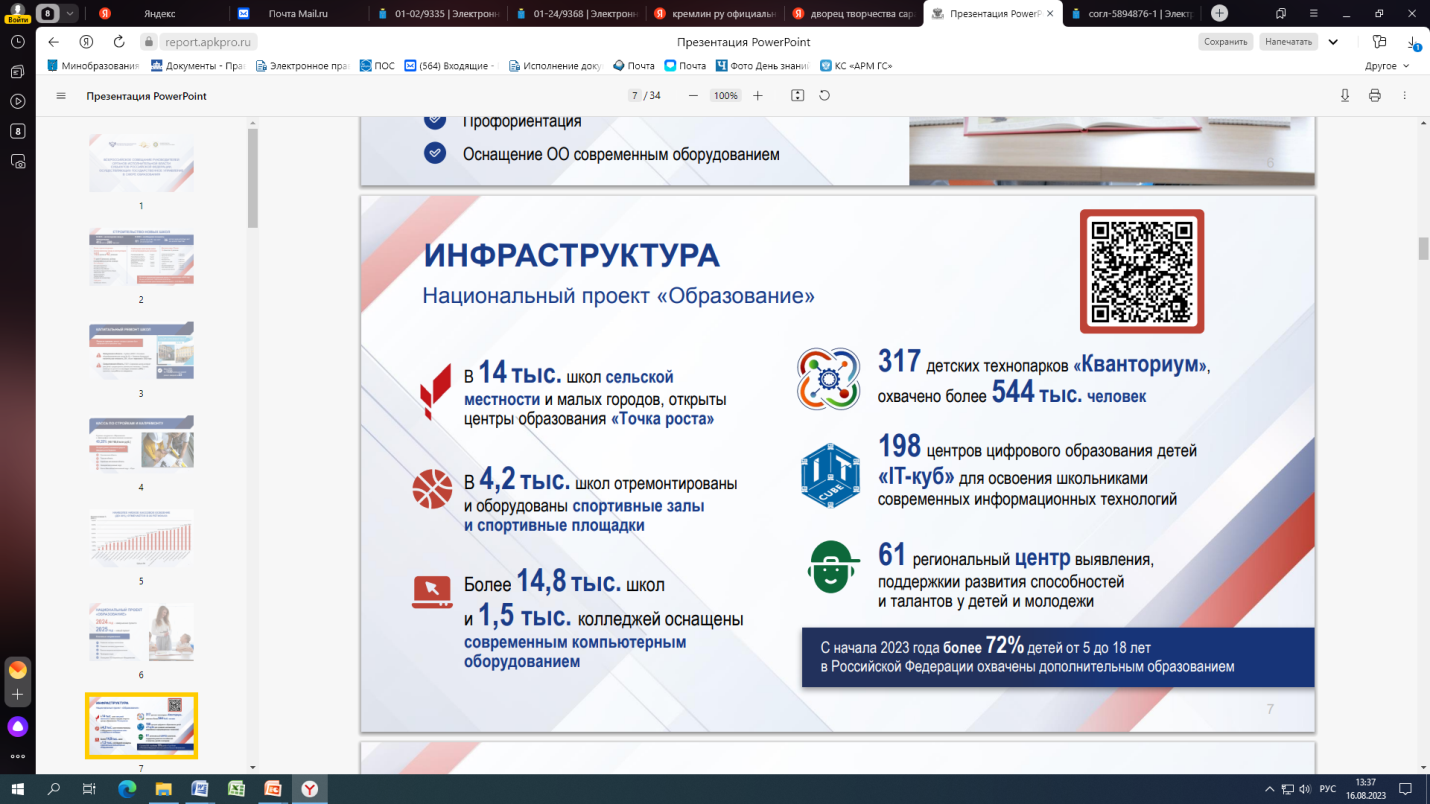 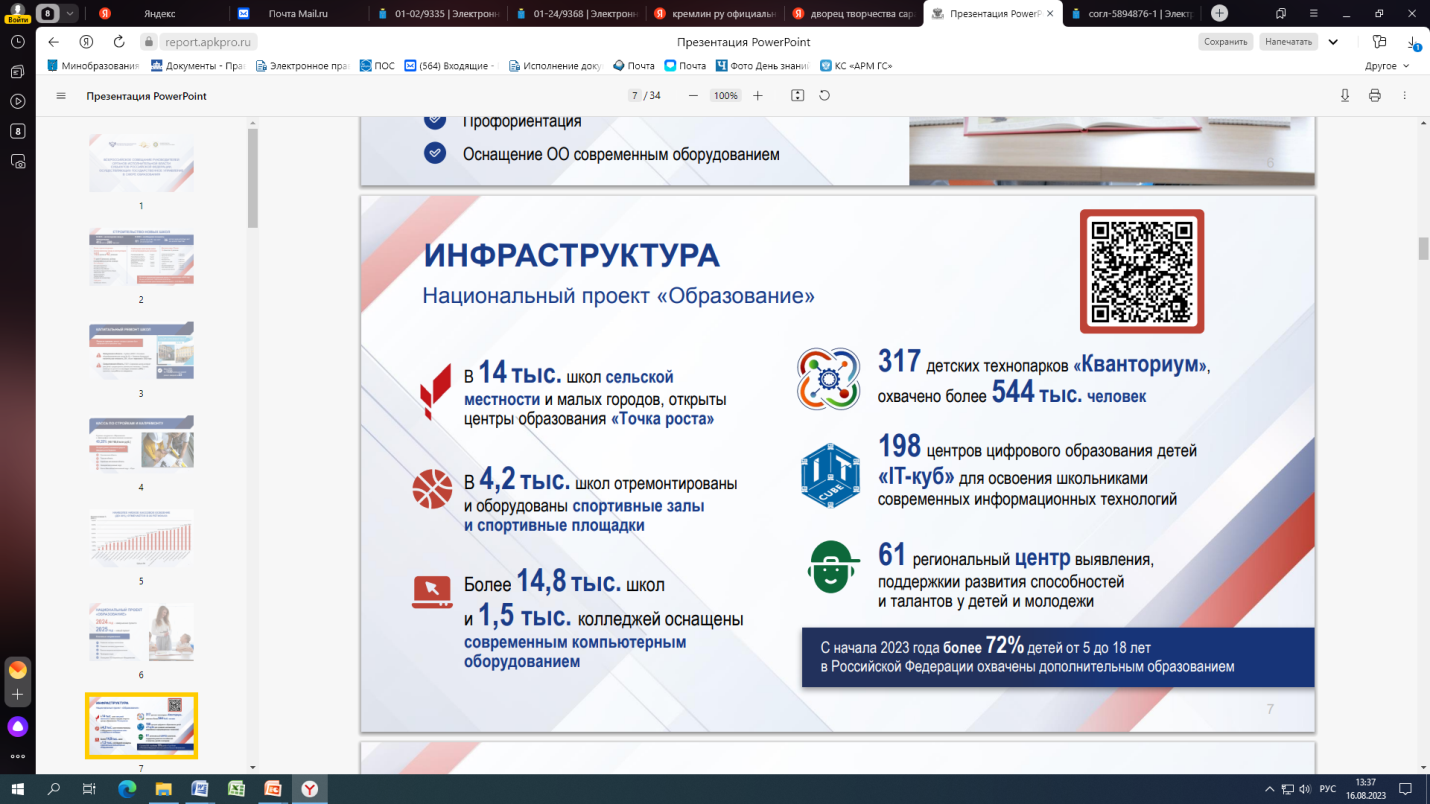 5 школ АОП
в 11 школах АОП созданы условия для детей с ОВЗ
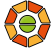 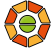 охвачено более  4,8 тыс. чел.
3 детских технопарка «Кванториум»
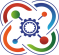 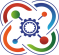 3 центра цифрового образования «IT-куб»
1 центр «IT-куб»
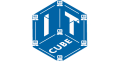 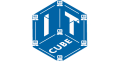 428 школ (65,5%) и 49 колледжей (98%) оснащены современным компьютерным оборудованием
41 школа оснащена компьютерным оборудованием
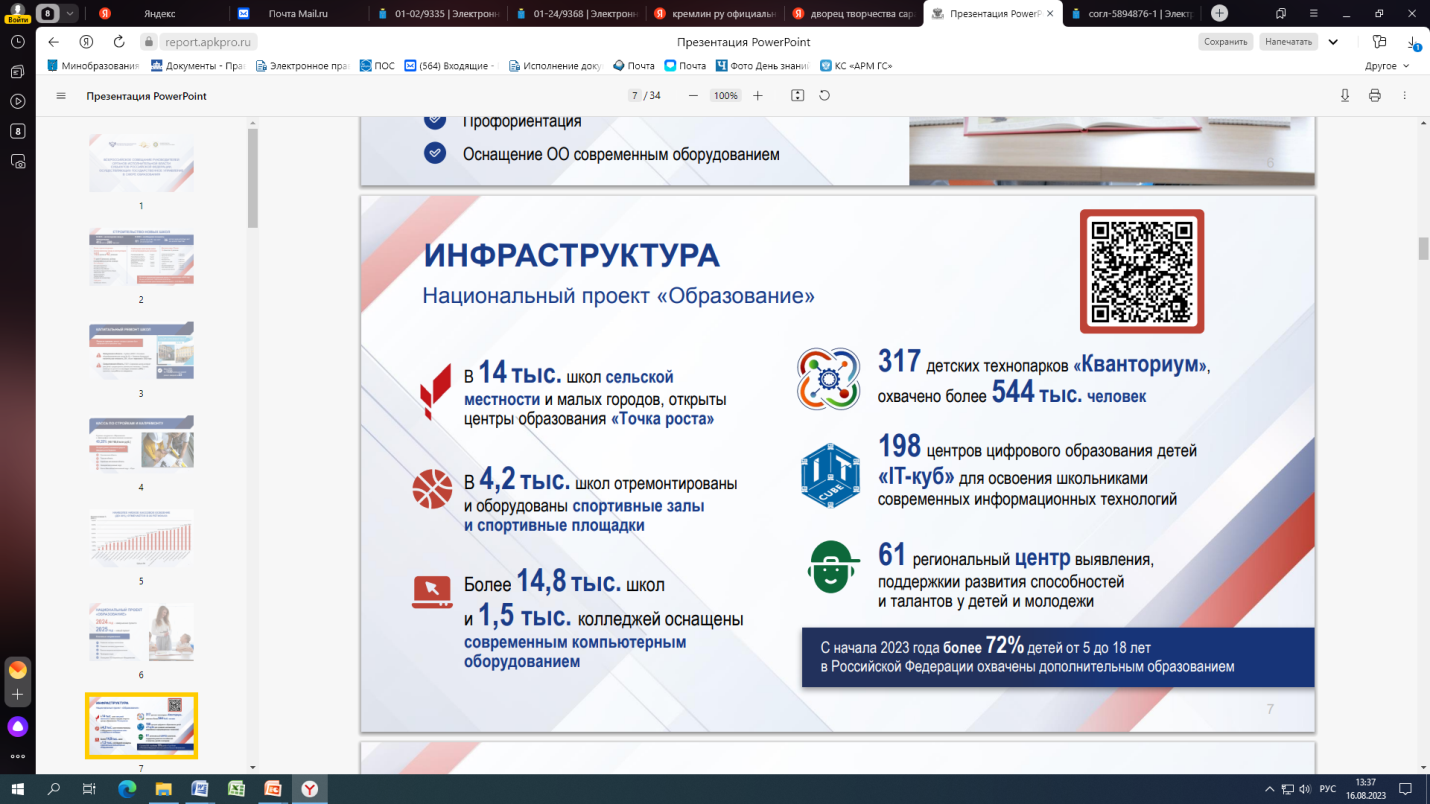 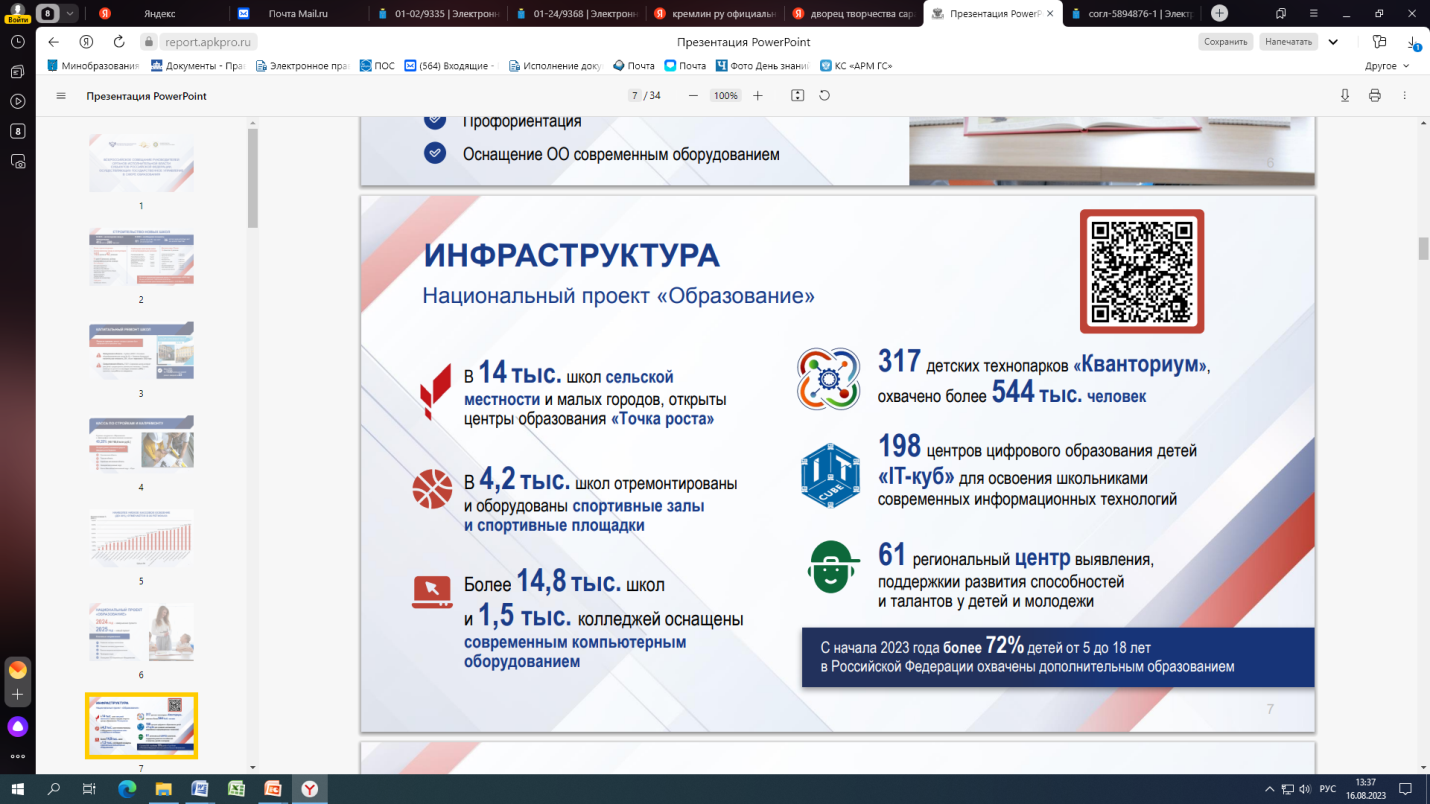 62 современных мастерских для студентов СПО
15 мастерских СПО
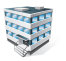 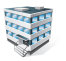 региональный центр выявления, поддержки развития способностей и талантов у детей и молодежи
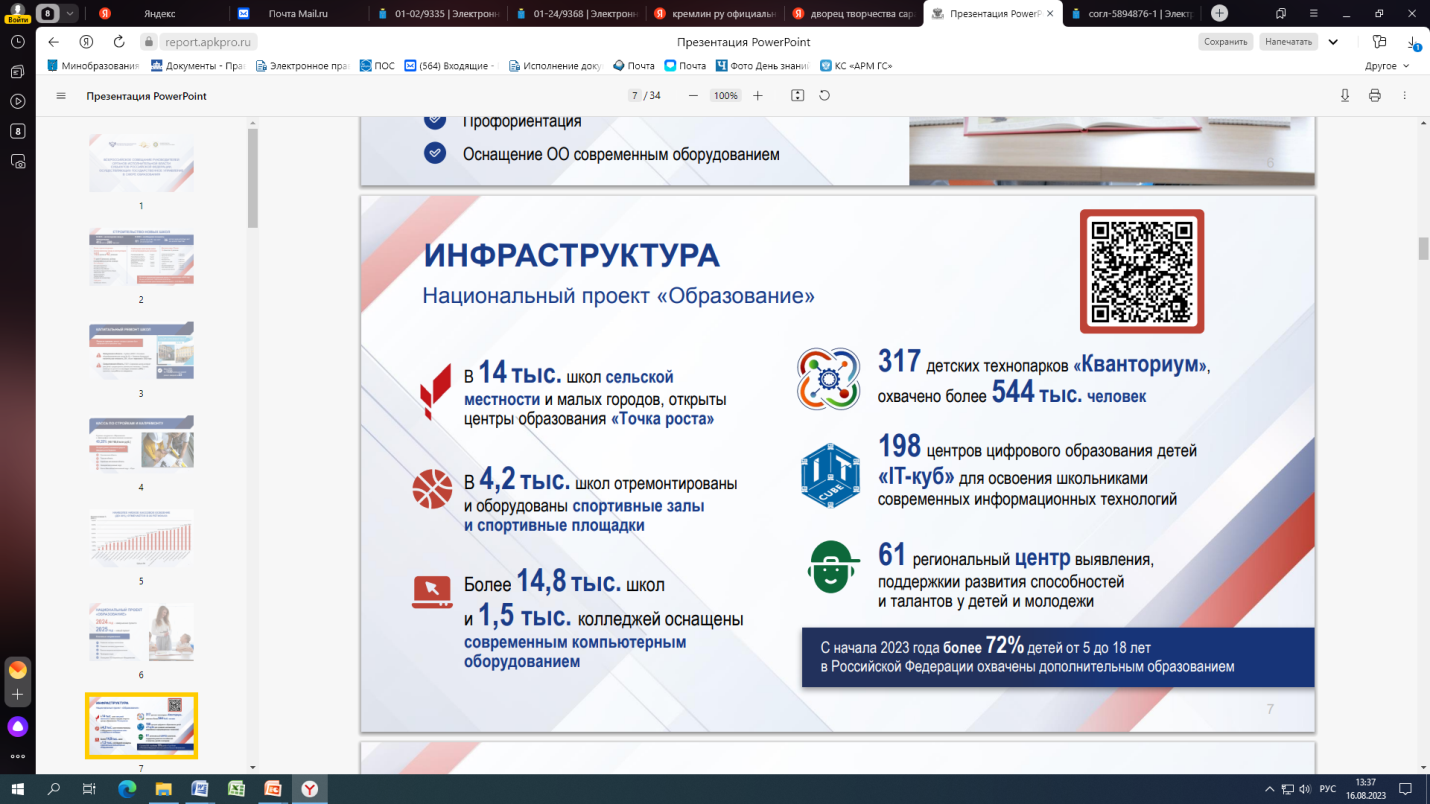 5
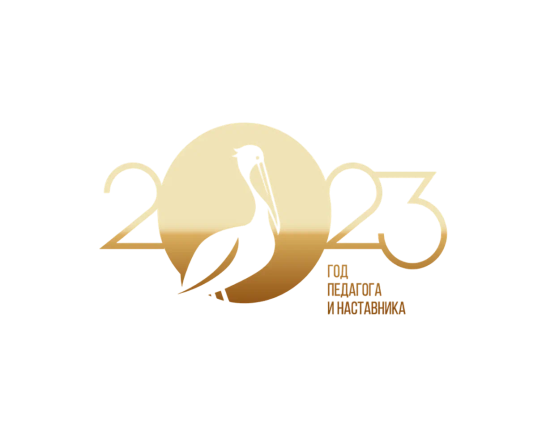 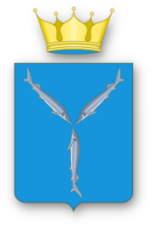 СРЕДСТВА НА РАЗВИТИЕ
учебно-материальной базы образовательных организаций
2023 г.
2,3 млрд. руб.
2,7 млрд. руб. 
региональные проекты, 
ГП «Развитие образования в Саратовской области»
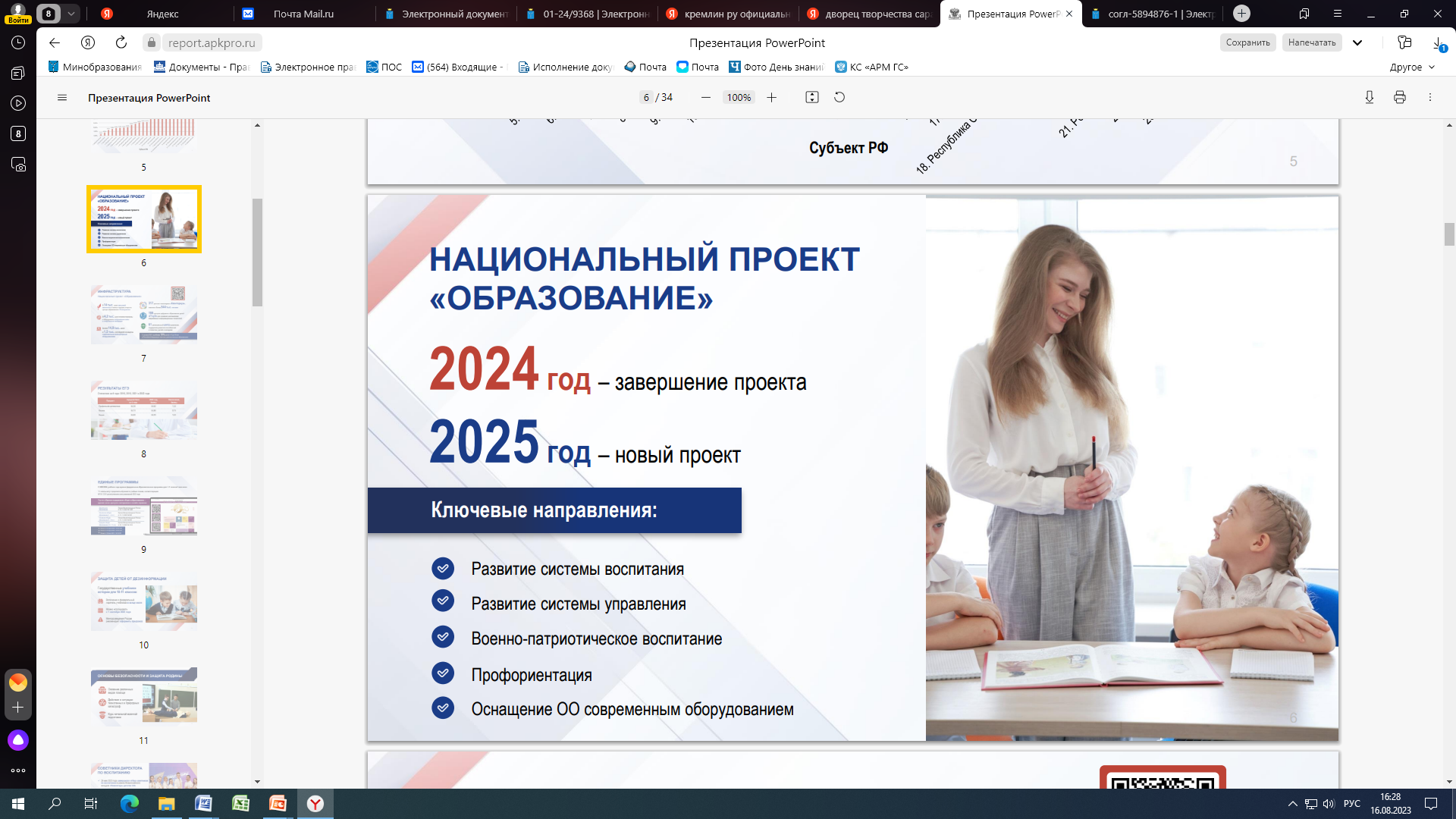 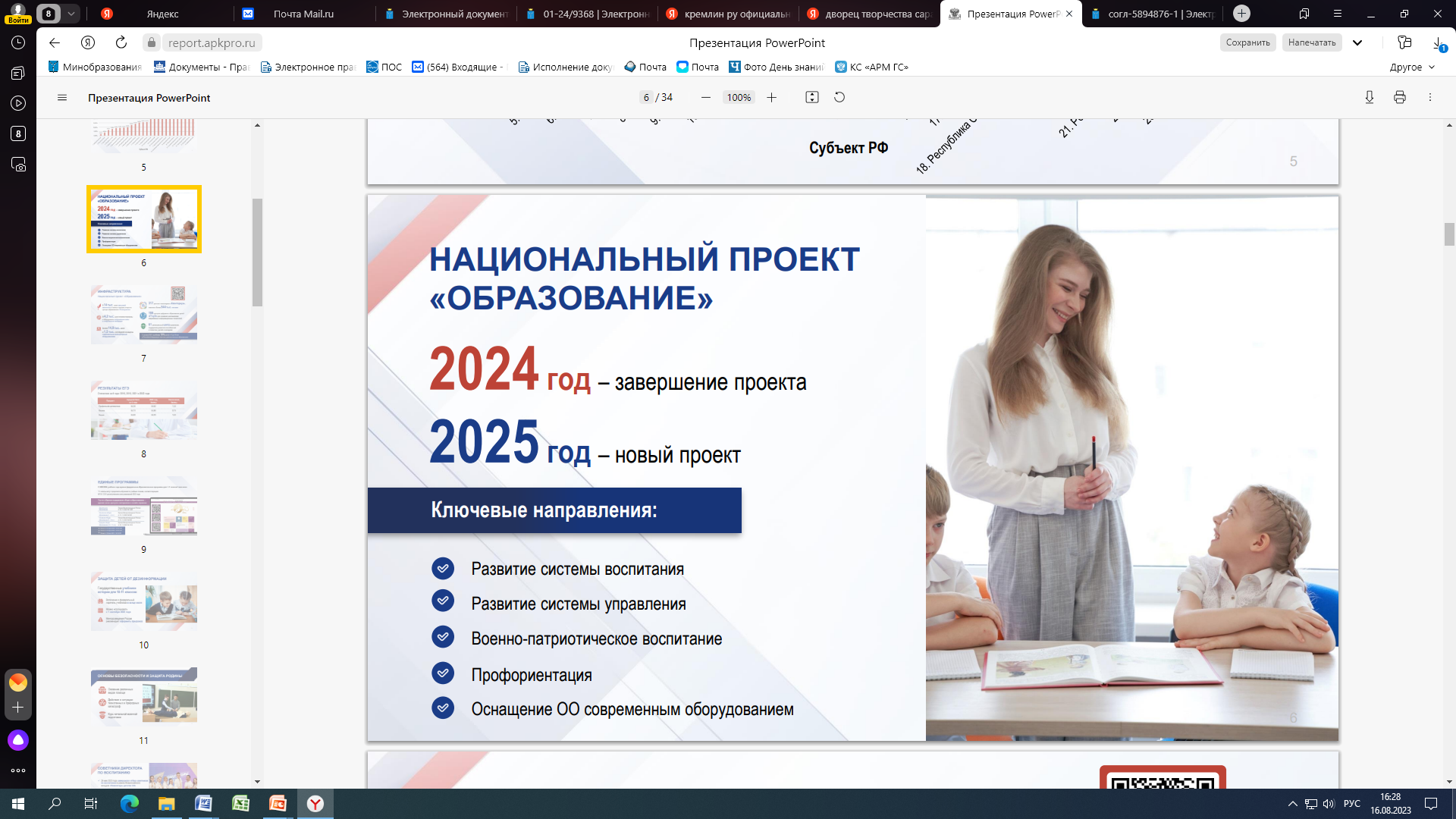 национальный проект «Образование», 
ФП «Модернизация школьных систем образования»
РП «Развитие инфраструктуры образовательных организаций»:
создание новых мест в общеобразовательных организациях
835,3 млн. руб.
1047,3 млн. руб.
100 школ
200 ДОУ
100 спортзалов сельских и городских школ
571,9 млн. руб.
модернизация школьных систем образования
Укрепление учебно-материальной базы и содержание 100% муниципальных и государственных ОО  (2 тыс. на 1 обучающегося)
17,7 млн. руб.
395,9  млн. руб. - областной бюджет
395,9 млн. руб. - местные бюджеты
81,0 млн. руб. - на гос. организации
ремонт спортзалов сельских школ
872,8 млн. руб.
Поставки оборудования для создания инфраструктурных объектов
657,6 млн. руб.
635,8  млн. руб. - реконструкция, капремонт, строительство объектов школ
366,8 млн. руб. – ремонт, приобретение оборудования (госпрограмма, резервный фонд Правительства области)
1002,6 млн. руб.
6
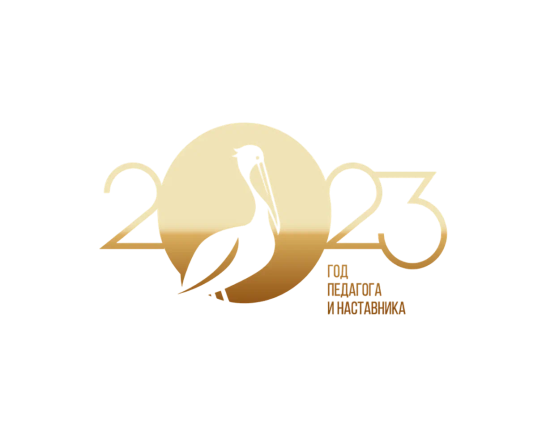 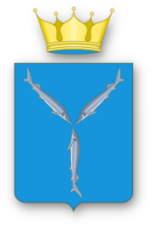 ПЕРЕХОД  ШКОЛ НА РАБОТУ В ОДНУ СМЕНУ
Динамика перехода школ на односменный режим работы
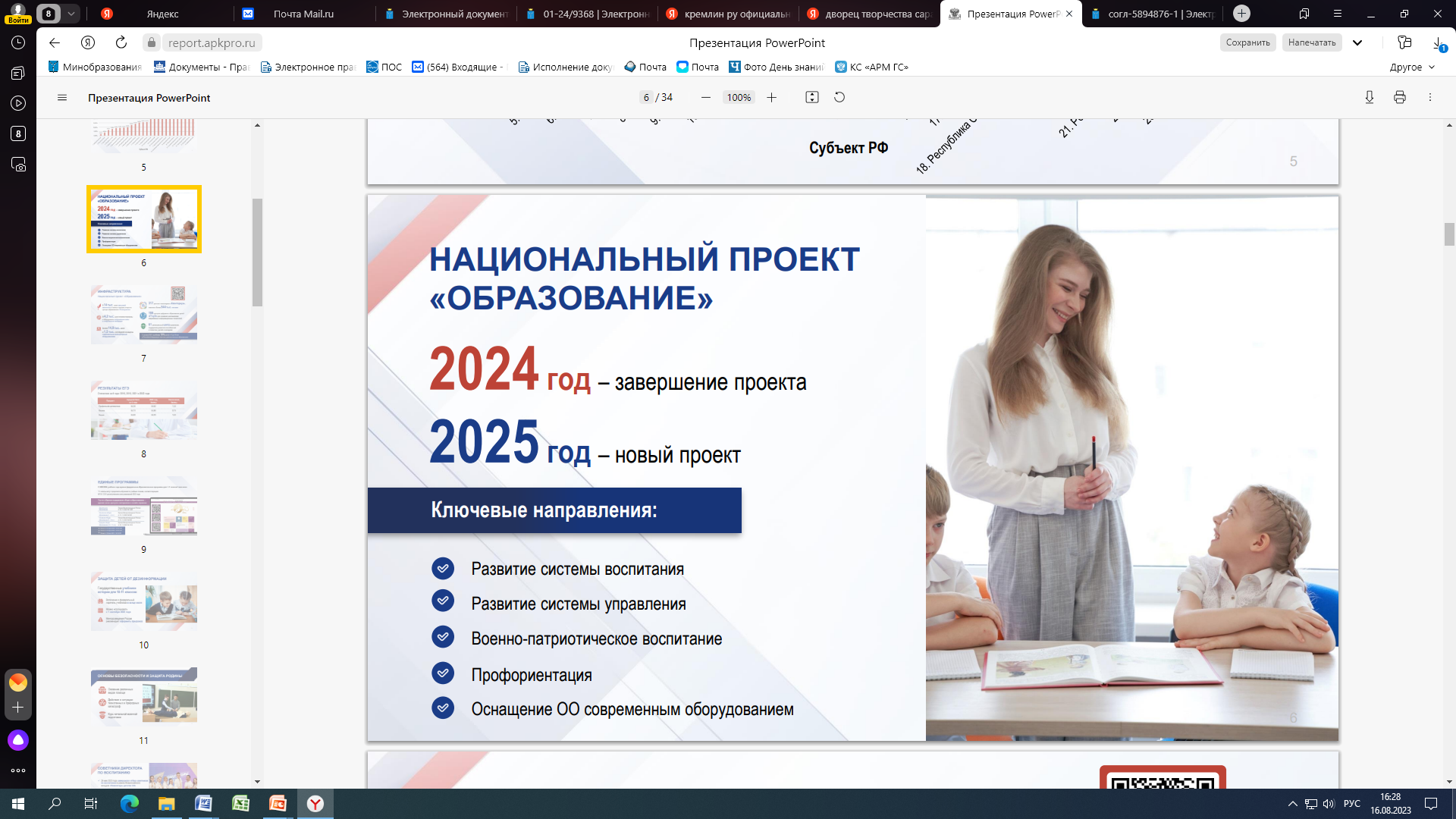 % от общей численности  школ
% от общей численности  обучающихся
на 01.09.2020
62 %
на 01.09.2020
87 %
67 %
на 01.09.2021
90%
на 01.09.2021
68 %
88 %
на 01.09.2022
на 01.09.2022
на 01.09.2023
на 01.09.2023
96 %
92 %
на 01.09.2020
13 %
10 %
на 01.09.2021
11,6 %
на 01.09.2022
Динамика показателей работы школ в две смены
на 01.09.2023
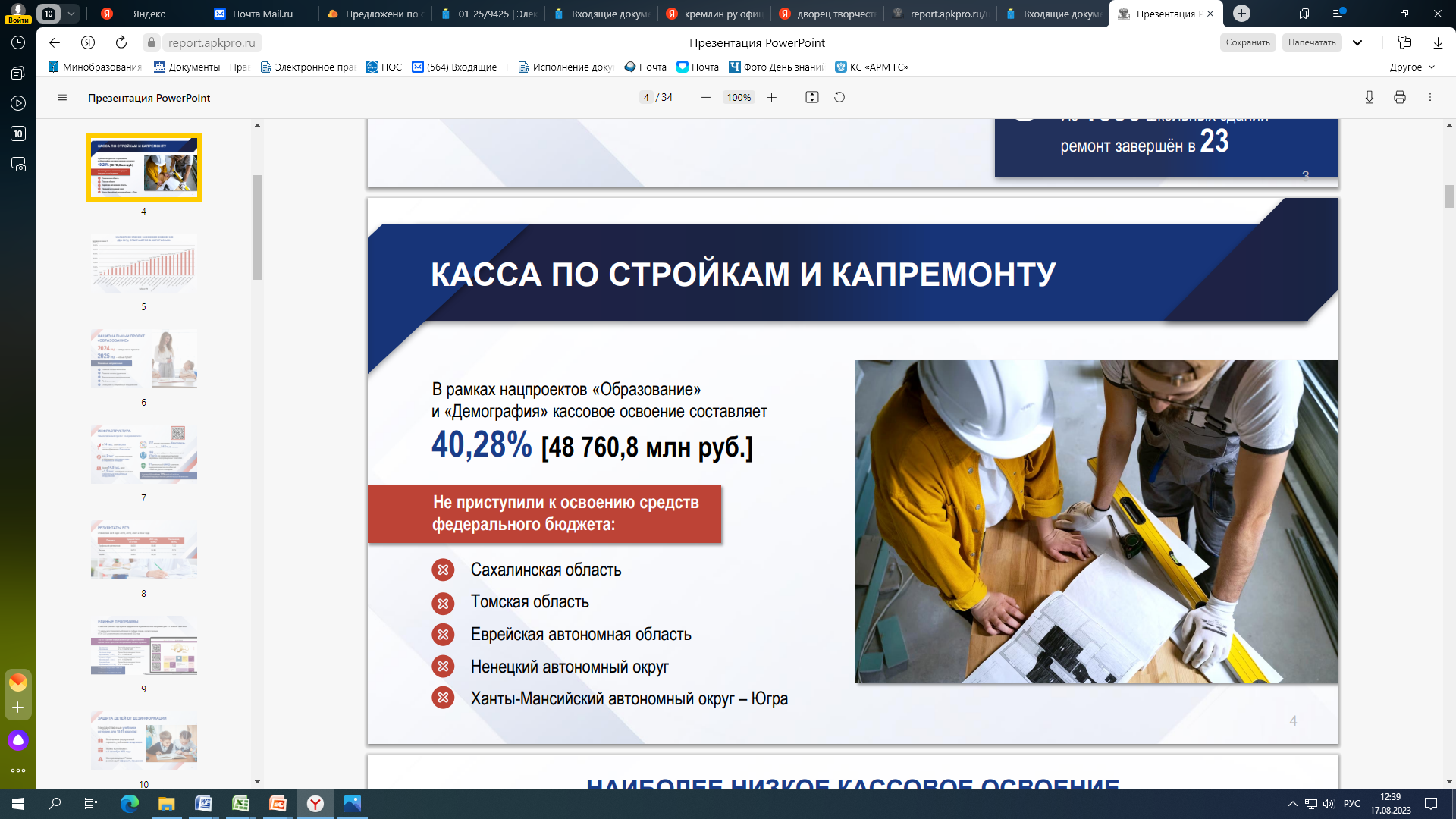 8 %
53 школы)
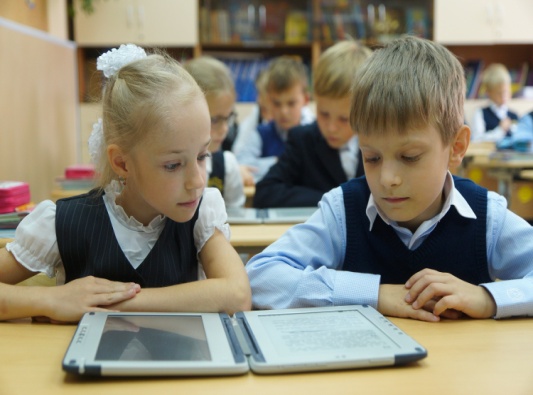 на 01.09.2020
38 %
32,6 %
на 01.09.2021
31,6 %
на 01.09.2022
на 01.09.2023
4 %
7
10212 детей
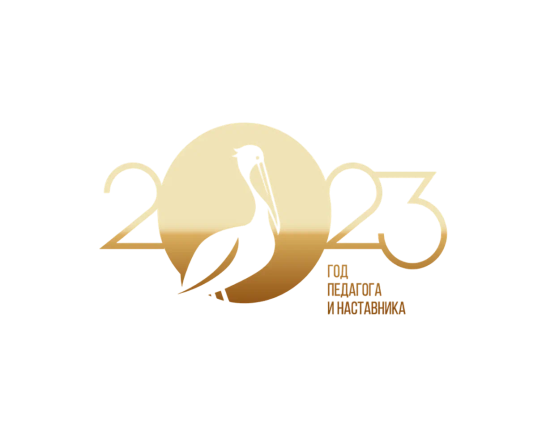 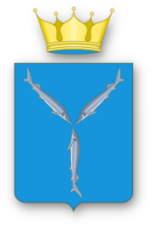 НОВЫЕ МЕРЫ СОЦИАЛЬНОЙ ПОДДЕРЖКИ ПЕДАГОГОВ
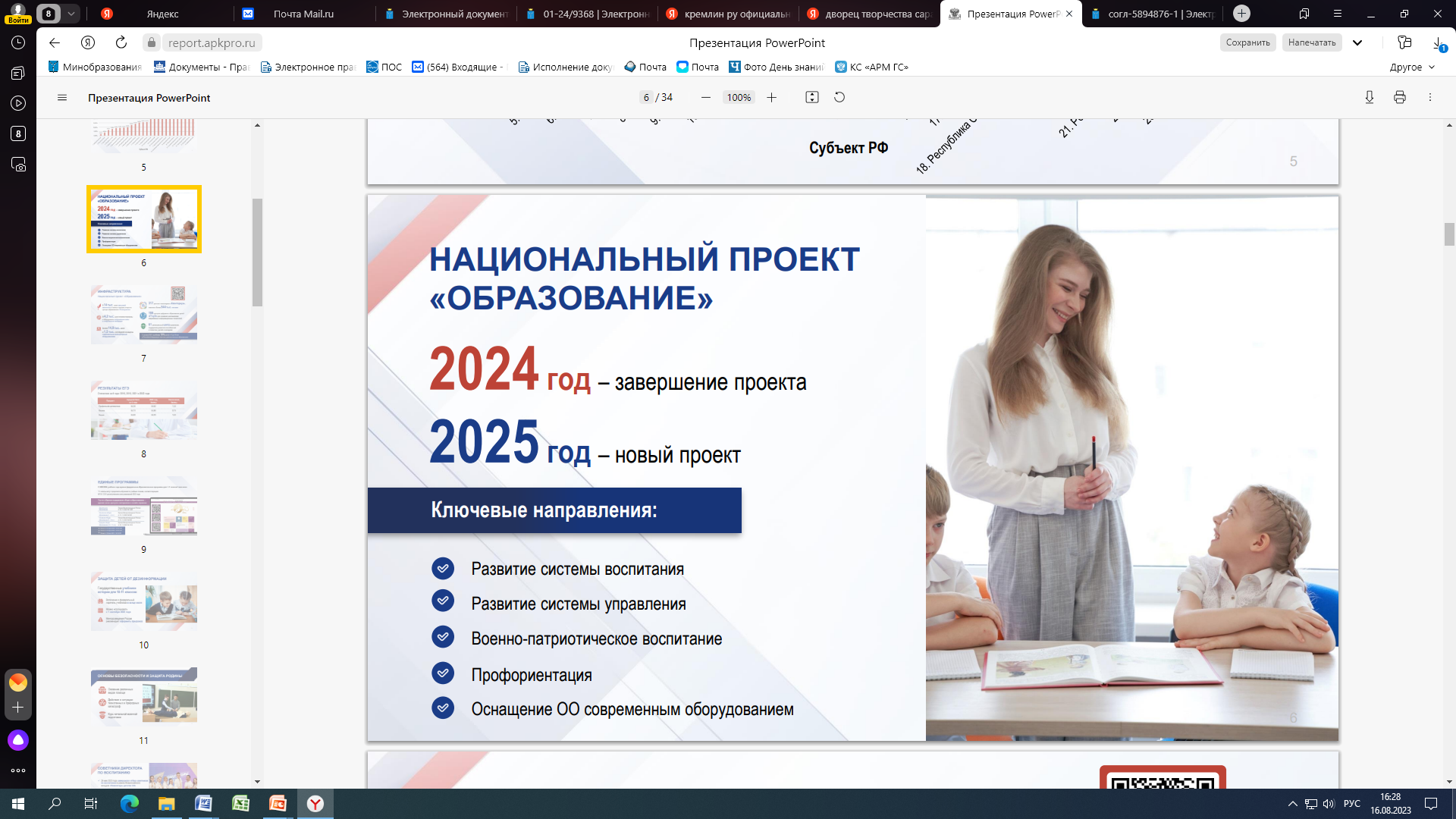 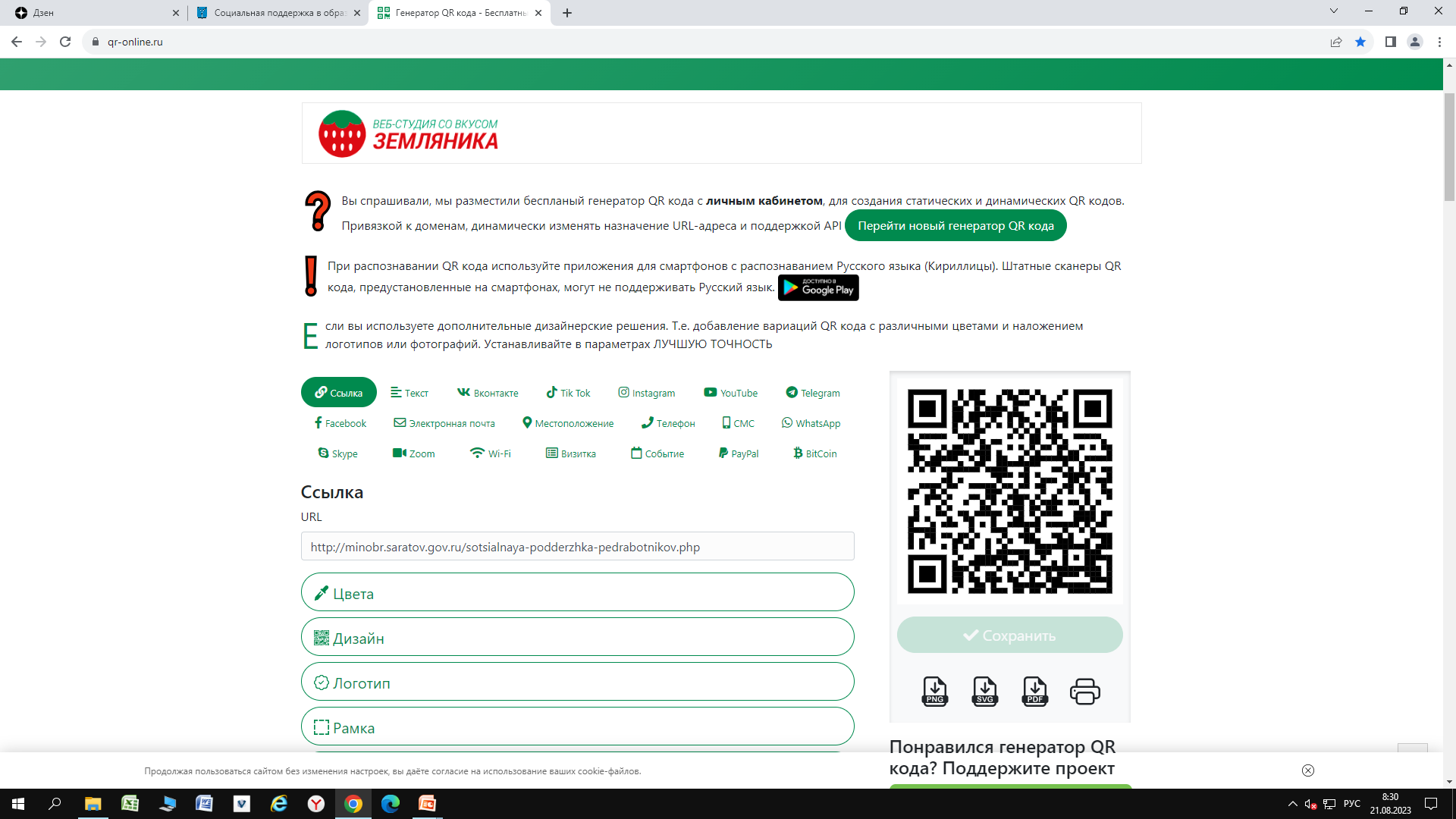 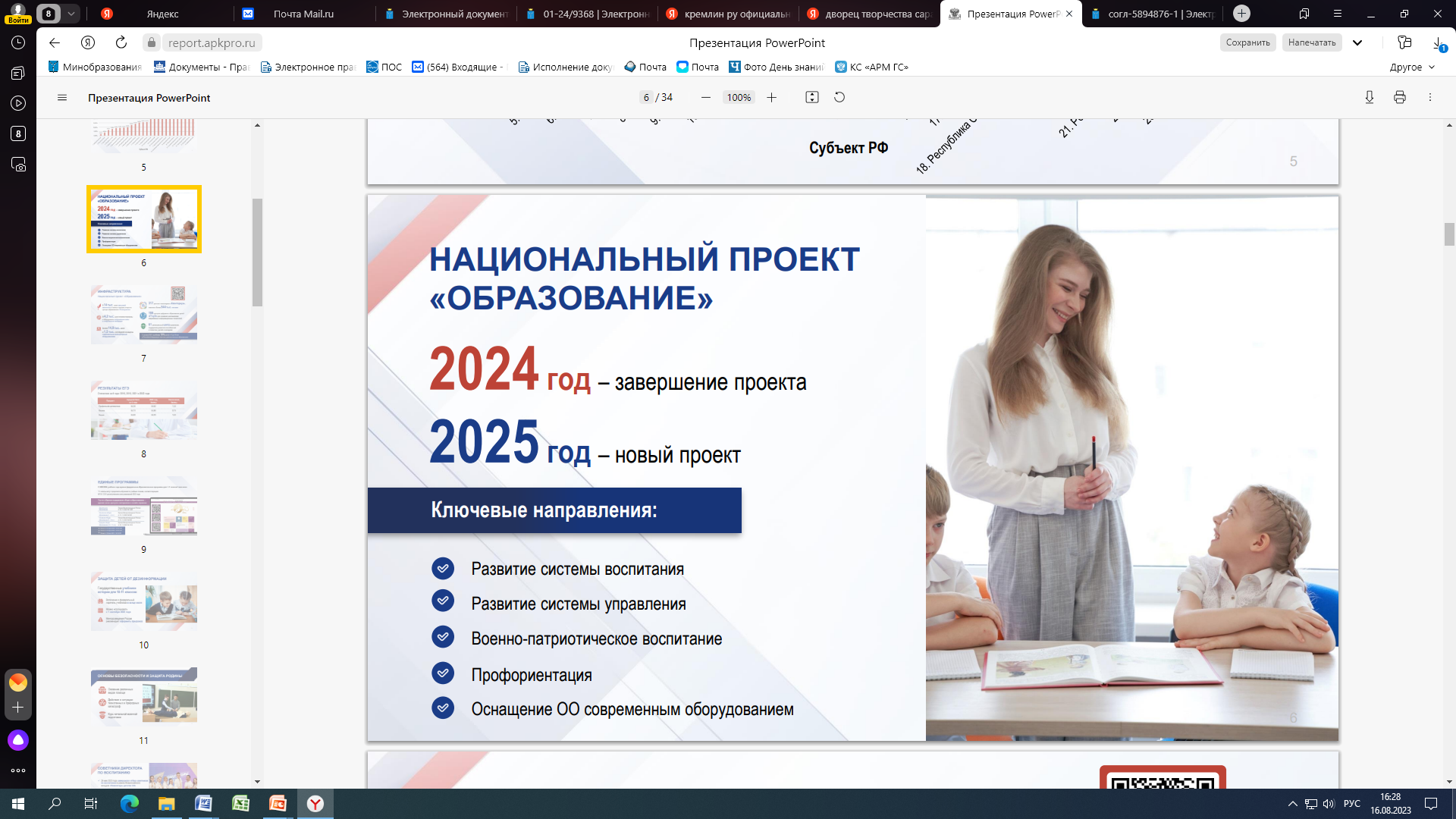 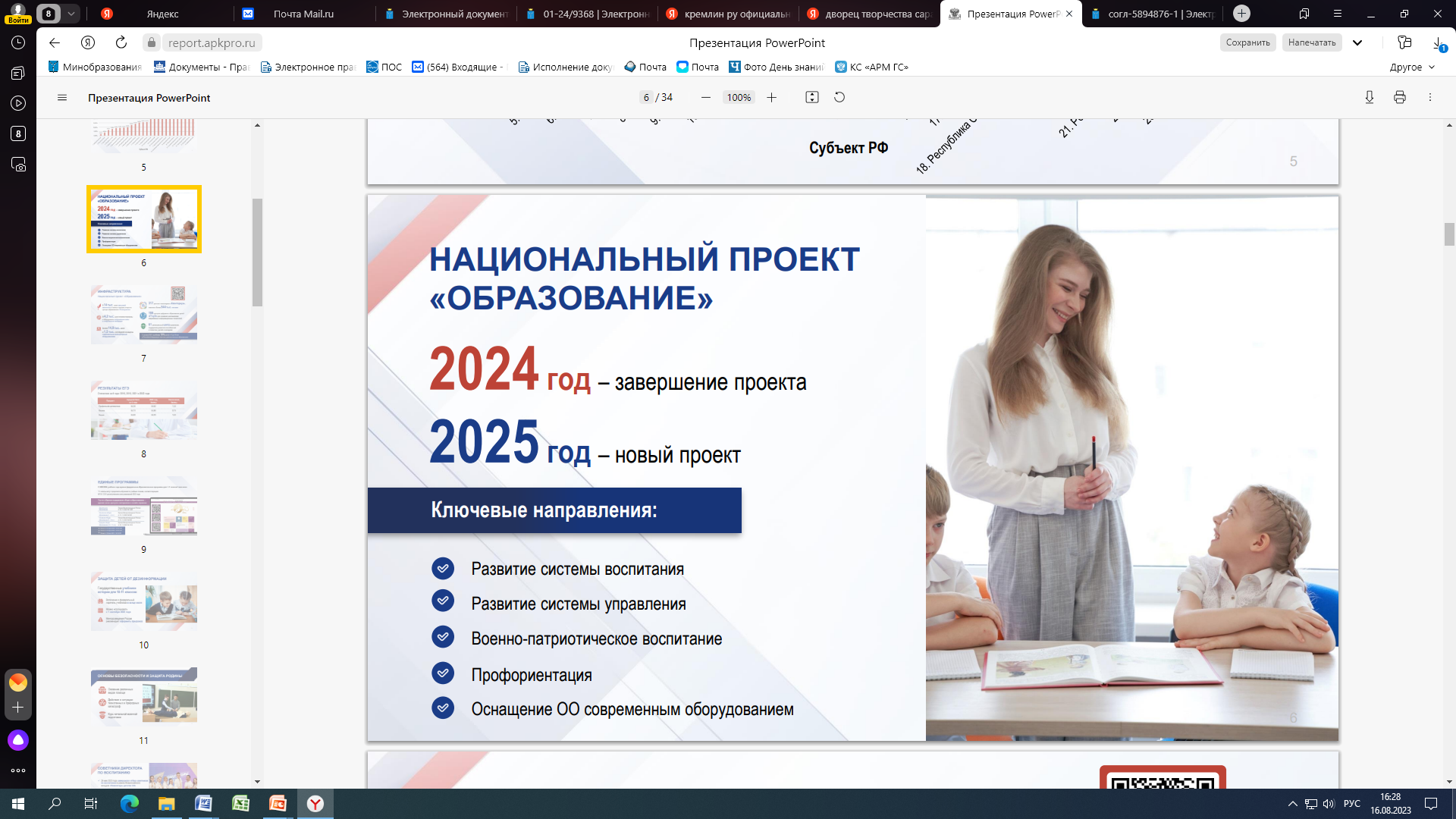 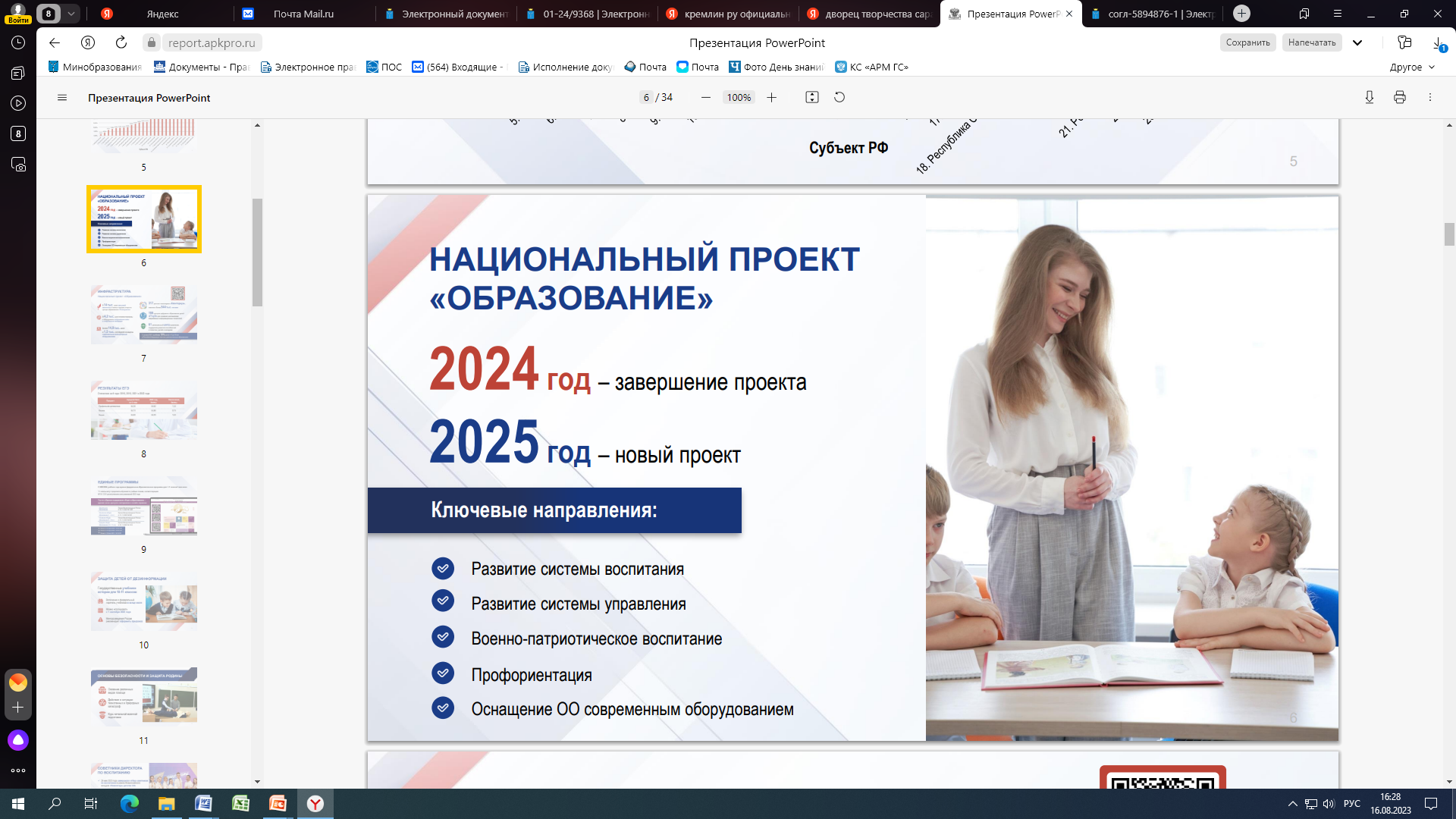 8
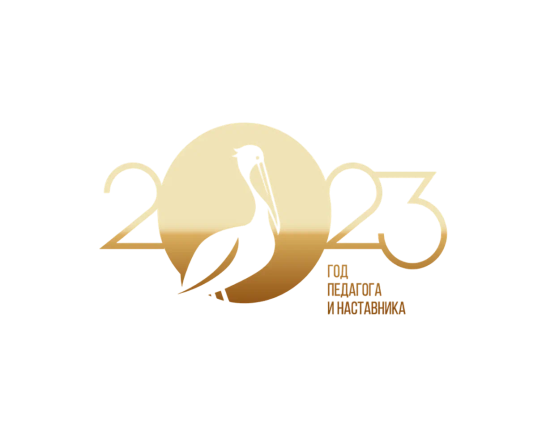 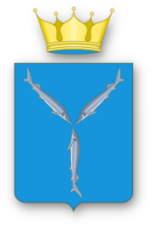 ПРОБЛЕМЫ КАЧЕСТВА ОБРАЗОВАНИЯ
ГИА-2023 (основной период)
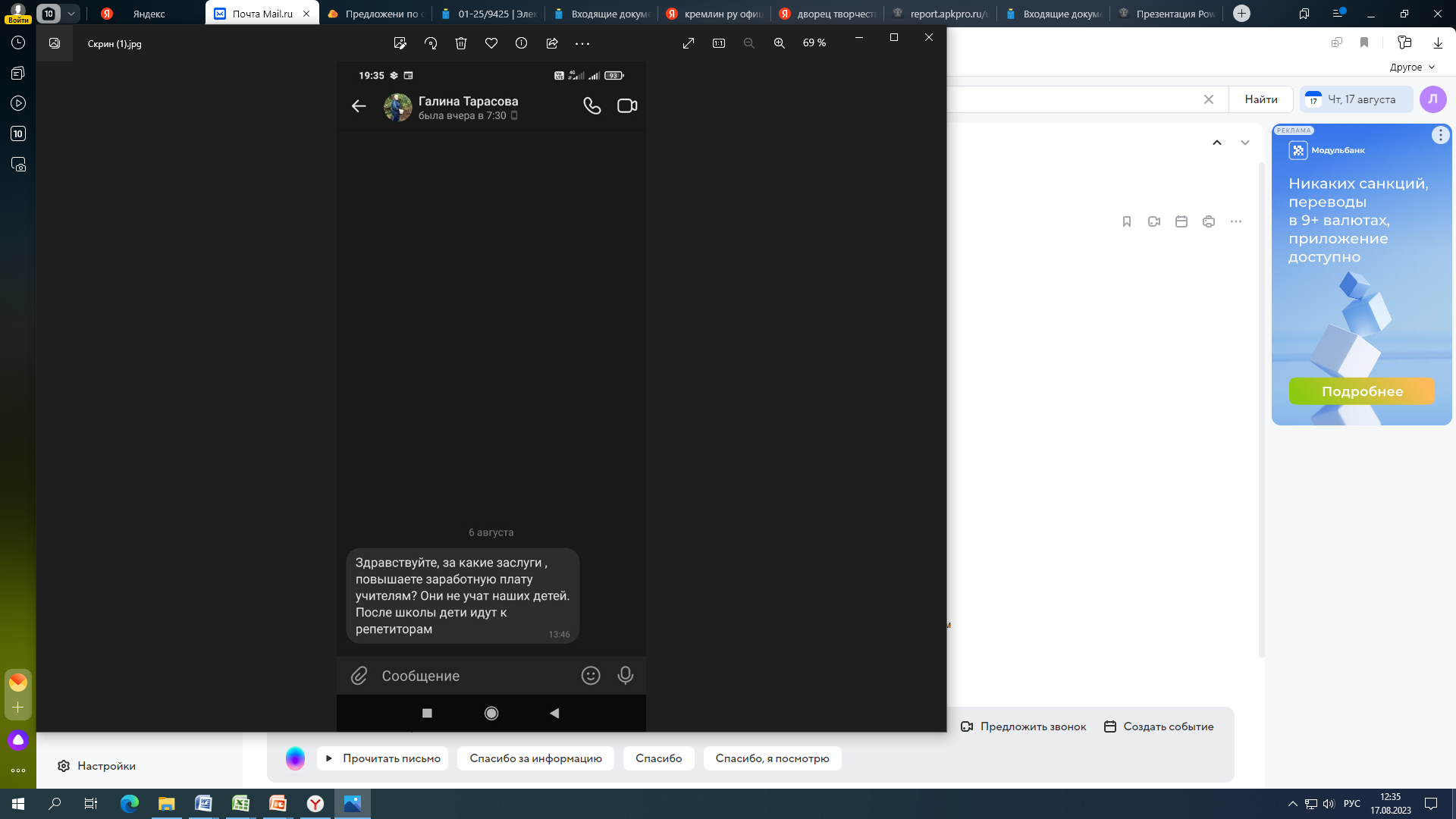 1,8 %
выпускников 11-х классов не получили аттестат
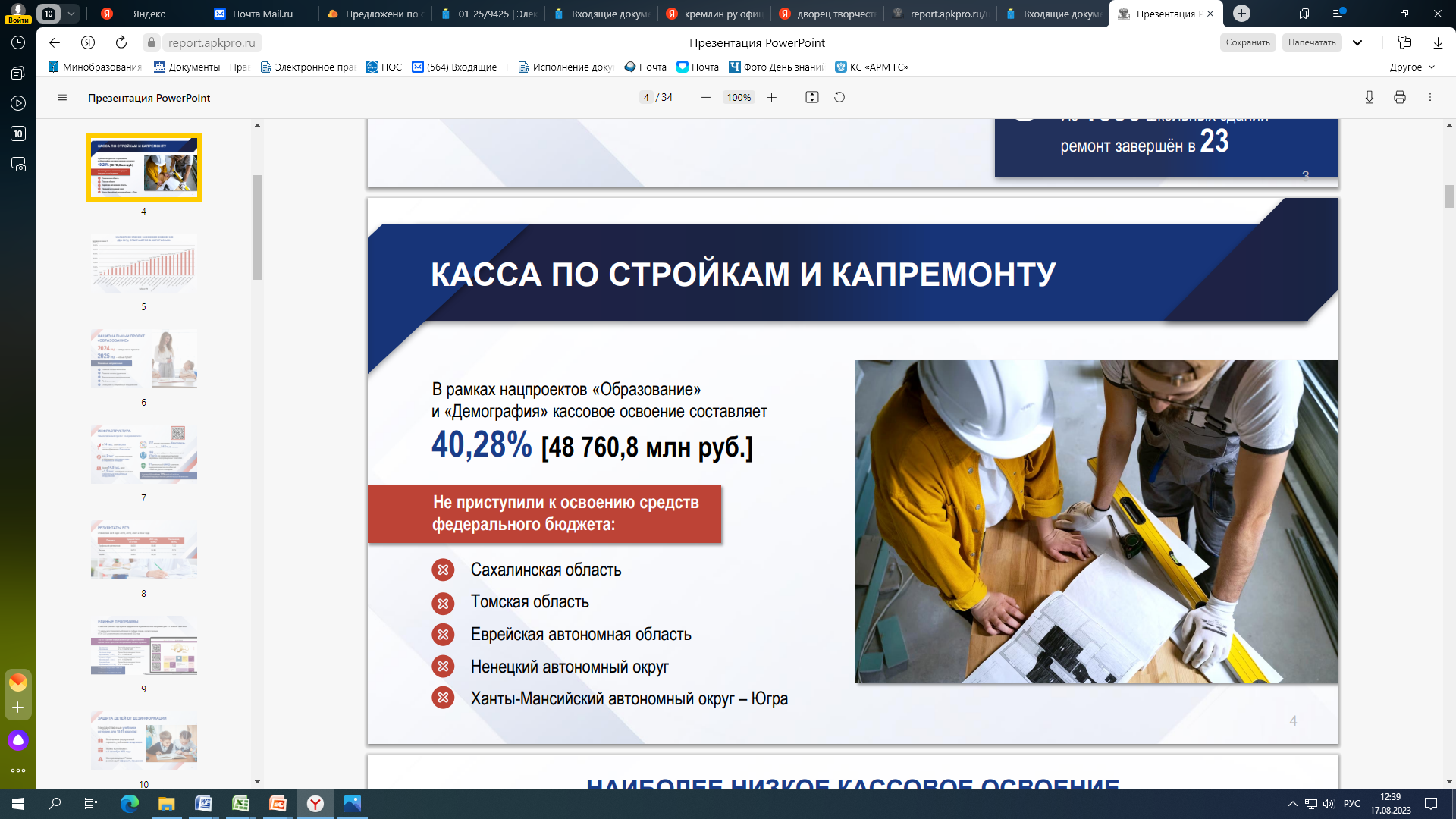 7,95 %
выпускников 9-х классов не получили аттестат
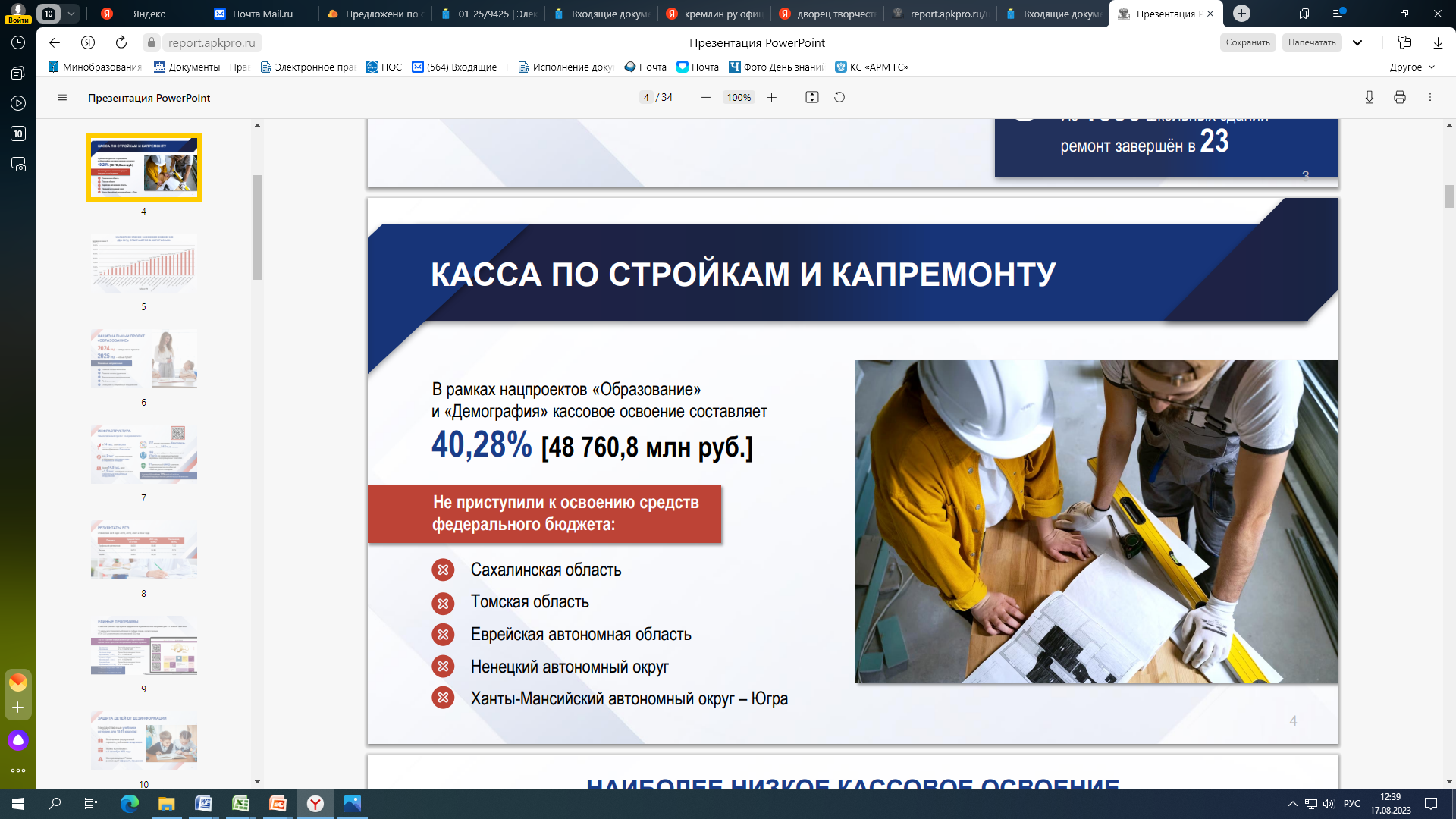 ШКОЛЫ С АНОМАЛЬНО НИЗКИМИ РЕЗУЛЬТАТАМИ 
у выпускников 9-х классов
МБОУ - СОШ с. Росташи Аркадакского района
МОУ «СОШ № 19 г. Вольска»
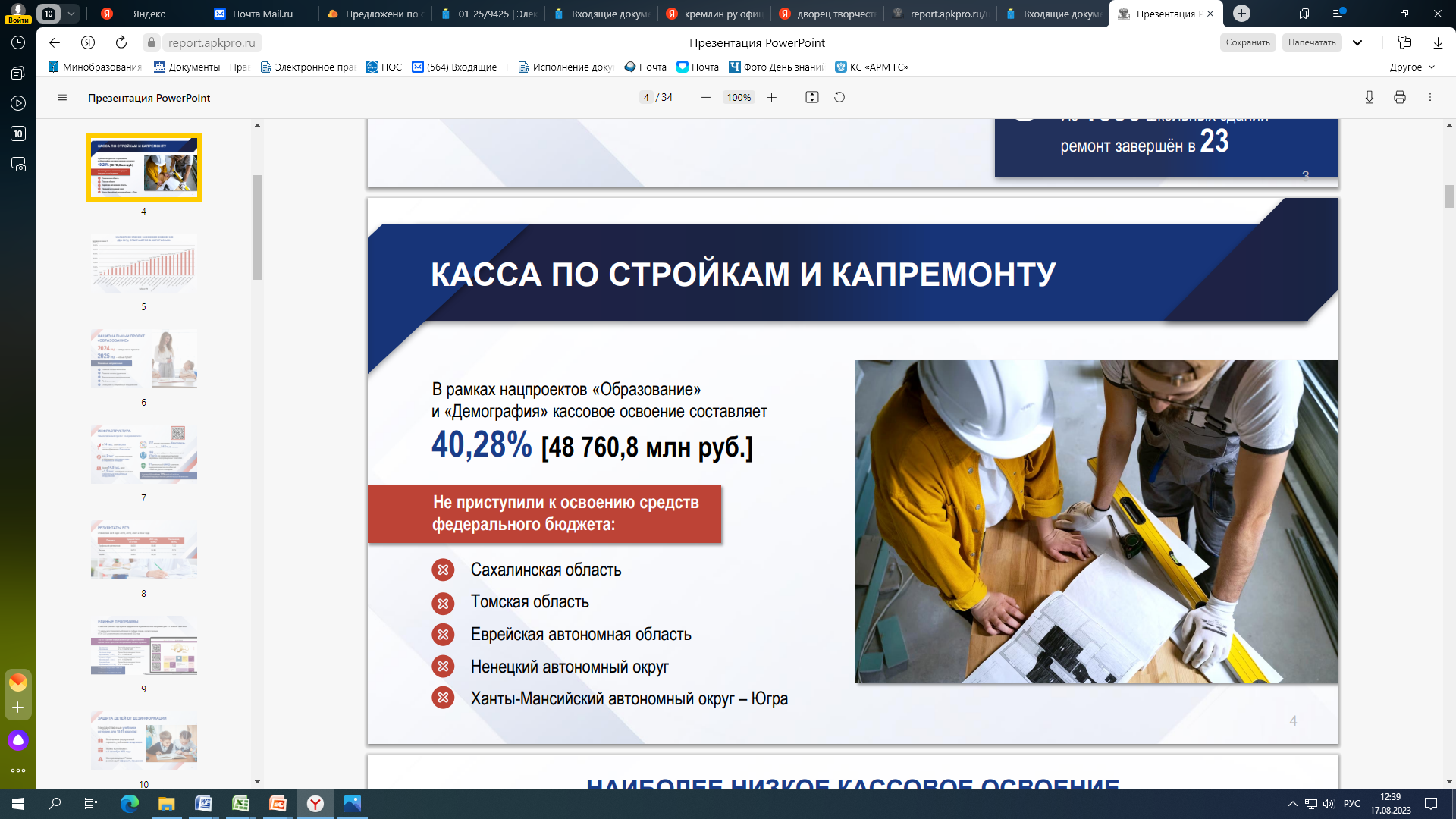 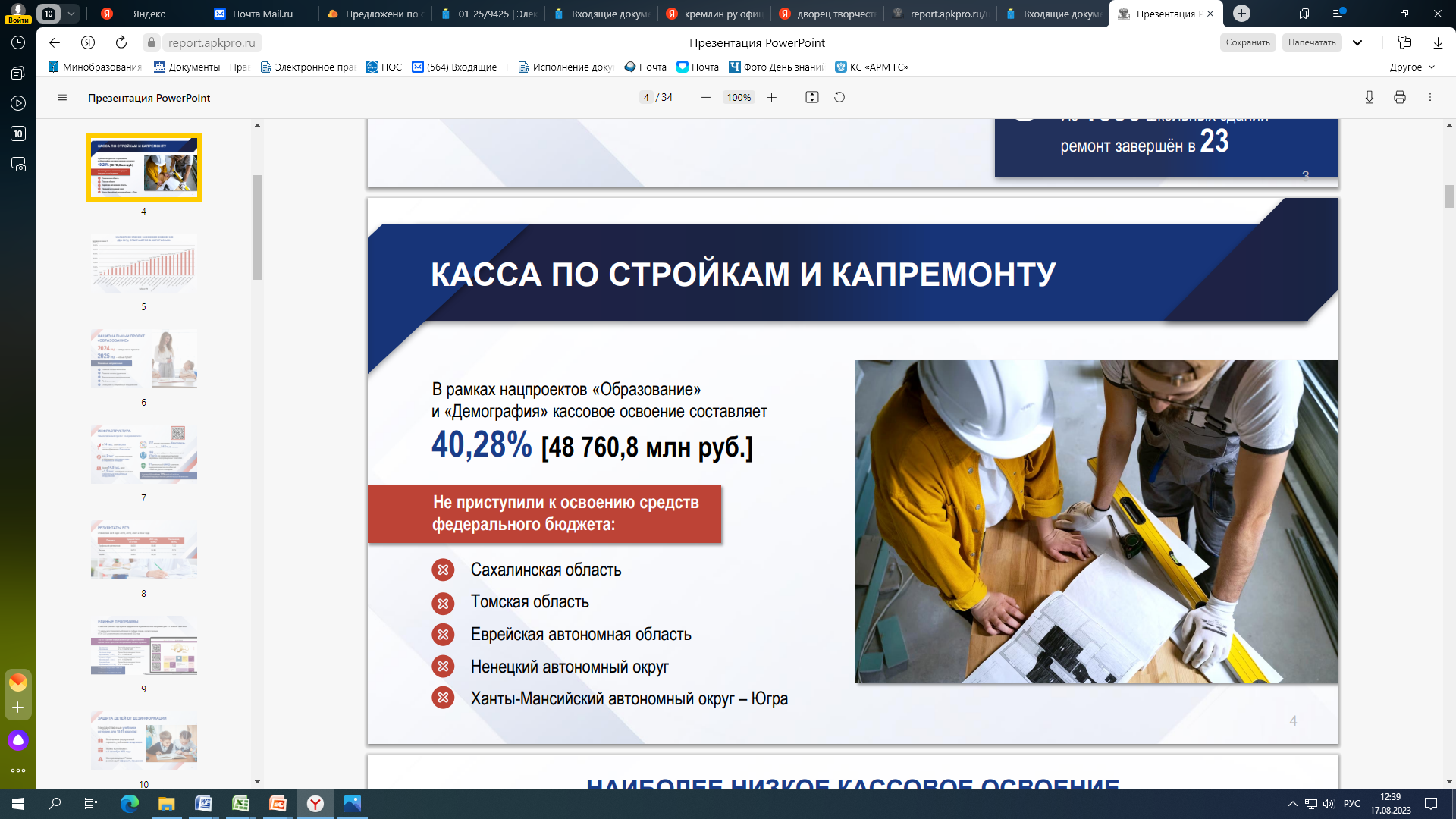 ЕДИНЫЕ СПОСОБЫ ОЦЕНИВАНИЯ ОБРАЗОВАТЕЛЬНЫХ РЕЗУЛЬТАТОВ
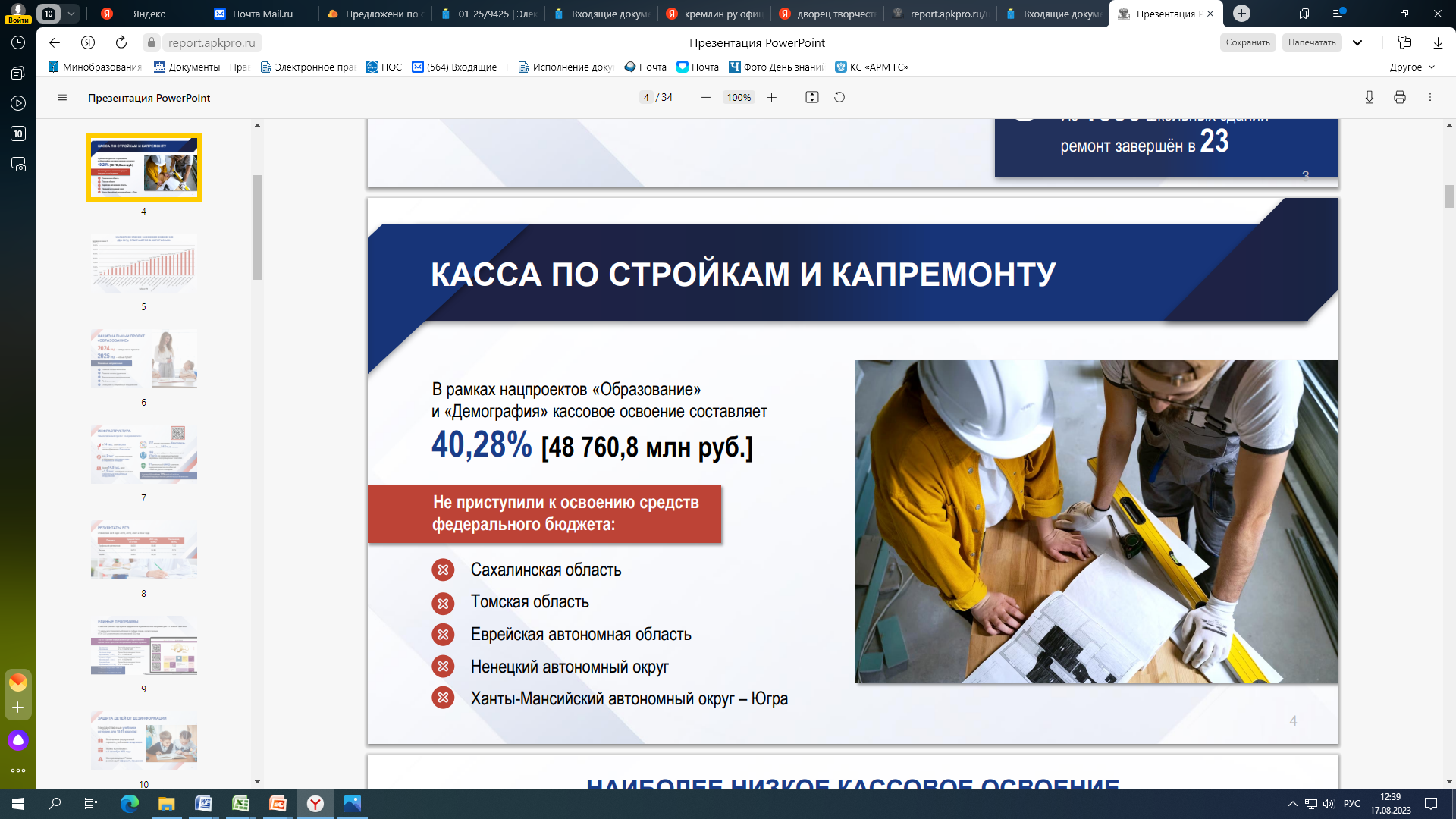 МОУ-ООШ п. Водопьяновка  Марксовского района
МАОУ «СОШ № 19» г. Балаково
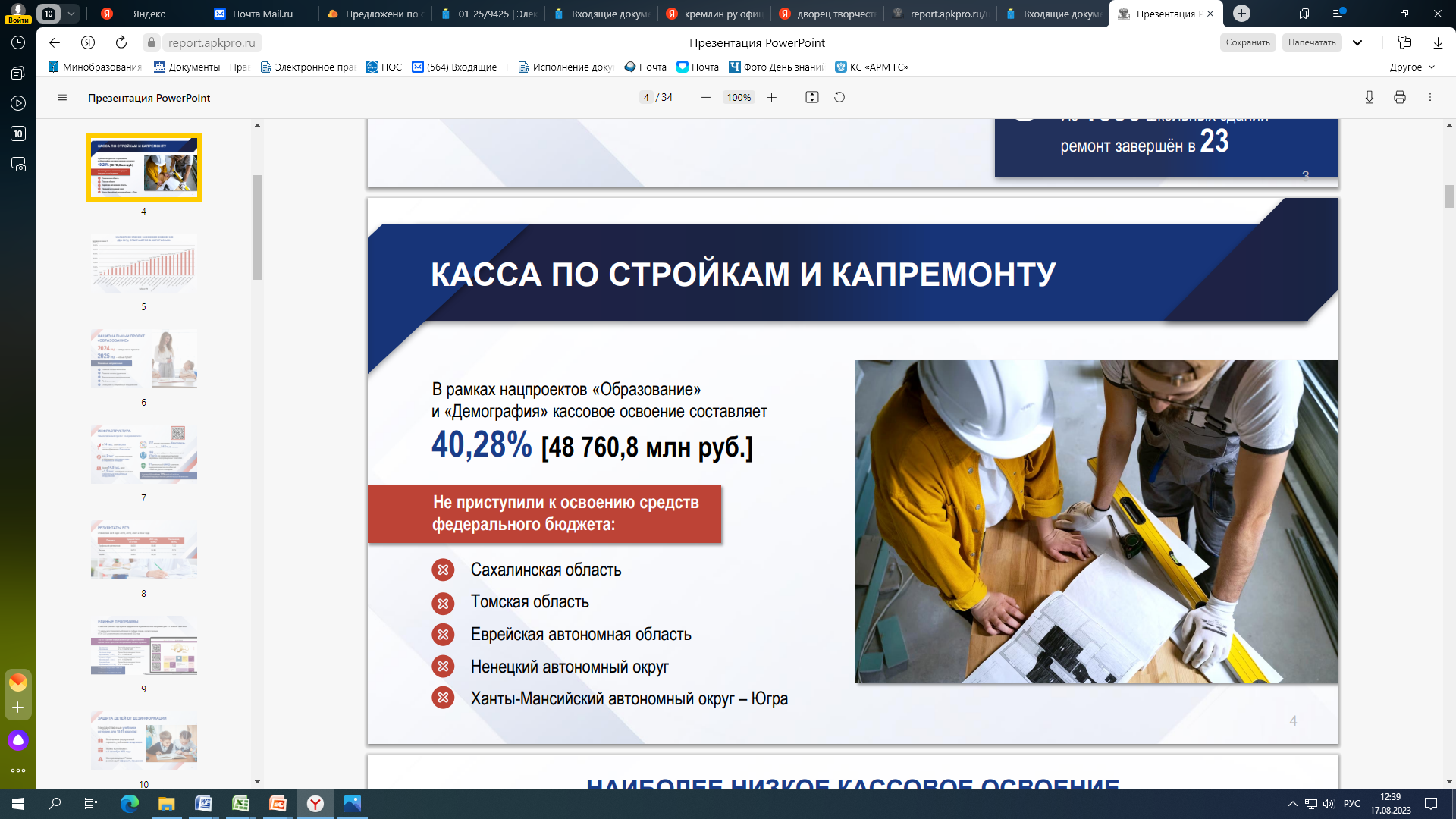 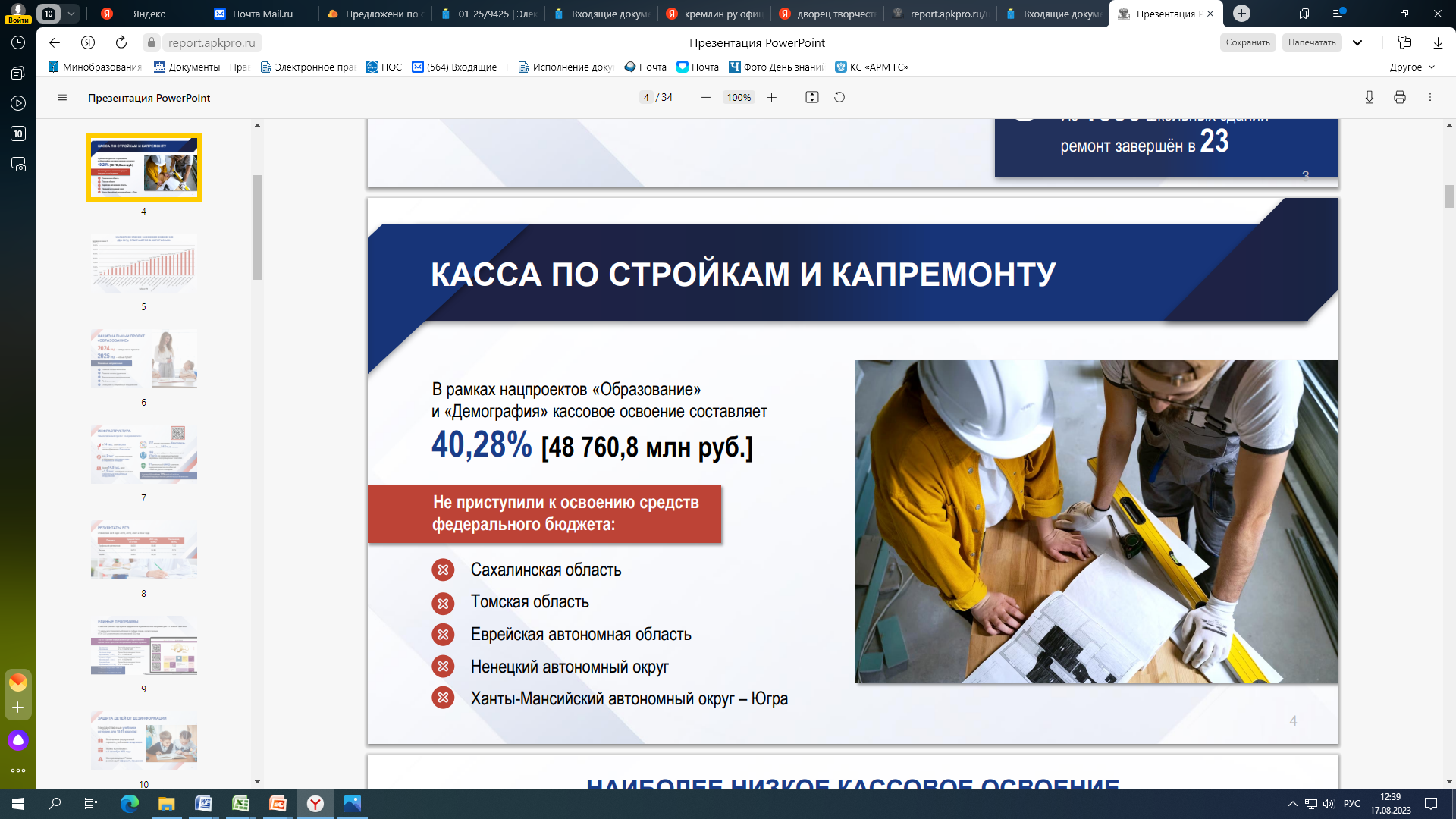 ВПР
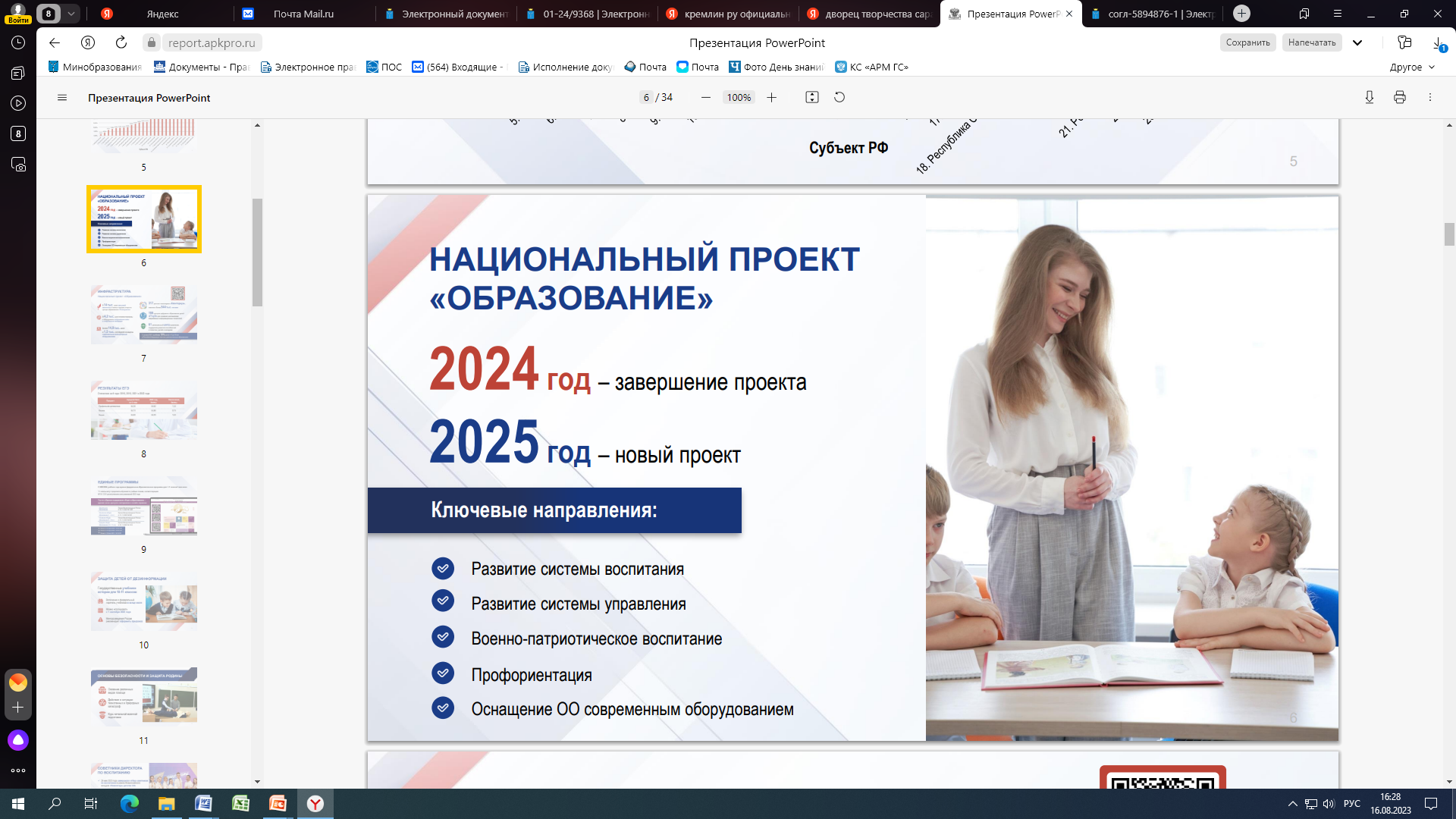 МАОУ «СОШ № 11» г. Балаково
МОУ - СОШ п. Осиновский  Марксовского района
МБОУ «СОШ п. Молодежный Перелюбского МР»
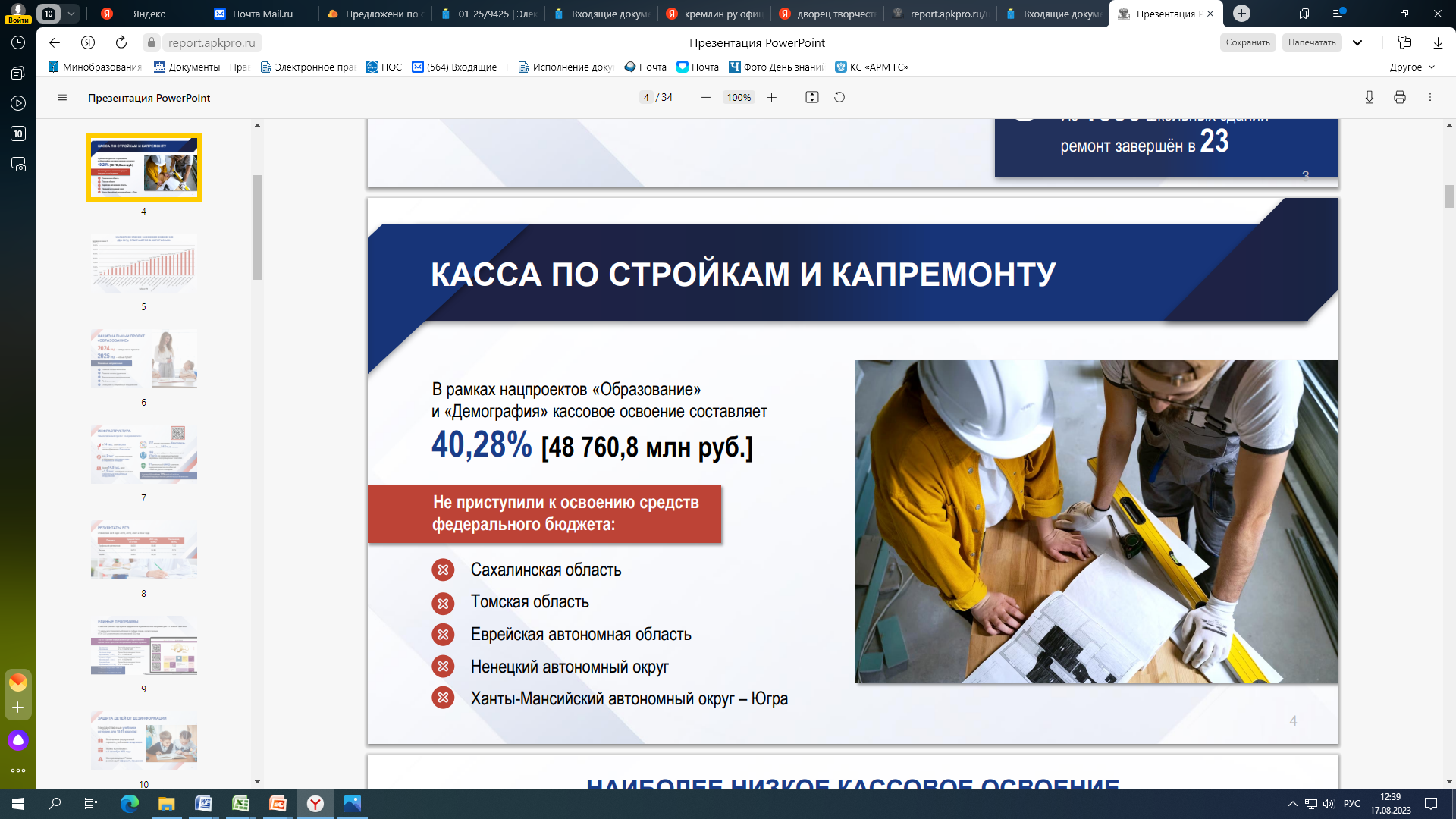 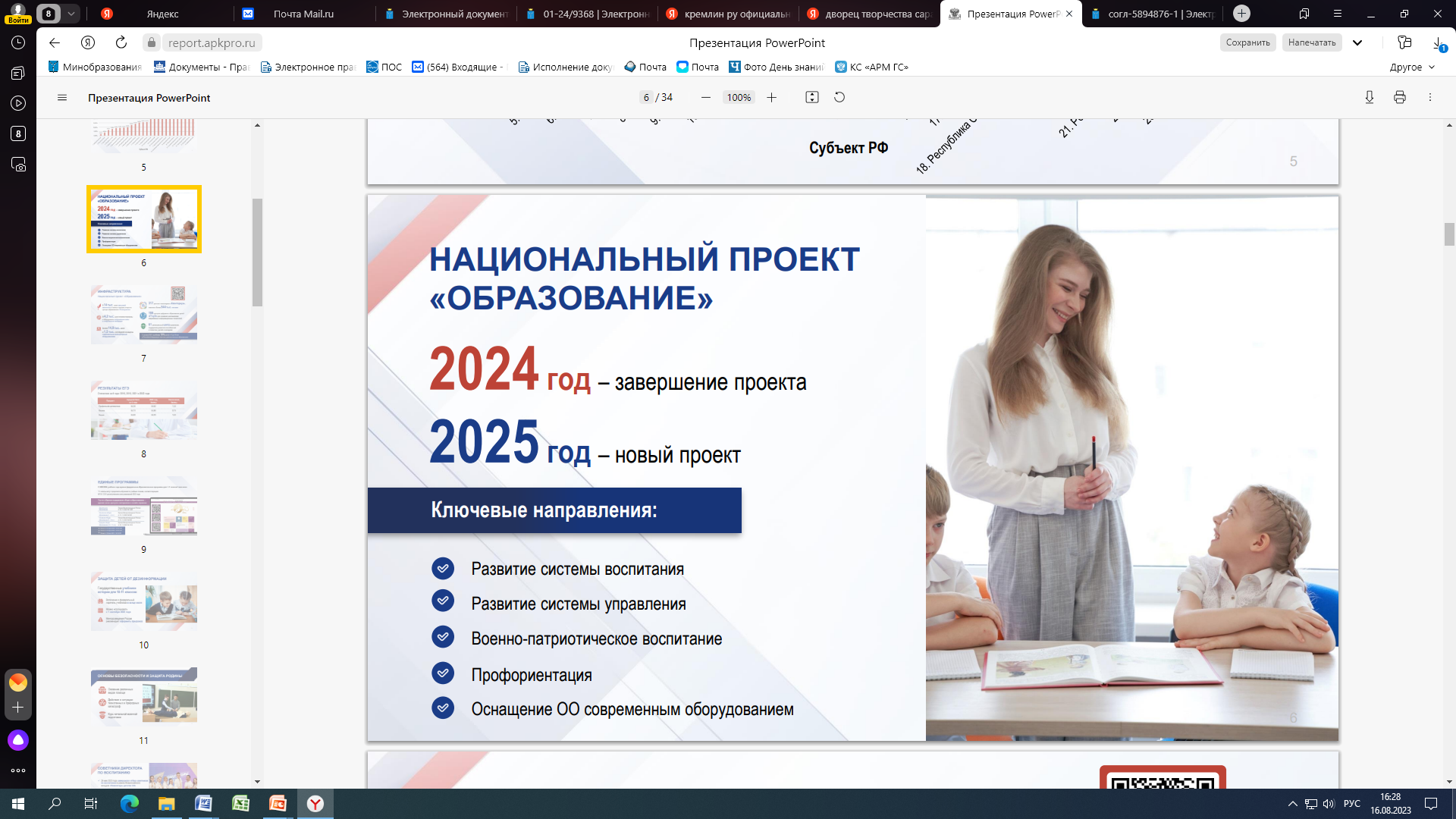 ЕГЭ
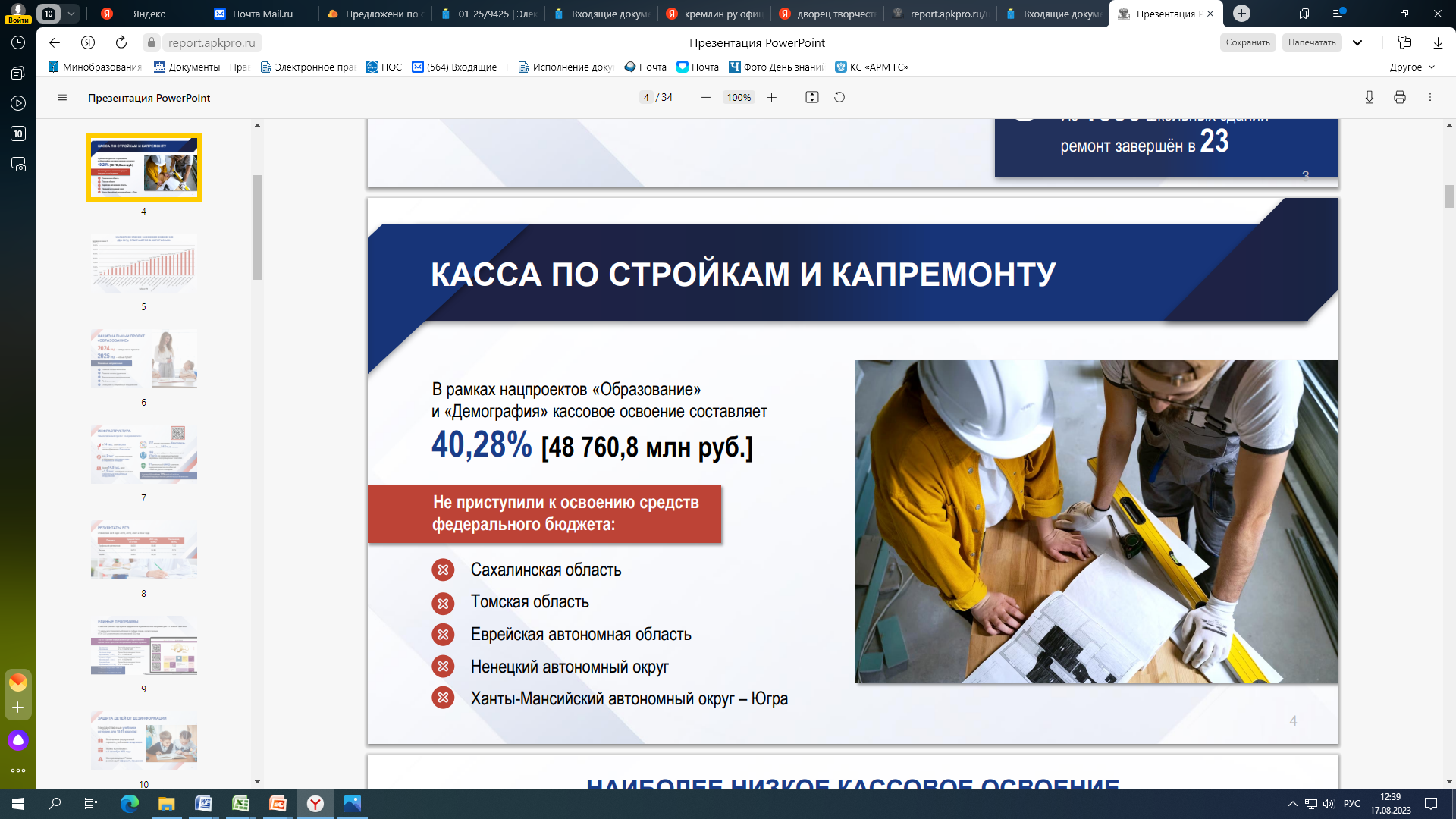 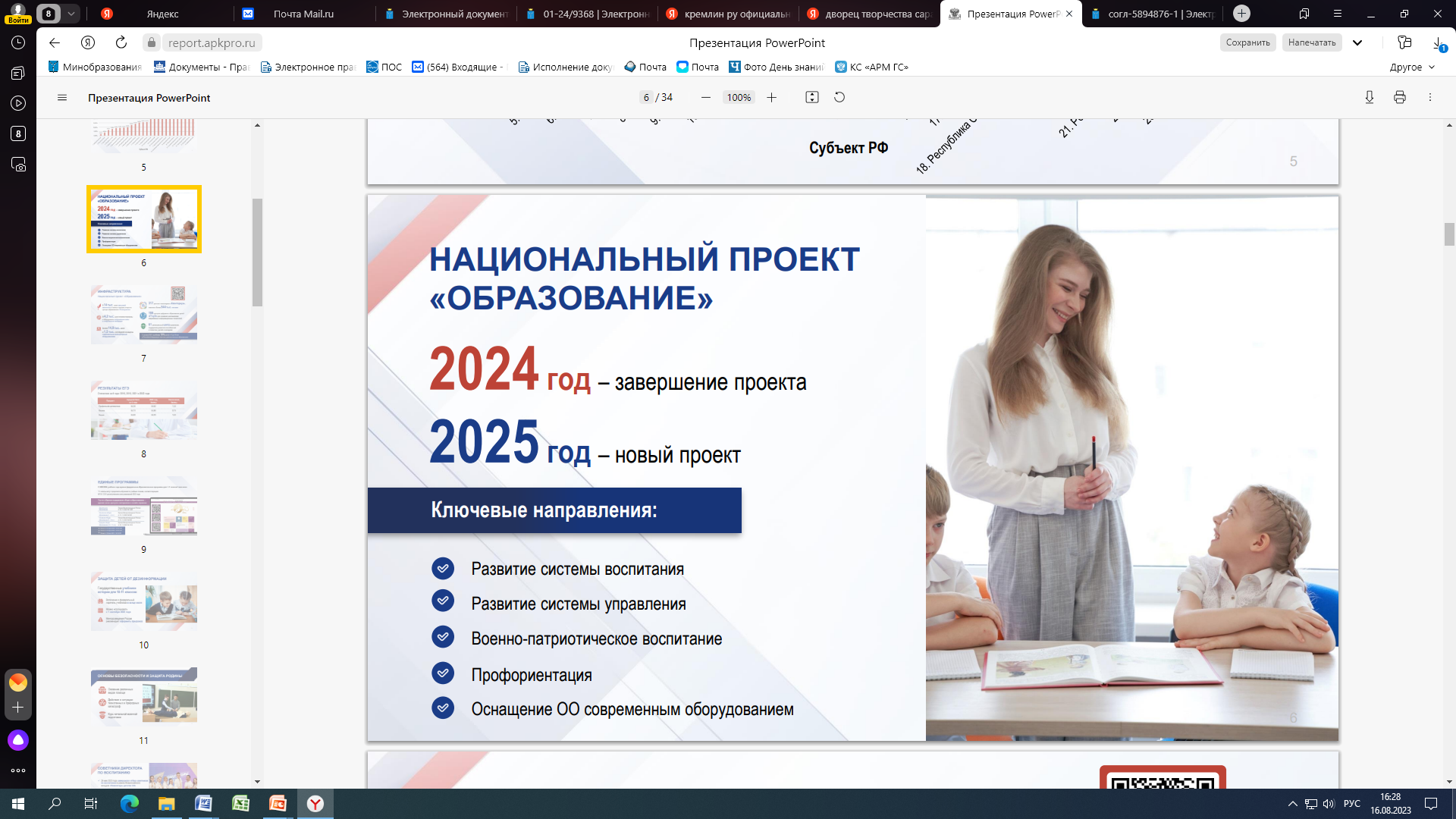 Демонстрационный экзамен
МОУ СОШ с. Звонаревка Марксовского района
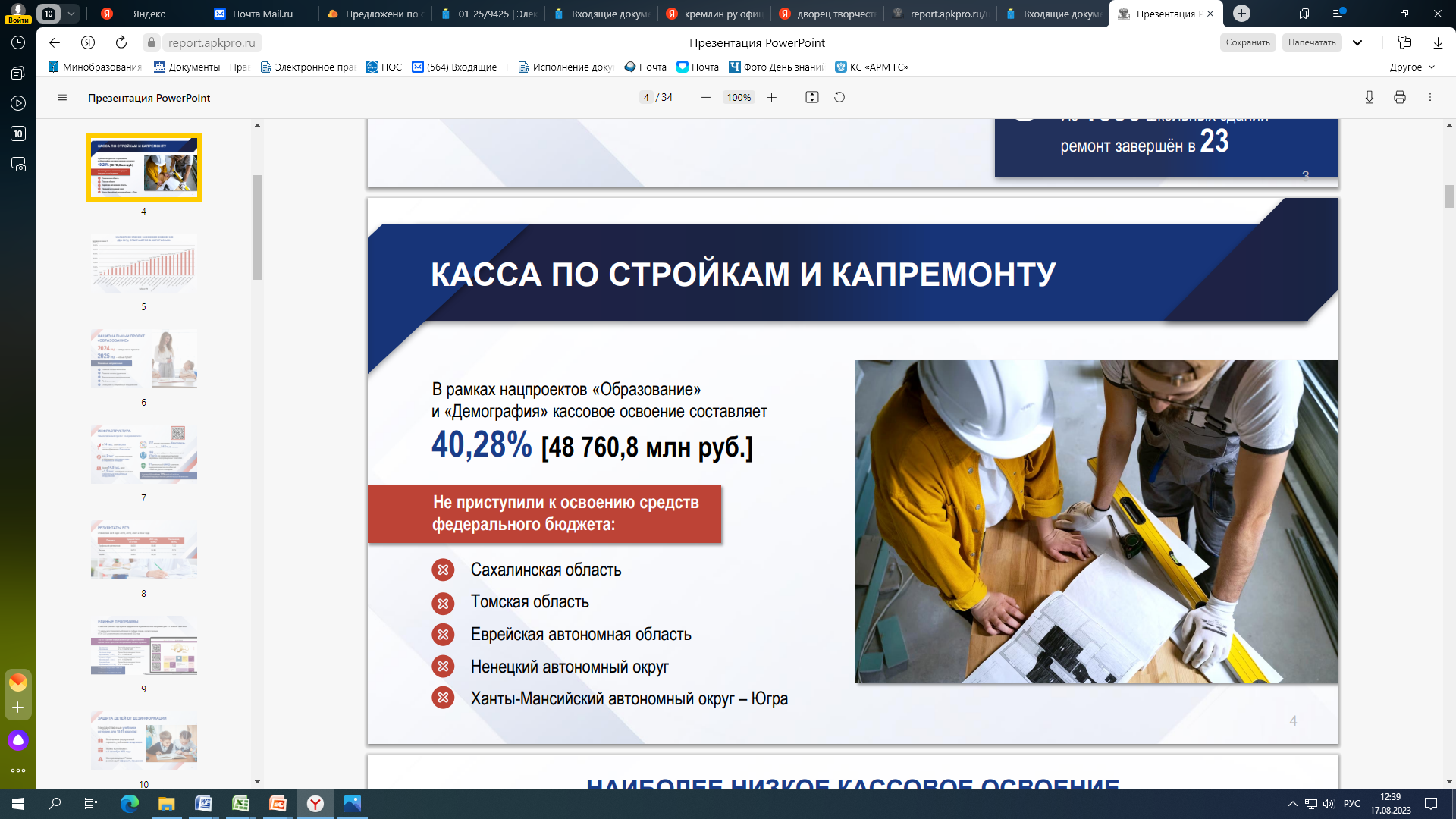 МОУ ООШ  № 10» Энгельсского МР
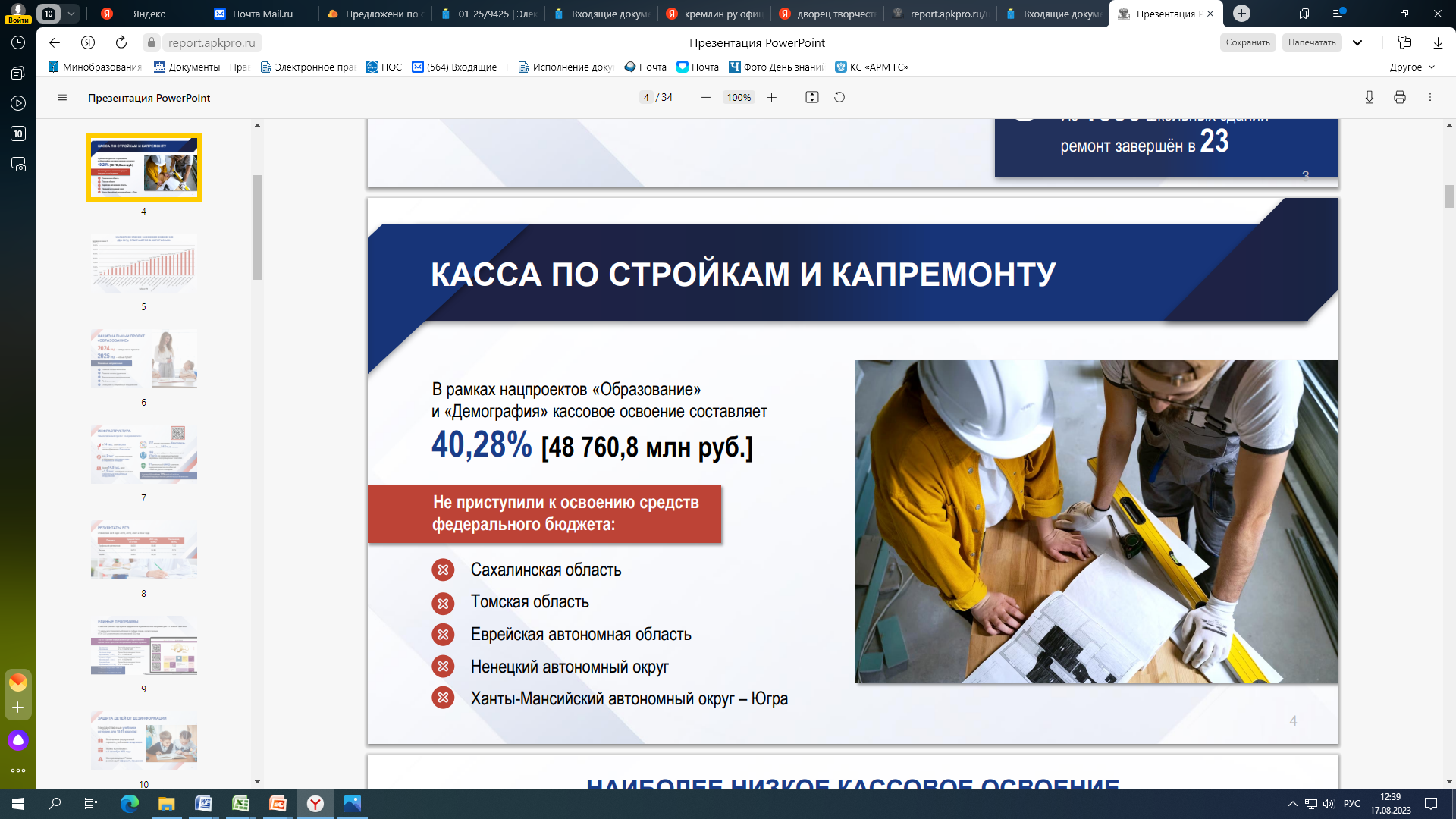 МОУ «СОШ им. Героя Советского Союза Н.Т. Богомолова с. Северка Ртищевского района»
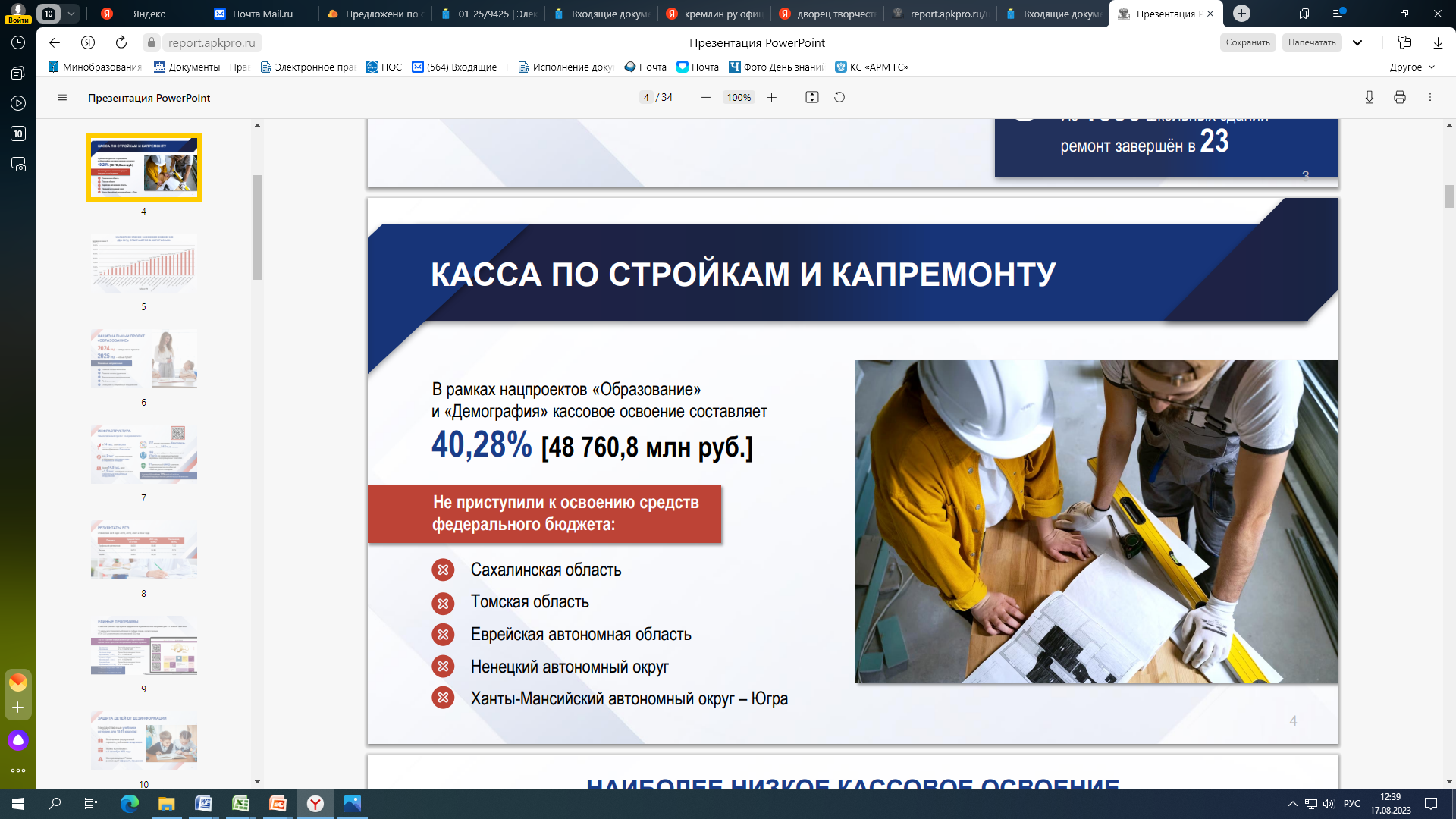 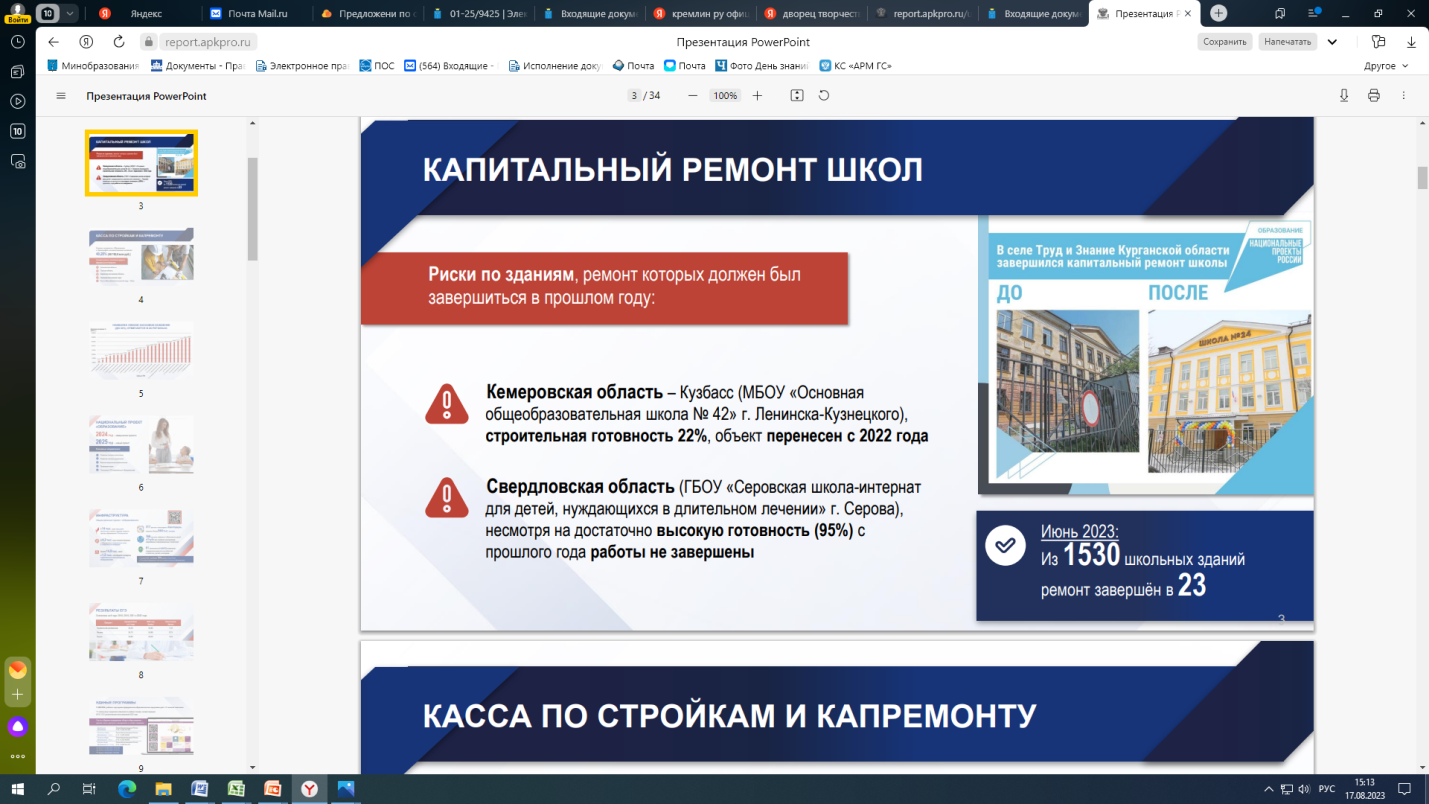 Внутришкольный контроль
МОУ «СОШ с. Демьяс» Дергачевского района
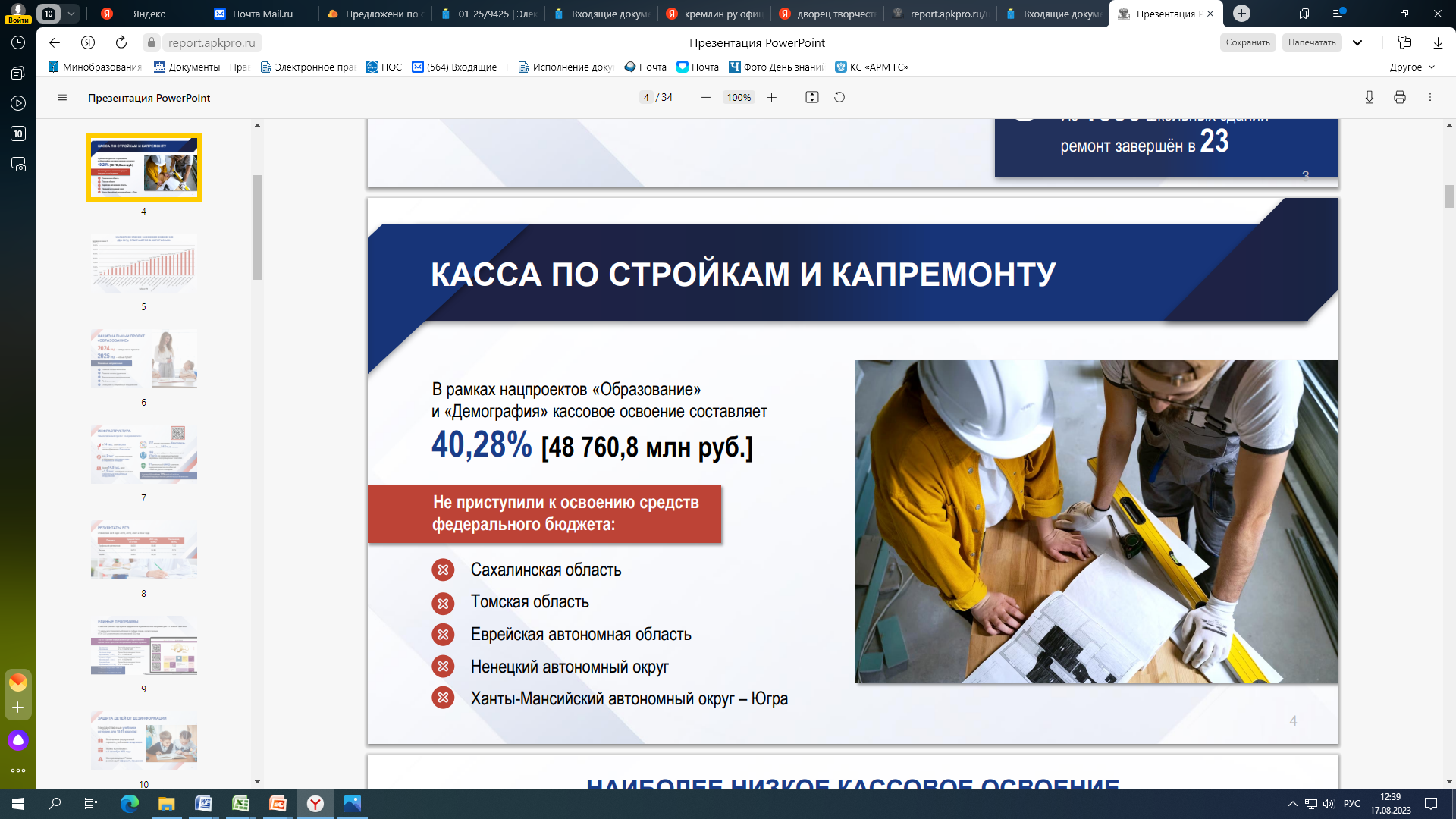 9
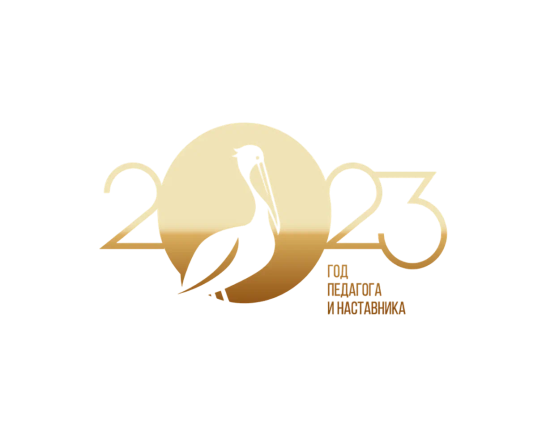 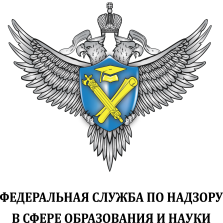 АККРЕДИТАЦИОННЫЙ  МОНИТОРИНГ
ШКОЛА/СПО
ПРОЦЕДУРА
Сбор данных
1 сентября — 1 декабря 2023 года
Обработка, обобщение и анализ собранной информации                                             до 25 января 2024 года
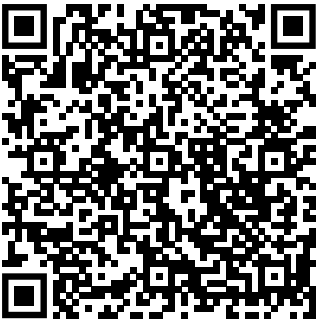 Подготовка итогового отчета о результатах аккредитационного мониторинга
до 15 марта 2024 года
Направление Рособрнадзором подготовленного Итогового отчета в Министерство просвещения РФ и Министерство науки и высшего образования РФ
до 20 марта 2024 года
Подготовка на основании полученного Итогового отчета рекомендацийпо повышению качества образования и направление их в организации
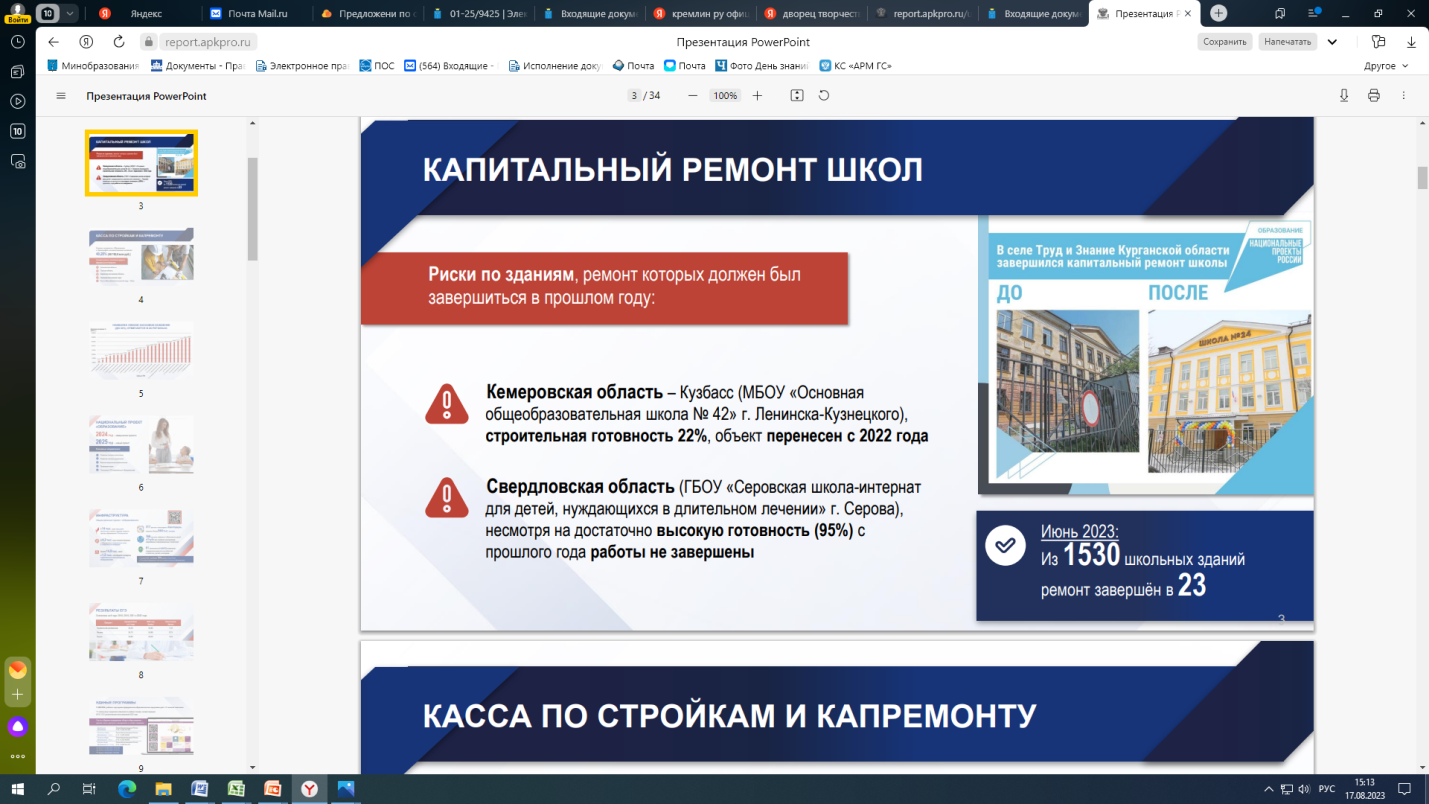 до 1 мая 2024 года
Размещение Итогового отчета на официальных сайтах Рособрнадзора, Министерства просвещения РФ и Министерства науки и высшего образования РФ в информационно-телекоммуникационной сети «Интернет»
до 1 июня 2024 года
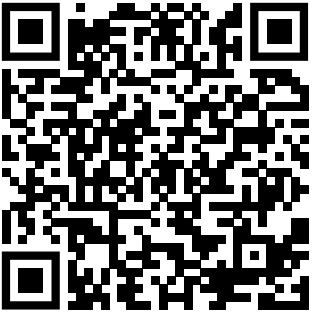 10
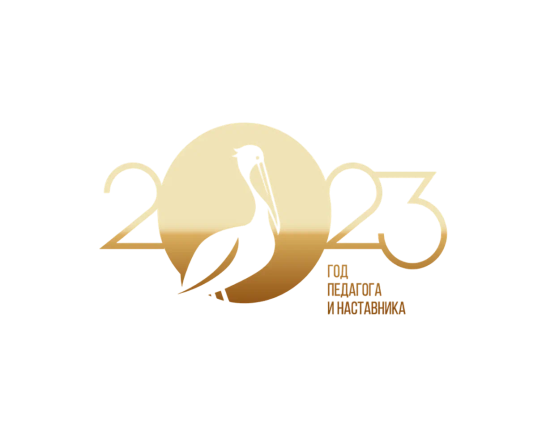 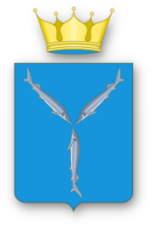 Научно-методическое сопровождение педагогических работников и управленческих кадров региона
Ежедневное сопровождение ММС региона
(257 человек)
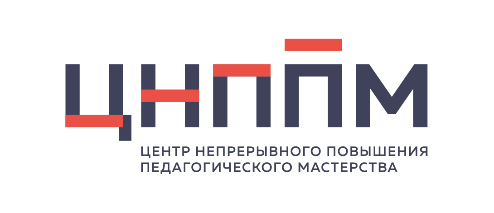 Ежедневное сопровождение регионального методического актива
(330 человек)
11
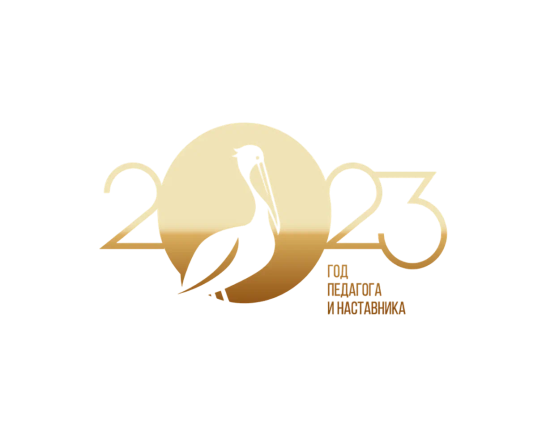 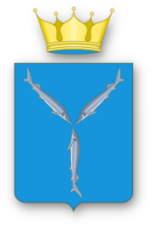 СОЗДАНИЕ СУВЕРЕННОГО ЕДИНОГО ОБРАЗОВАТЕЛЬНОГО ПРОСТРАНСТВА
Единое образовательное пространство
81,8% образовательных организаций
оснащены оборудованием для внедрения цифровой образовательной среды
100%  школ и СПО
подключены к ИКОП «Сферум» и ФГИС «Моя школа»
100% общеобразовательных организаций региона
 перейдут на федеральные основные общеобразовательные программы
с 1 сентября 2023 года
100% образовательных 
организаций региона
реализуют рабочие программы воспитания с учетом традиционных российских ценностей, обучающиеся вовлечены в систему патриотического воспитания
Центры детских инициатив
12 
телестудий
604 школьных театра
679 спортивных клубов
519 школьных музеев
375 медиацентров
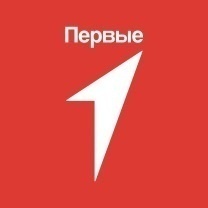 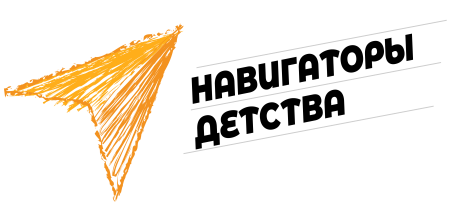 более 450 первичных отделений
875 советников директора по воспитанию
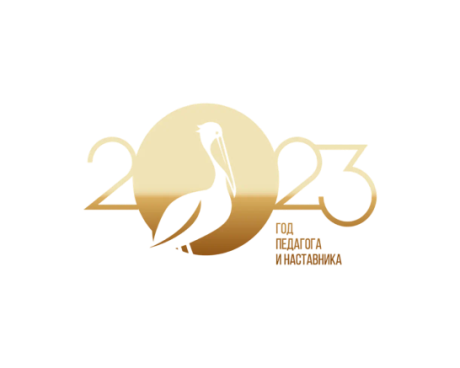 Повышение целевых ориентиров по средней заработной плате педагогов образовательных организаций на 13,4%
Установление и увеличение призовых фондов 
конкурсов профессионального мастерства
Запуск 
регионального проекта «Сельский педагог»
12
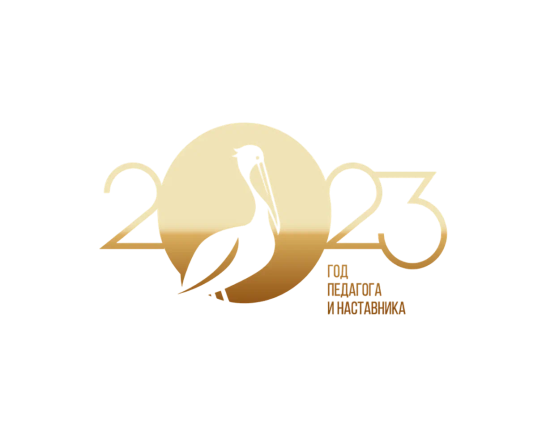 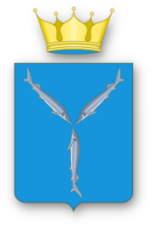 СОЗДАНИЕ УСЛОВИЙ ДЛЯ РАЗВИТИЯ ТАЛАНТОВ И СПОСОБНОСТЕЙ ДЕТЕЙ
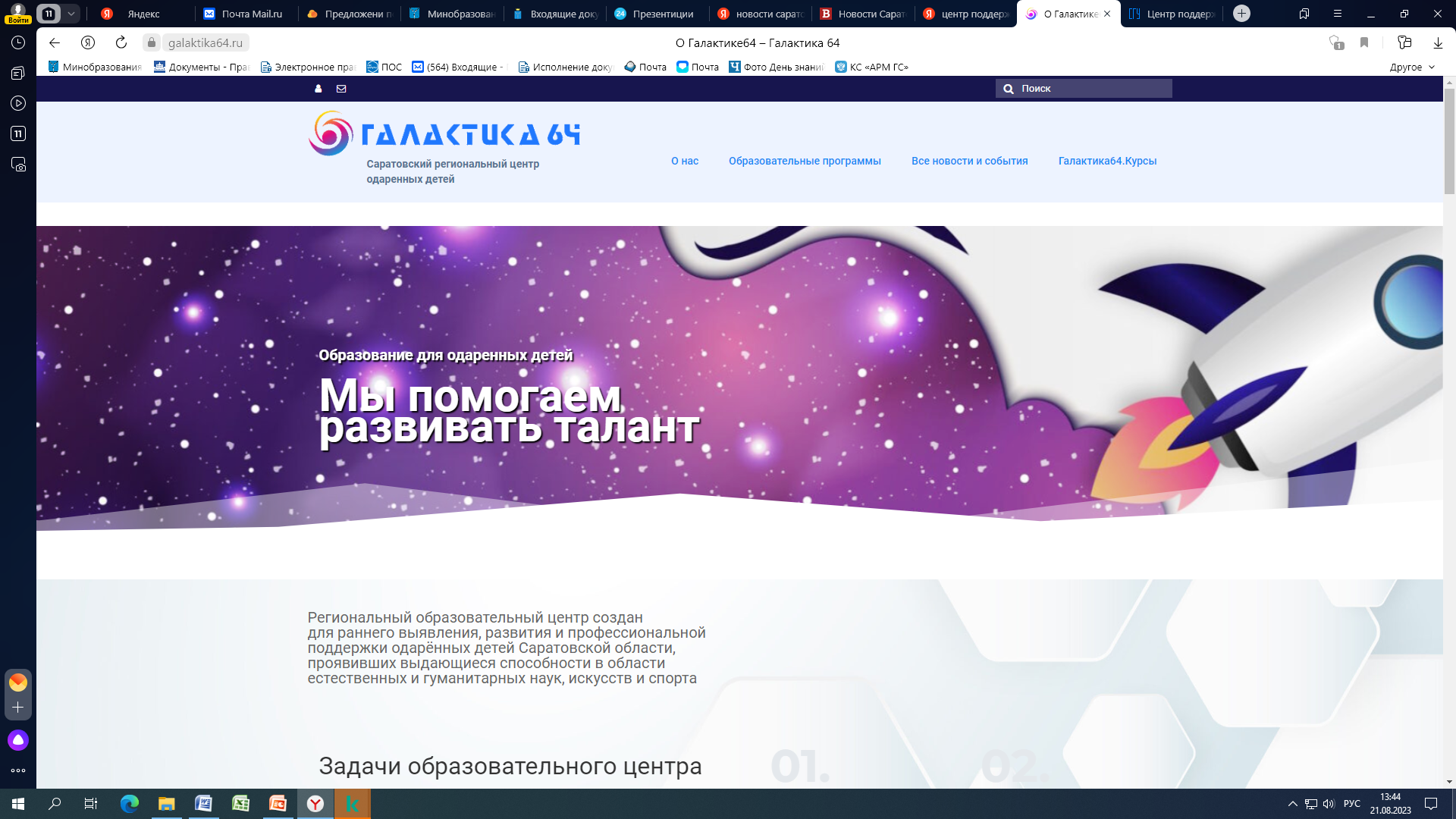 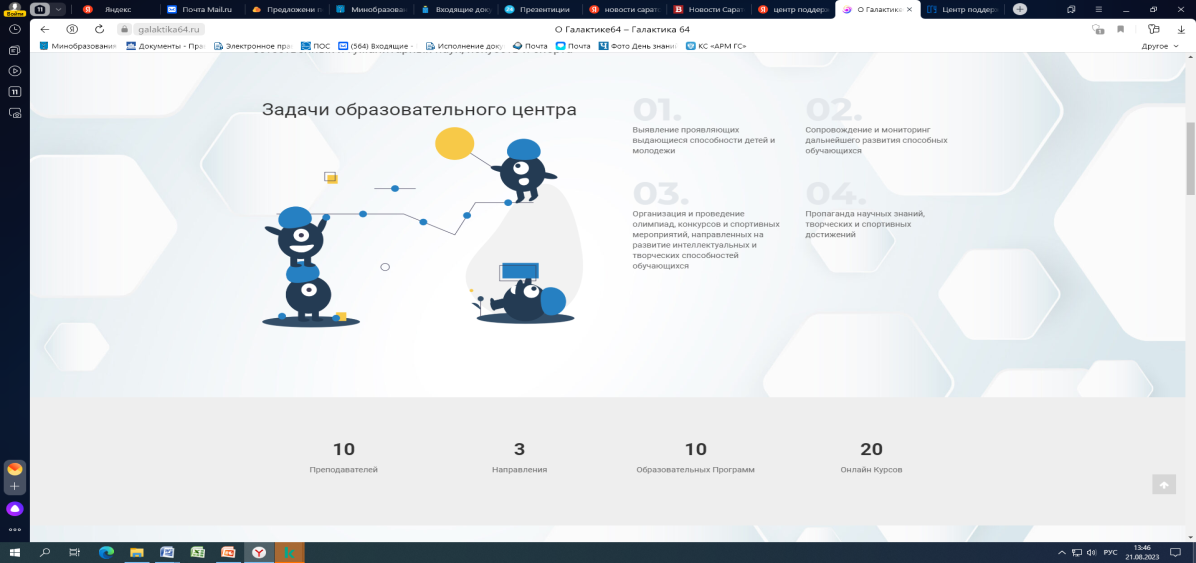 Стратегическая цель:
Увеличение количества  обучающихся, высокомотивированныхк достижению выдающихся результатов в образовании
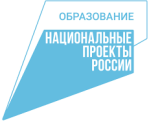 ЗАДАЧИ
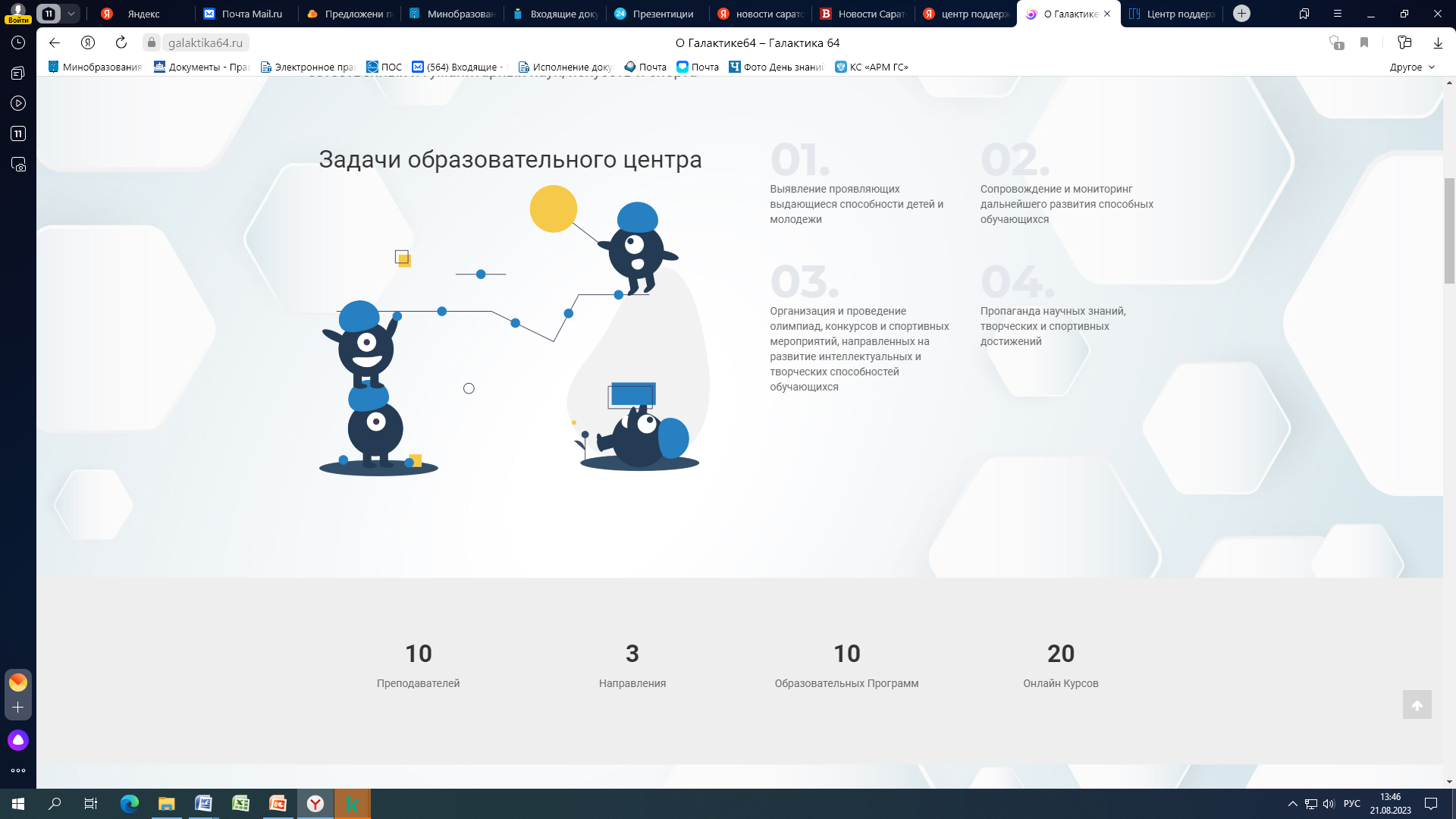 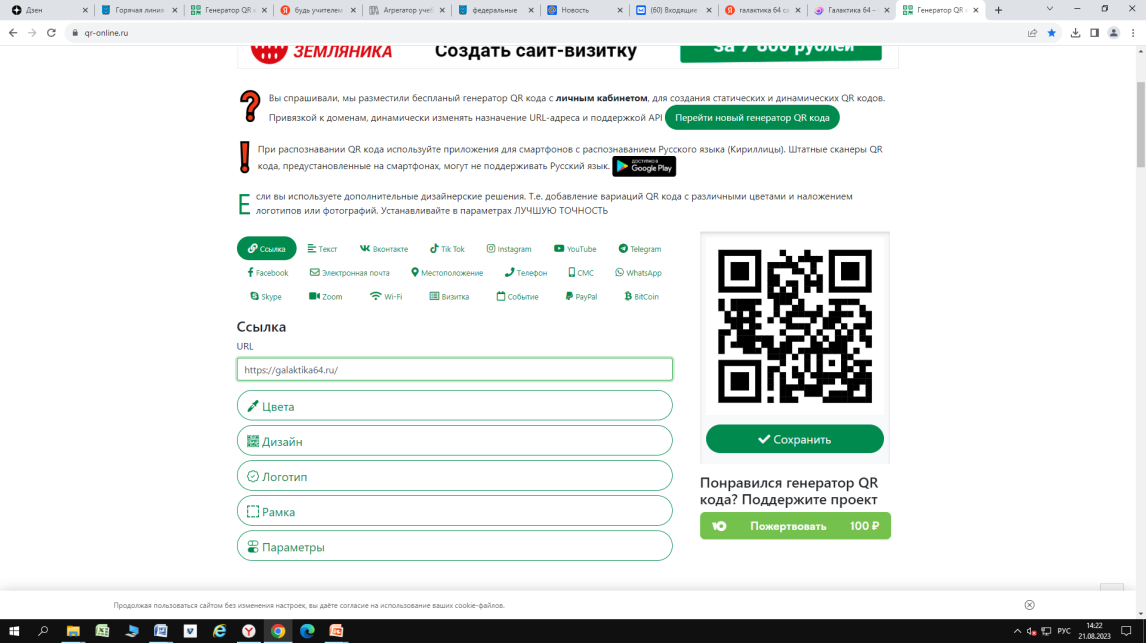 2020 г. – 5 дипломов
2021 г. – 9 дипломов
2022 г. – 7 дипломов
2023 г. – 14 дипломов
13
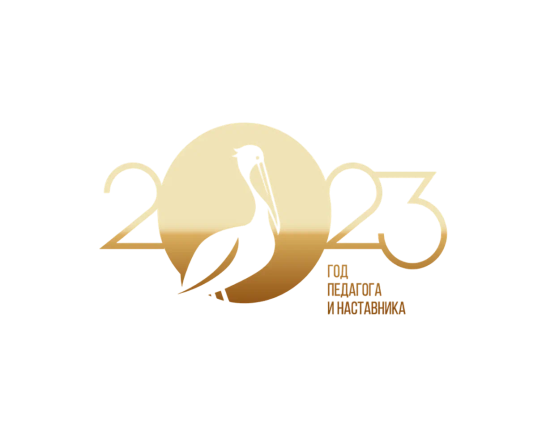 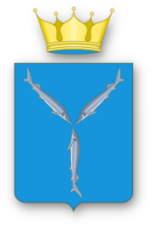 ПРОФИЛЬ ИЗМЕНЕНИЙ 
МЕТОДИЧЕСКОЙ СЛУЖБЫ
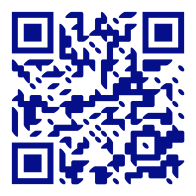 Приказ министерства образования от 19 июля 2023 года № 1240«О внесении изменений в приказ министерства образования Саратовской области от 13 августа 2021 года № 1370»
Сопровождение профиля изменений методической службы «От точек сборки – к точке развития»
Реализация деятельности в рамках аналитического, информационного, организационно-методического и консультационного направлений (тьюторы, методисты);
 Определение проблемных, содержательных и/или организационных векторов взаимодействия ГАУ ДПО «СОИРО» и муниципалитетов, его координация;
 Выявление проблемных зон в методическом, образовательном пространствах муниципалитета, их трансляция на региональный уровень; трансляция успешного регионального опыта
22 476
педагогов и управленцев системы общего образования
10 800
педагогов и управленцев системы дошкольного образования
3 500

педагогов и управленцев системы СПО
1 региональное учебно-методическое объединение
12 профессиональных педагогических сообществ
21 секция регионального методического актива
38 муниципальных методических служб
14
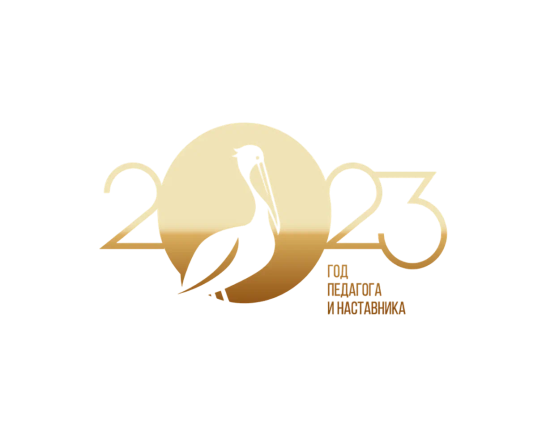 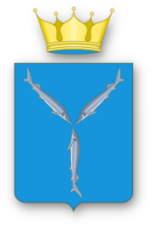 СОЗДАНИЕ ЭФФЕКТИВНОЙ СЕТИ ШКОЛ
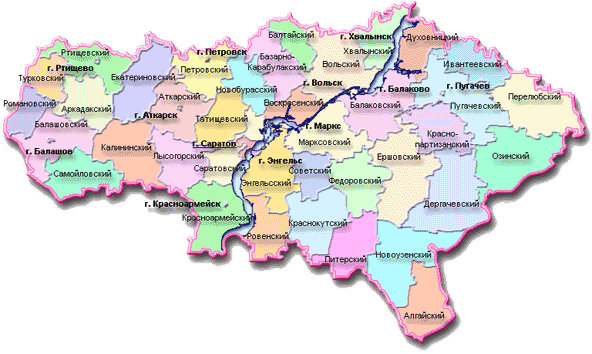 5
2
6
8
13
4
4
2
1
3
7
на 01.09.2022 
176 муниципальных школ с наполняемостью ниже 60 человек
6
6
3
5
10
9
2
2022-2023 гг.
10
4
10
4
5
10
3
СОЗДАНИЕ ОБРАЗОВАТЕЛЬНЫХ КОМПЛЕКСОВ
2
1
19
3
1
1
4
Базовая школа
365 малочисленных
школ
15
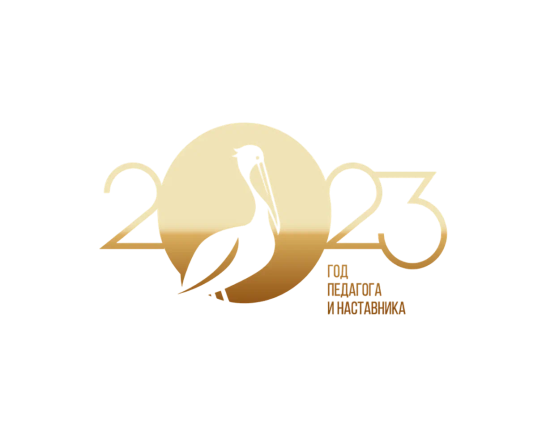 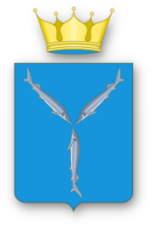 ПРОБЛЕМА ДЕФИЦИТА ПЕДКАДРОВ
РЕГИОНАЛЬНАЯ ПРОГРАММА 
«Преодоление дефицита квалифицированных педагогических кадров в системе образования области» на 2022-2025 годы
2021 г. – 11
2022 г. – 62
2023 г. - 100
ФЕДЕРАЛЬНАЯ ПРОГРАММА                  «ЗЕМСКИЙ УЧИТЕЛЬ»
РЕГИОНАЛЬНЫЙ ПРОЕКТ 
«СЕЛЬСКИЙ ПЕДАГОГ» (план)
16
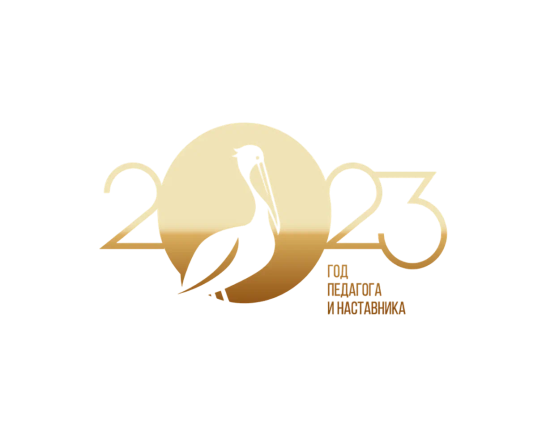 СОКРАЩЕНИЕ  БЮРОКРАТИЧЕСКОЙ  НАГРУЗКИ
СИНХРОНИЗАЦИЯ   ПОСТУПАЮЩИХ МОНИТОРИНГОВЫХ ЗАПРОСОВ  ЧЕРЕЗ ДВЕ ИНФОРМАЦИОННО- АНАЛИТИЧЕСКИЕ   СИСТЕМЫ
Горячая линия по вопросам избыточной отчетности министерства образования Саратовской области – 8 (8452) 49-93-14
Внесены изменения в Закон об образовании
(Федеральный закон от 14 июля 2022 г. № 298-ФЗ «О внесении изменений в Федеральный закон «Об образовании в Российской Федерации»)
!
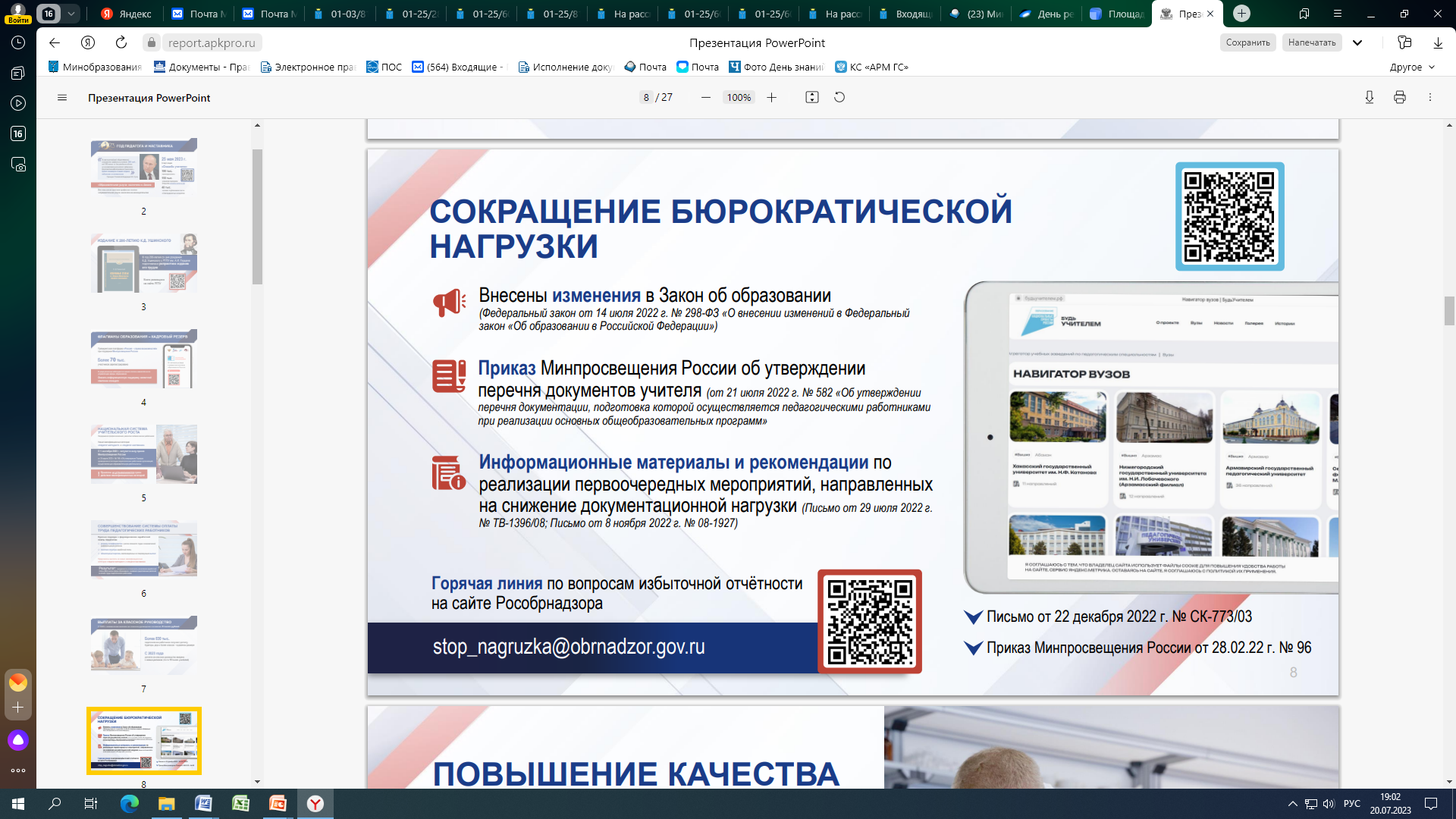 МИАС
КОЭРСО
Приказ Минпросвещения России об утверждении перечня документов учителя 
(от 21 июля 2022 г. № 582 «Об утверждении перечня  документации, подготовка которой осуществляется педагогическими работниками при реализации основных общеобразовательных программ)
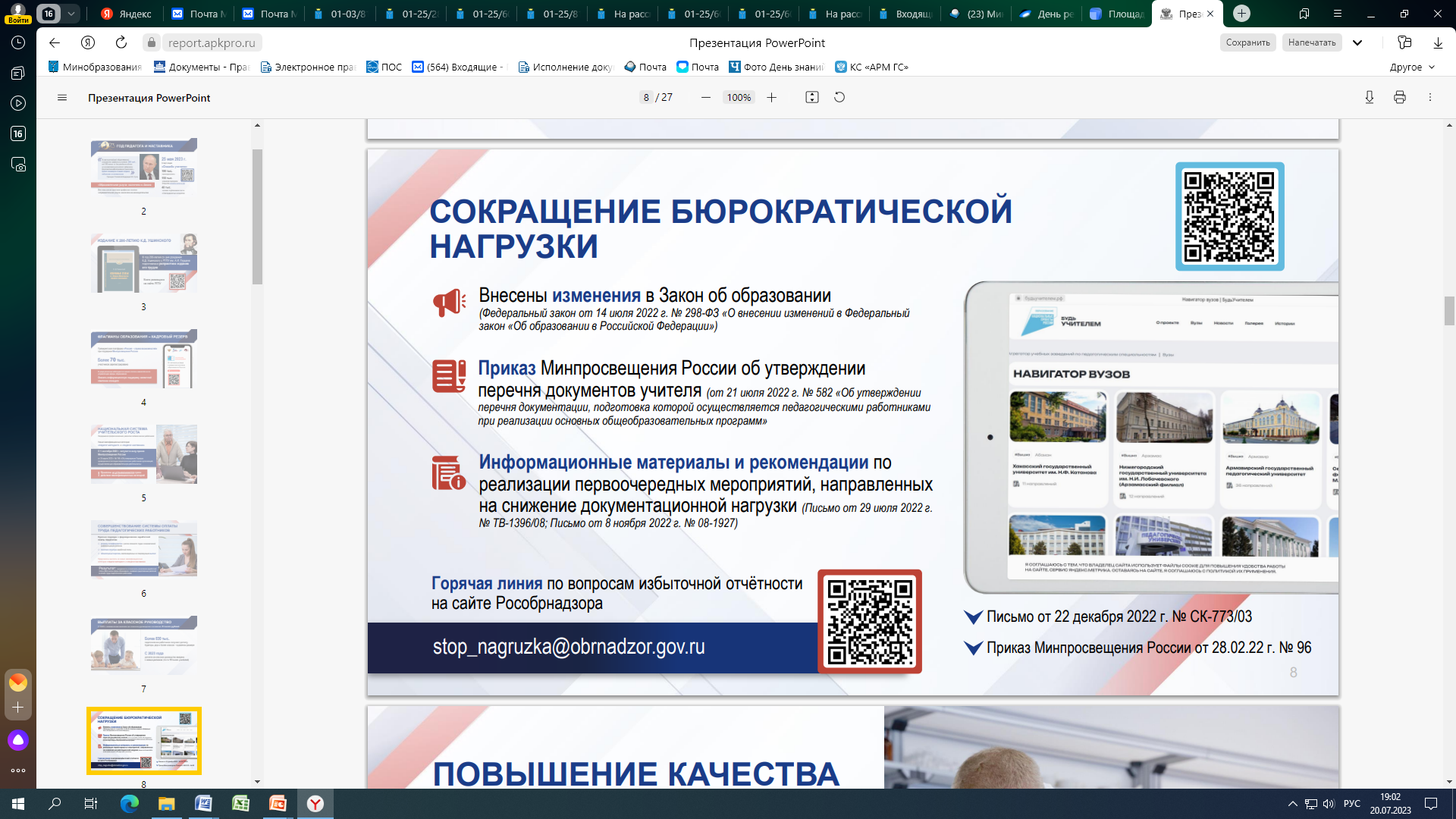 Информационные материалы и рекомендации по реализации первоочередных мероприятий, направленных на снижение документационной нагрузки (Письмо от 29 июля 2022 г. № ТВ-1396/08)
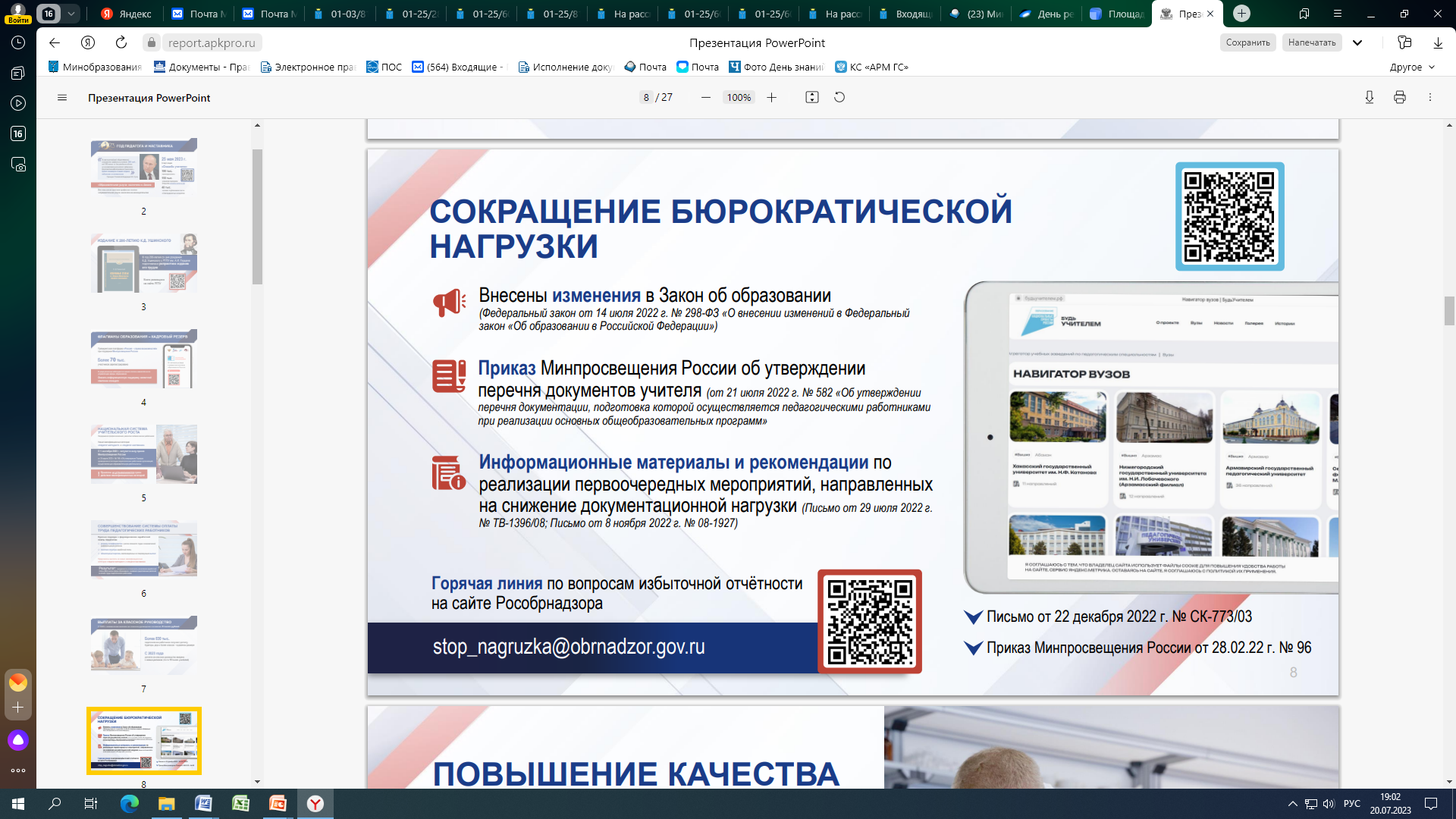 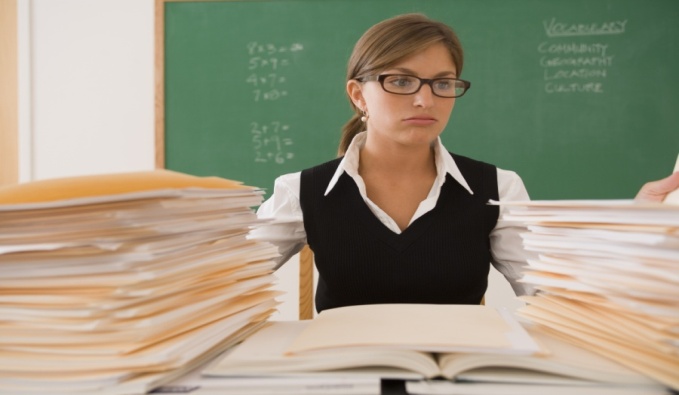 !
Работа школ по единому календарю 
воспитательных событий
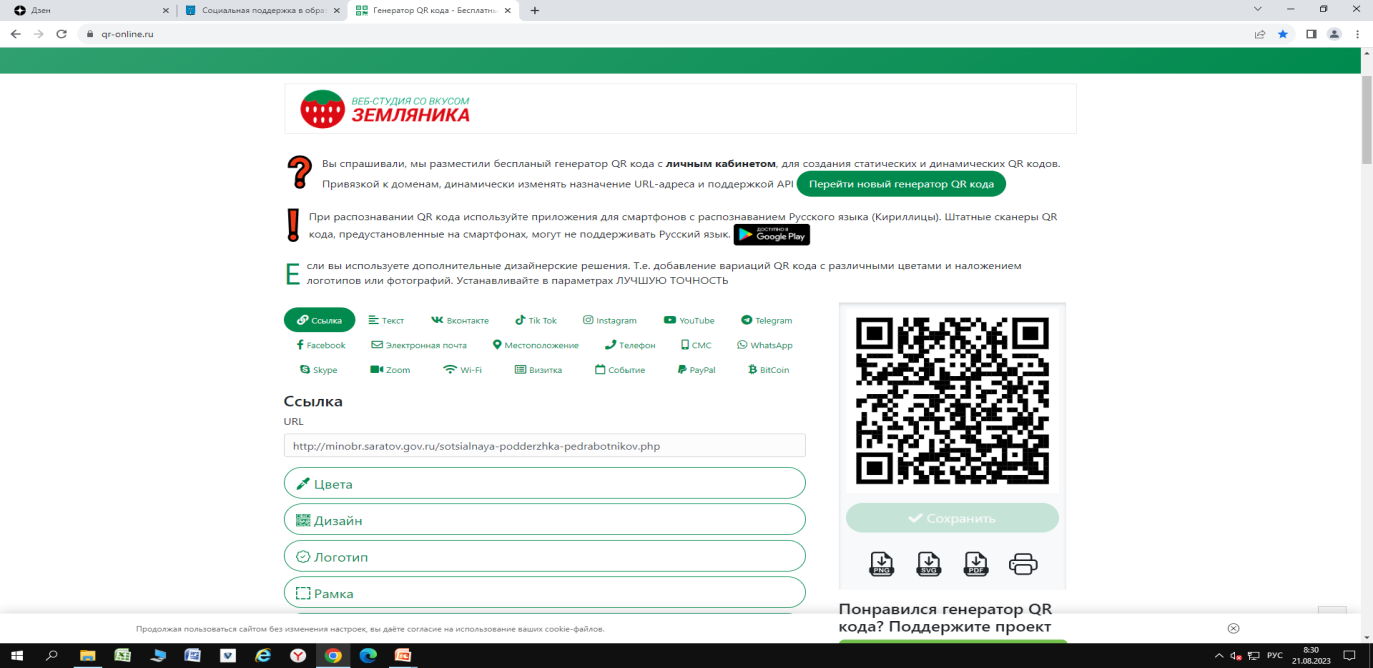 Горячая линия по вопросам избыточной отчетности 
Рособрнадзора - stop_nagruzka@obrnadzor.gov.ru
17
НАЦИОНАЛЬНАЯ  СИСТЕМА 
УЧИТЕЛЬСКОГО  РОСТА
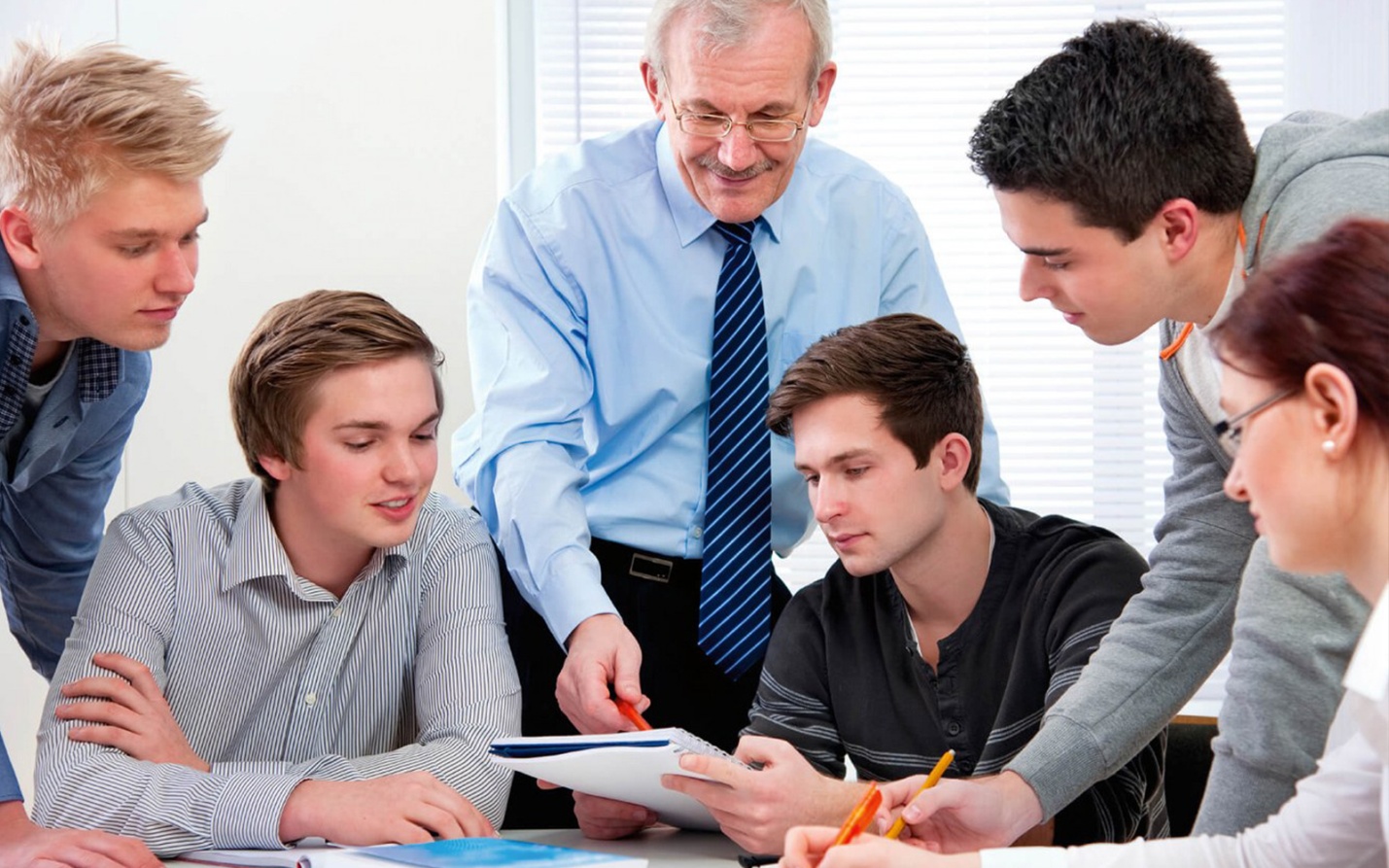 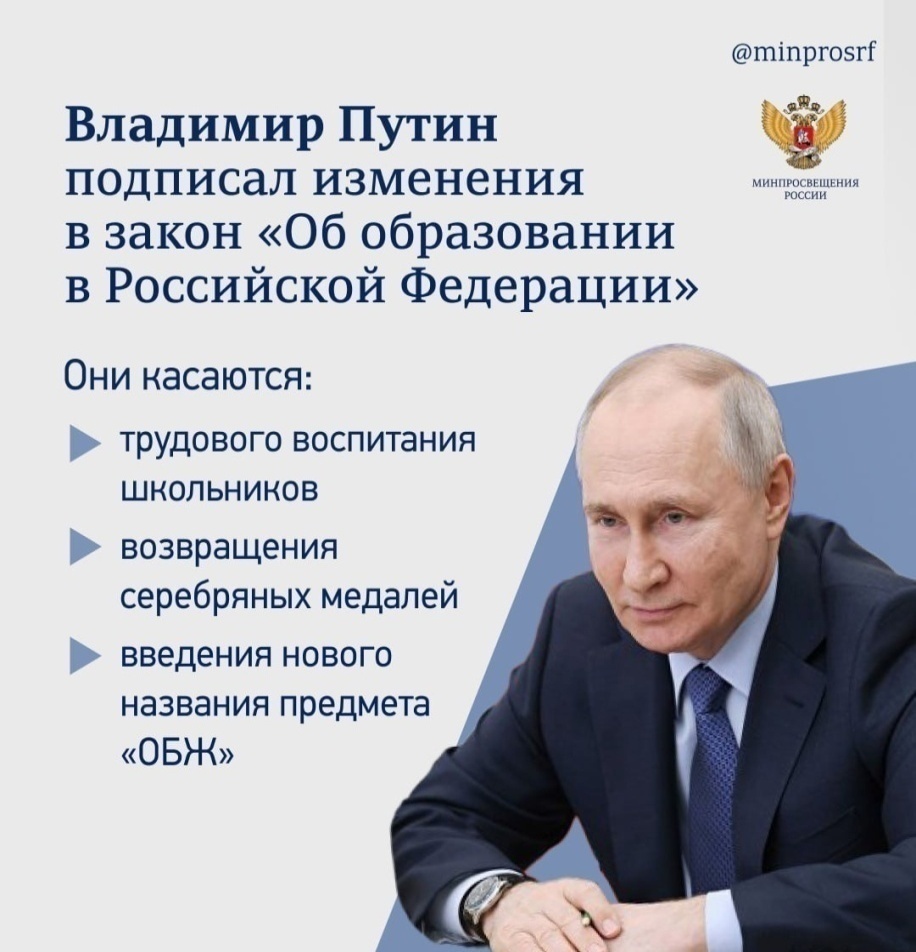 НЕПРЕРЫВНОЕ ПРОФЕССИОНАЛЬНОЕ РАЗВИТИЕ ПЕДАГОГИЧЕСКИХ РАБОТНИКОВ
Новые квалификационные категории 
«ПЕДАГОГ-МЕТОДИСТ» и «ПЕДАГОГ-НАСТАВНИК»
с 1 сентября 2023 года вступит в силу приказ Минпросвещения России
от 24 марта 2023 года № 196 

«Об утверждении Порядка проведения аттестации педагогических работников организаций, осуществляющих образовательную деятельность»
Приказом не устанавливаются сроки 
действия квалификационных категорий
!
РАЗМЕРЫ КОЭФФИЦИЕНТОВ С УЧЕТОМ СЛОЖНОСТИ ТРУДА И ЭКОНОМИЧЕСКОЙ ДИФФЕРЕНЦИАЦИИ РЕГИОНОВ
ЕДИНЫЕ ПОДХОДЫ К ФОРМИРОВАНИЮ ЗАРАБОТНОЙ ПЛАТЫ ПЕДАГОГОВ
ПОНЯТНАЯ СТРУКТУРА ЗАРАБОТНОЙ ПЛАТЫ
18
ОБЯЗАТЕЛЬНЫЙ ПЕРЕЧЕНЬ КОМПЕНСАЦИОННЫХ  И  СТИМУЛИРУЮЩИХ ВЫПЛАТ
ПРЕДЛОЖЕНЫ ВЫПЛАТЫ ЗА НОВЫЕ КВАЛИФИКАЦИОННЫЕ КАТЕГОРИИ «ПЕДАГОГ- МЕТОДИСТ» И «ПЕДАГОГ- НАСТАВНИК»
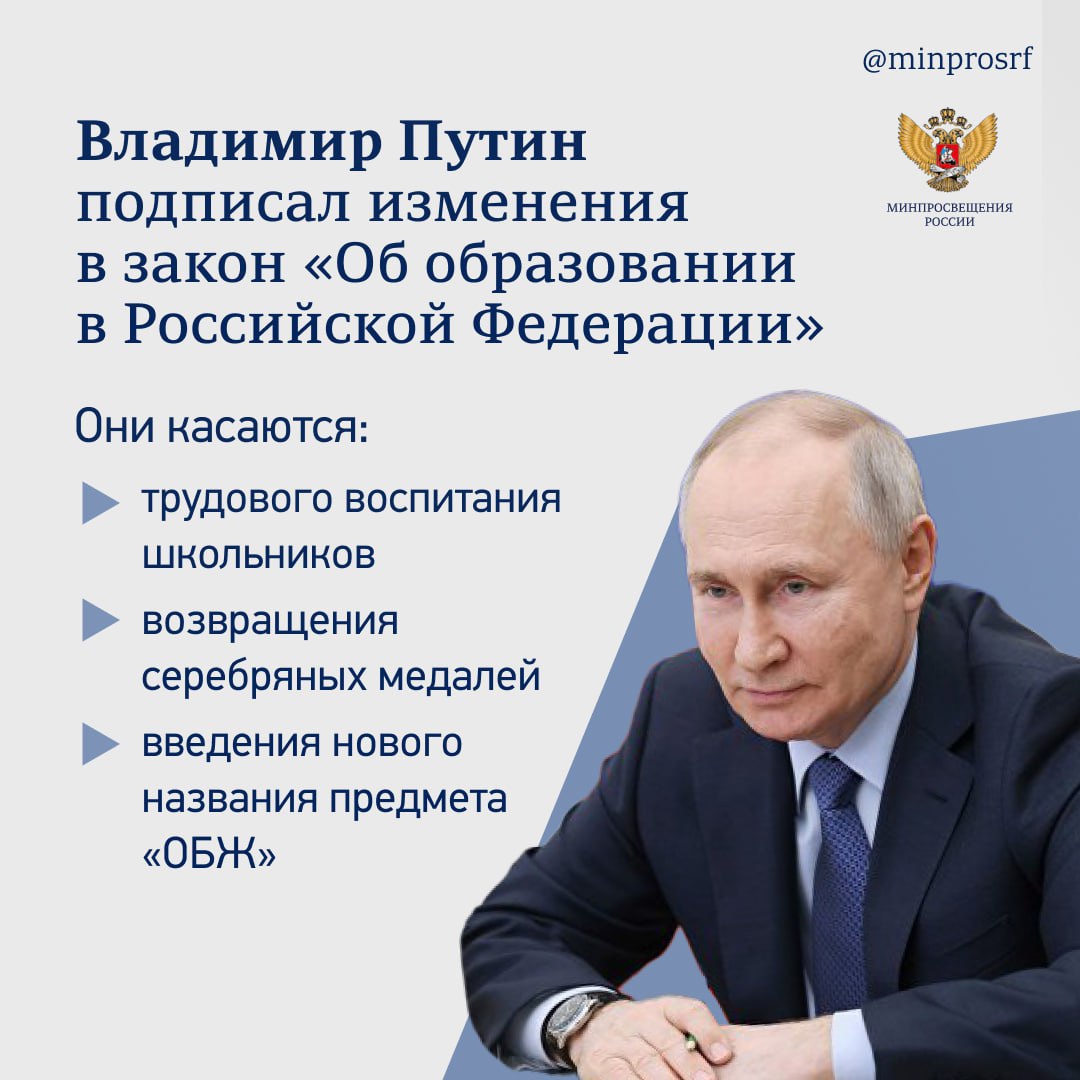 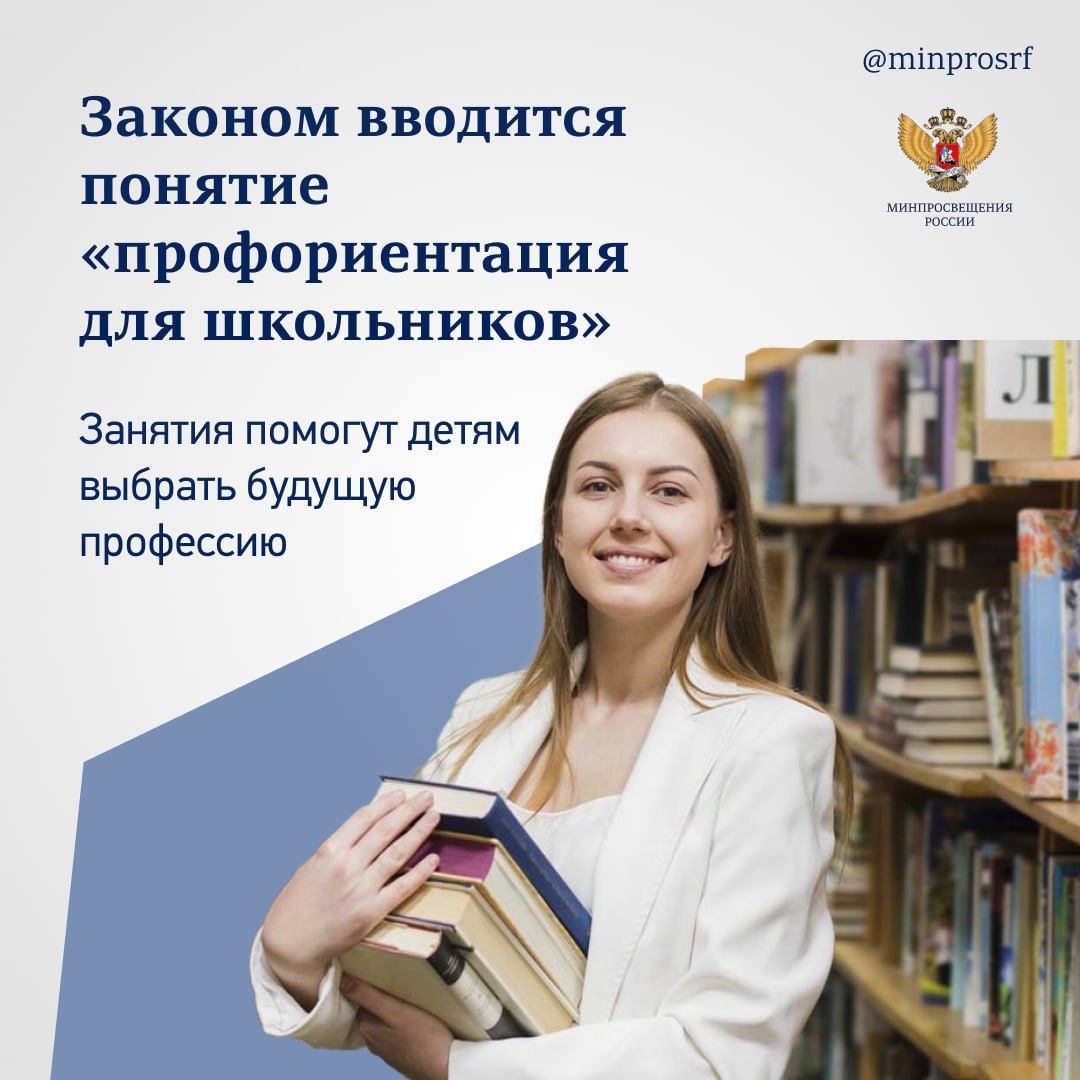 19
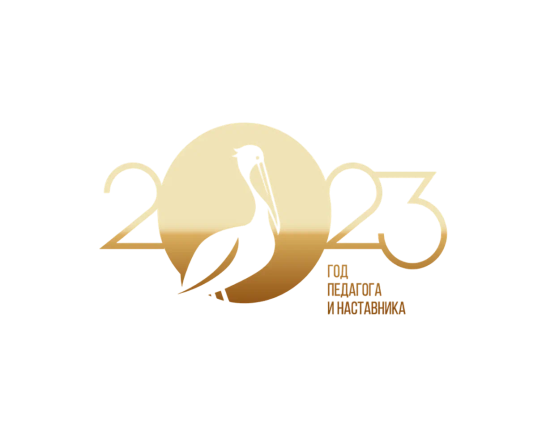 ПРОФОРИЕНТАЦИЯ  ШКОЛЬНИКОВ
РЕГИОНАЛЬНАЯ ПРОГРАММА 
«Навыки для жизни: трудовое обучение»
Единая модель профориентации (старт: 01.09.2023)
7 направлений
урочная и внеурочная деятельность
воспитательная работа
 взаимодействие с родителями
дополнительное образование
профессиональное обучение
создание профильных предпрофессиональных классов
Уровни реализации:
базовый	
 основной
 продвинутый
650 школ (88%)
74 школы (10%)
11 школ (1,5%)
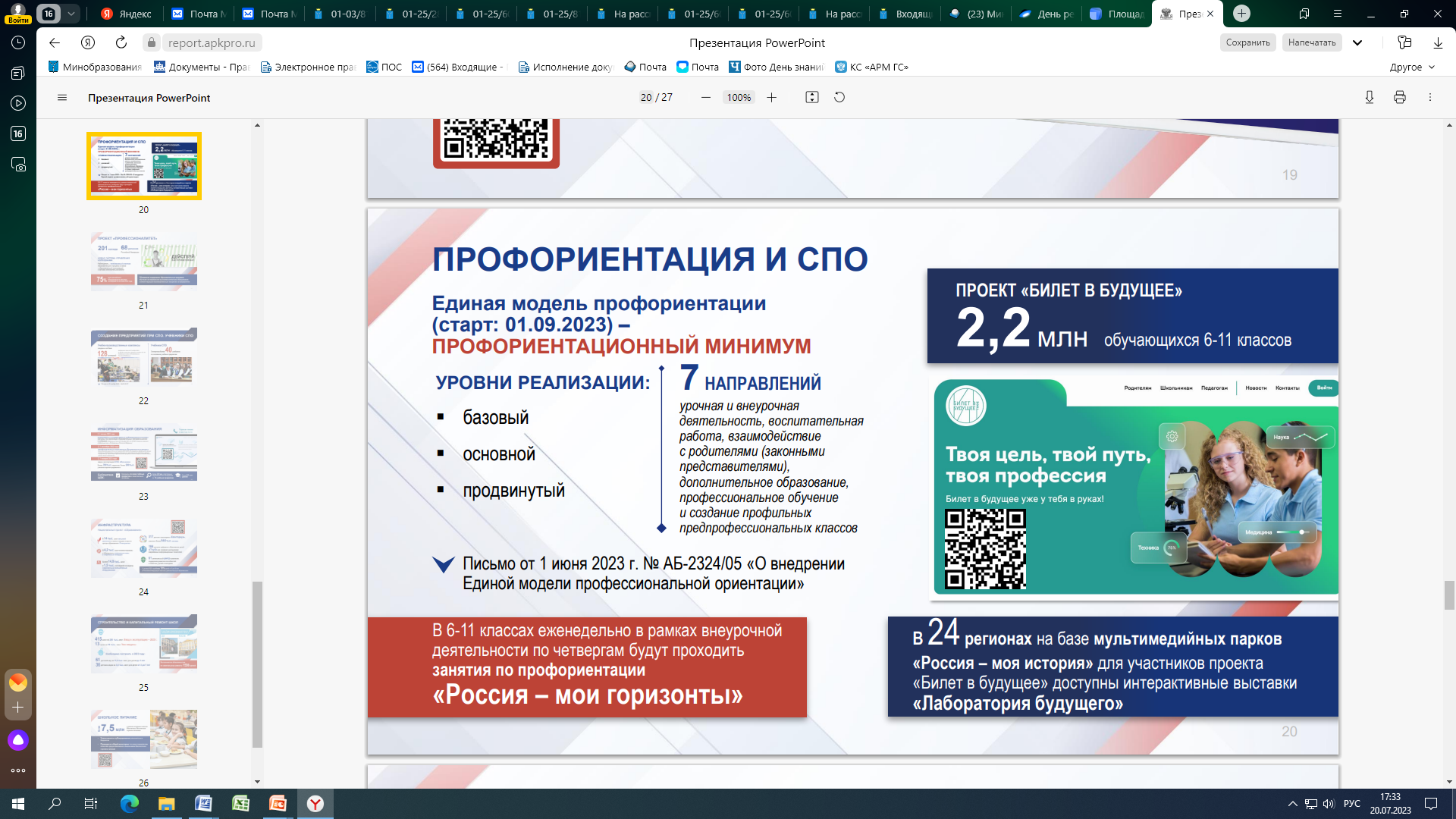 более 115 тыс. 
ОБУЧАЮЩИХСЯ 6-11 КЛАССОВ
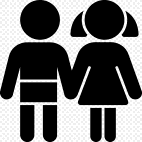 В 6-11 классах еженедельно в рамках внеурочной деятельности по четвергам – 
занятия по профориентации «Россия – мои горизонты»
Профильные предпрофессиональные классы
психолого-педагогические 
 медицинские
 инженерные
 иные
100
55
32
133
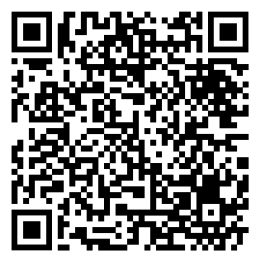 Региональный оператор ГАУ ДПО «СОИРО»
20
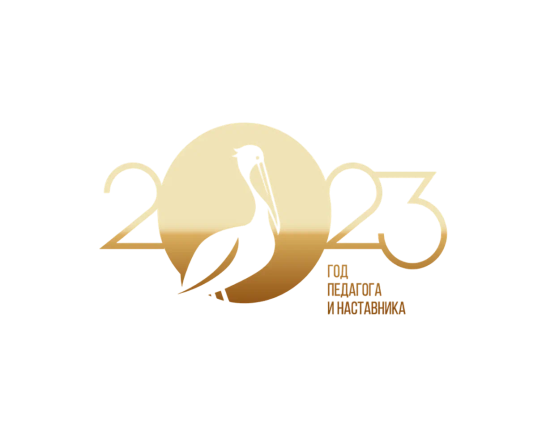 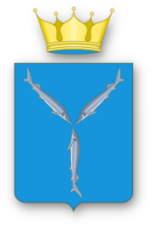 РАЗВИТИЕ СПО
федеральный  проект «ПРОФЕССИОНАЛИТЕТ»
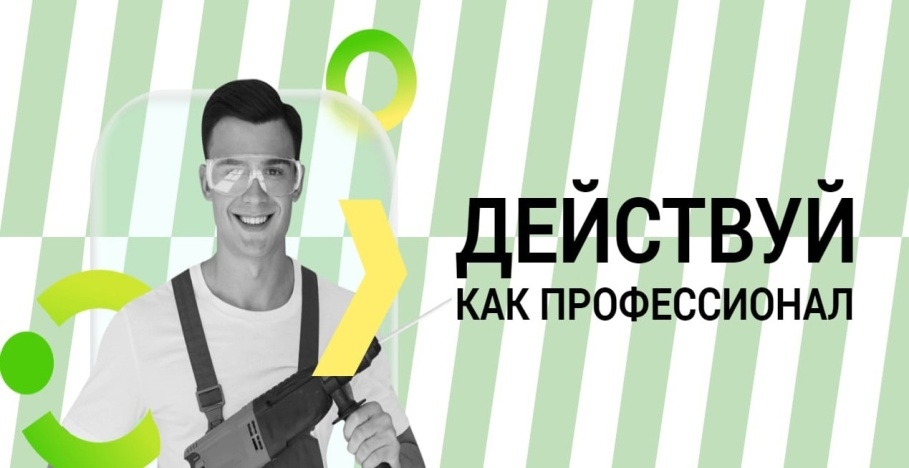 Саратовская область
4 направления
Машиностроение 
  Сельское хозяйство
  Информационные  технологии в сельском хозяйстве
  Образование
Работодатель – полноправный участник образовательного процесса в связке 
с образовательной организацией и исполнительным органом
НОВАЯ СИСТЕМА УПРАВЛЕНИЯ КОЛЛЕДЖАМИ
с 1 сентября 2023 года –
УЧЕБНО-ПРОИЗВОДСТВЕННЫЙ КОМПЛЕКС 
на базе кластера «Машиностроение» в г. Энгельс
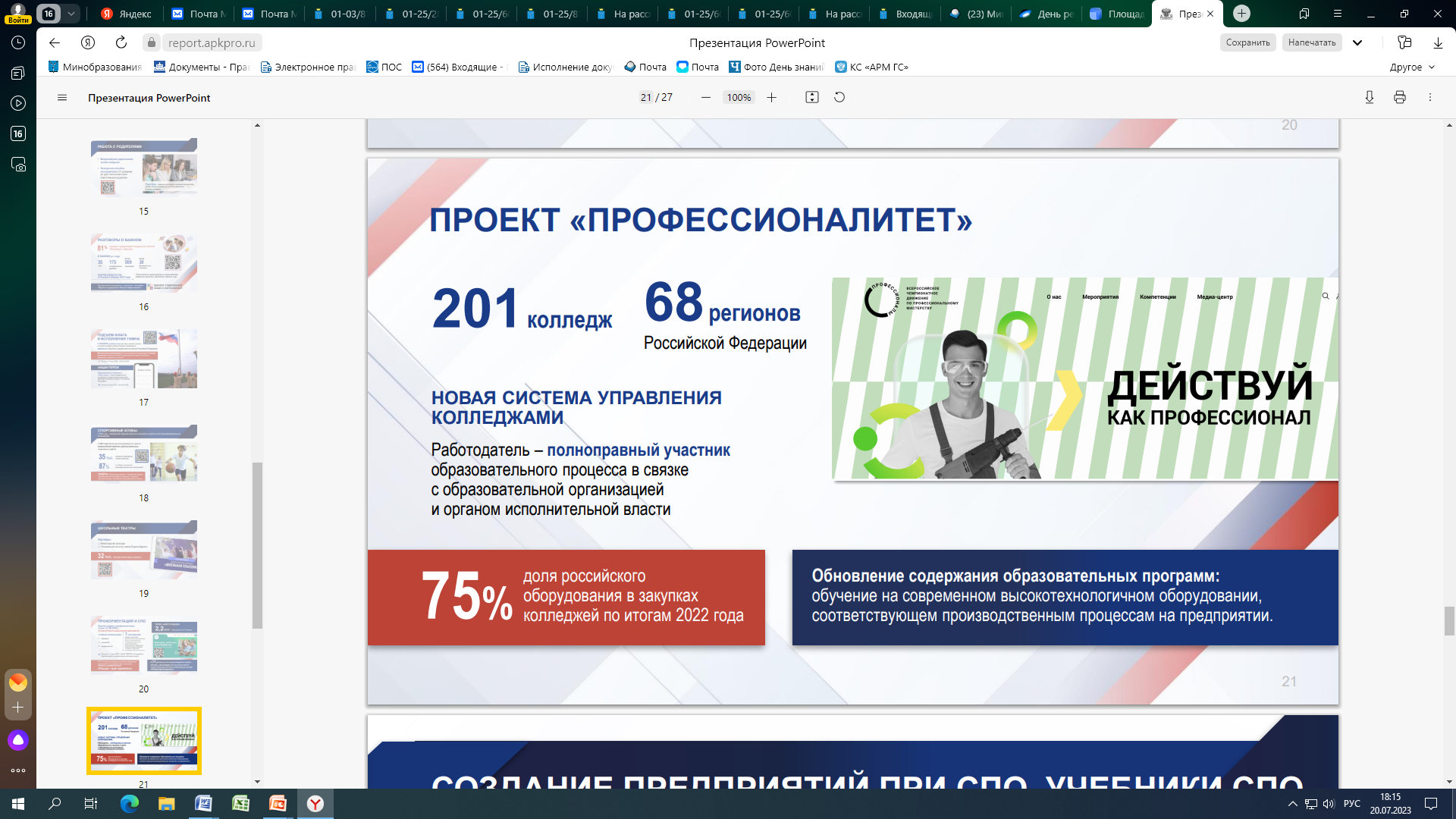 21
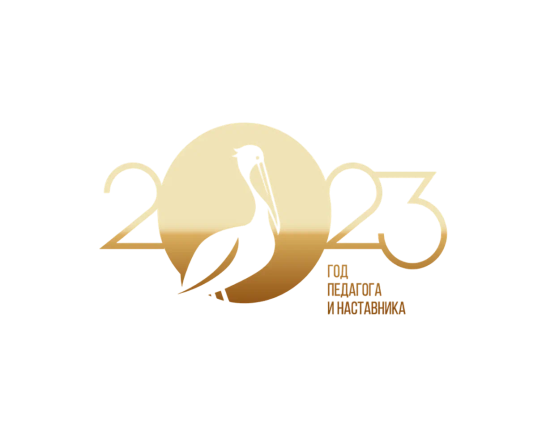 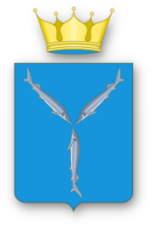 ИНВЕСТИЦИОННЫЙ НАЛОГОВЫЙ ВЫЧЕТ -
поддержка  образовательных организаций СПО
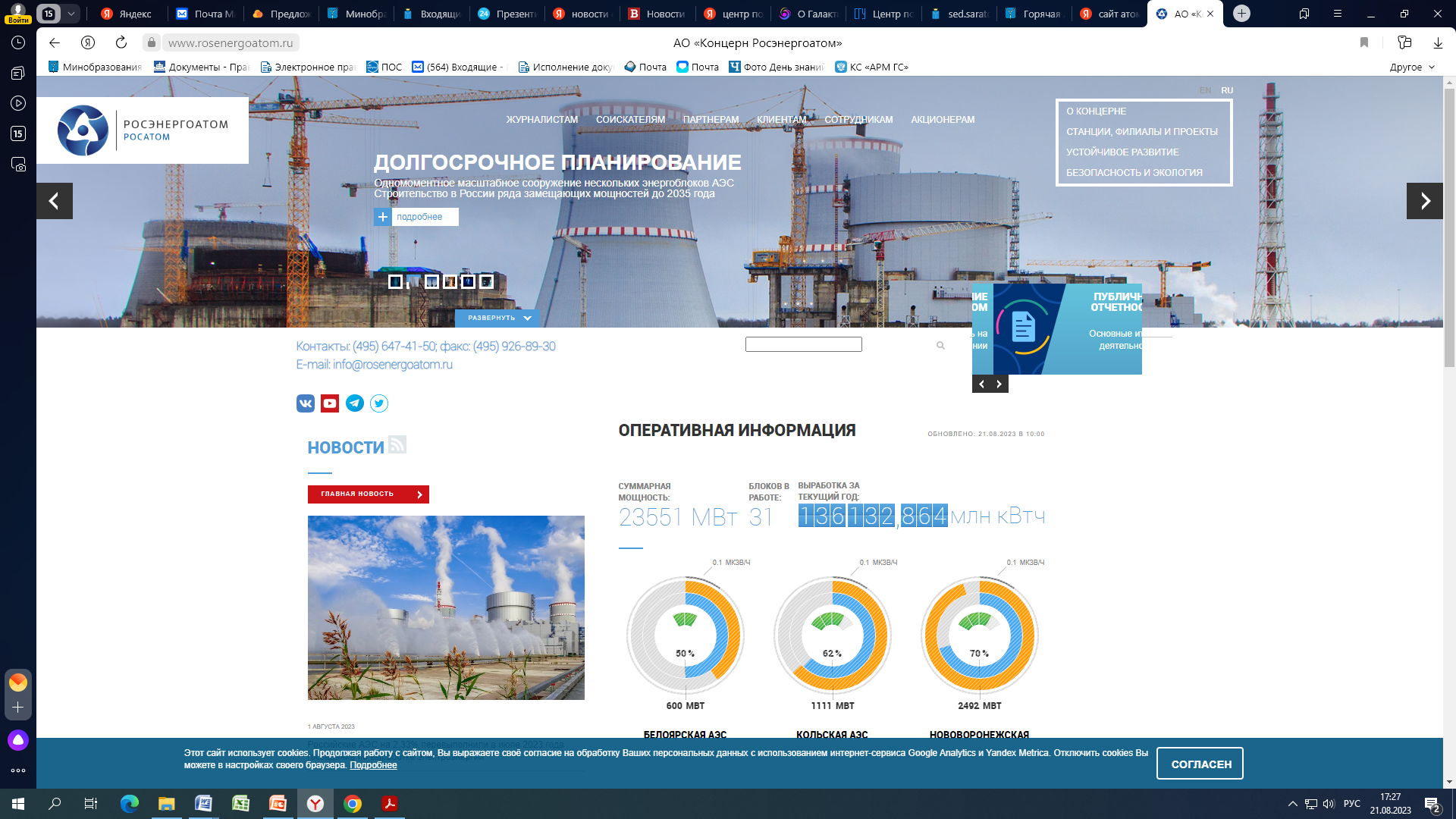 Балаковоатомэнергоремонт
БАЛАКОВСКАЯ АЭС
Поволжский колледж технологий и менеджмента г. Балаково
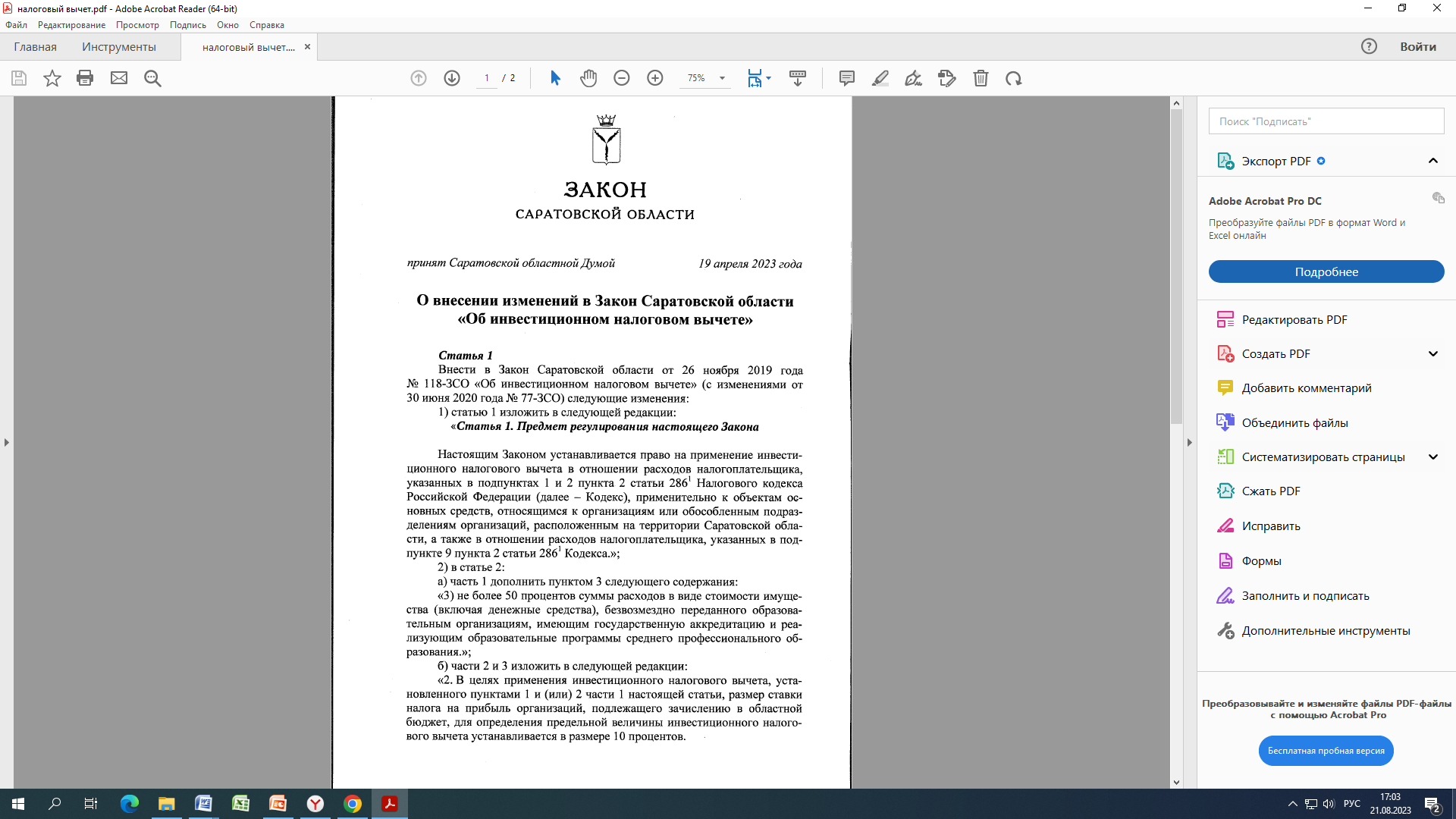 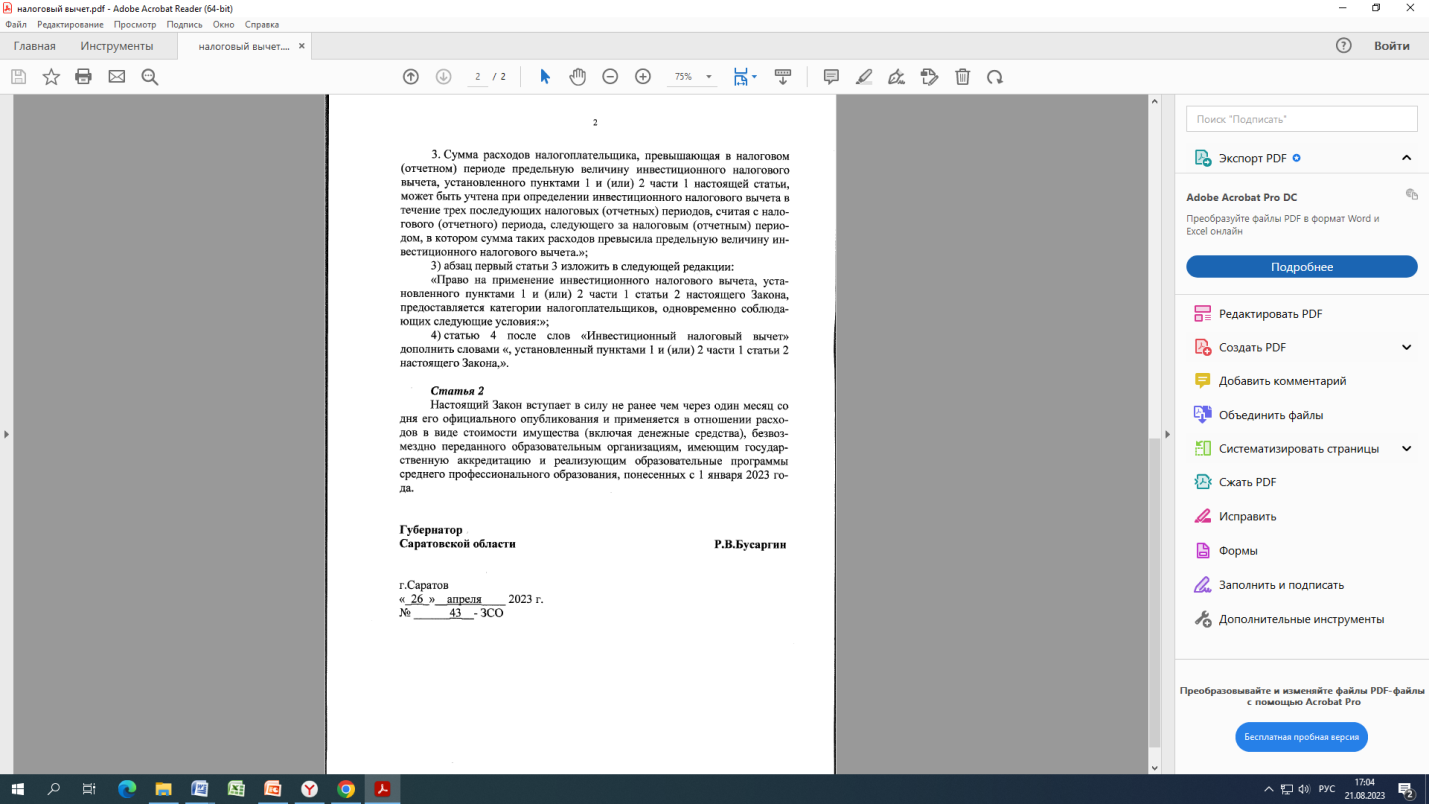 оборудование для лабораторий
«Электромонтаж»
«Промышленная автоматика»
7,1 млн. руб.
21,5 млн. руб.
оборудование мастерской
для отработки навыков по профессии «Сварщик»
22
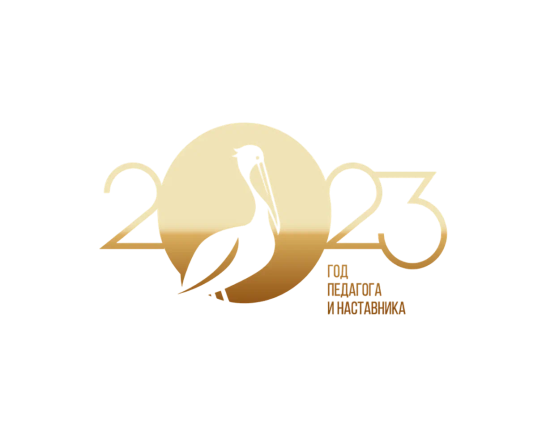 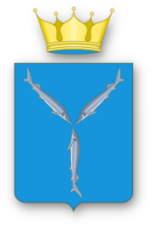 ПРИОРИТЕТ
«ВОСПИТАНИЕ»
УКАЗ ПРЕЗИДЕНТА РФ ОТ 9 НОЯБРЯ 2022 Г. № 809«Об утверждении Основ государственной политики по сохранению и укреплению 
традиционных российских духовно-нравственных ценностей»
СОЗДАНИЕ ВОСПИТЫВАЮЩЕЙ СРЕДЫ
71,7% детей от 5 до 18 лет охвачены дополнительным образованием
604 школьных театра
519 музеев
12 телестудий
375  медиацентров  
679 спортивных клубов 
Центры детских инициатив
РАБОТА С РОДИТЕЛЯМИ
ПРОСВЕТИТЕЛЬСКАЯ ДЕЯТЕЛЬНОСТЬ
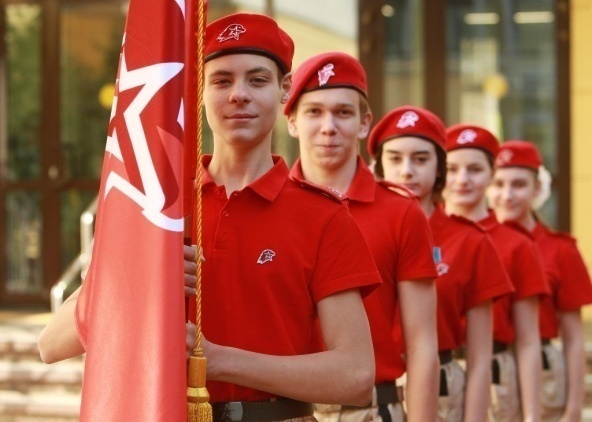 СИСТЕМА ВЗАИМОДЕЙСТВИЯ СОВЕТНИКОВ ПО ВОСПИТАНИЮ И КООРДИНАТОРОВ 
«ДВИЖЕНИЯ ПЕРВЫХ»
КООРДИНАЦИЯ ВОЕННО-ПАТРИОТИЧЕСКОГО ВОСПИТАНИЯ
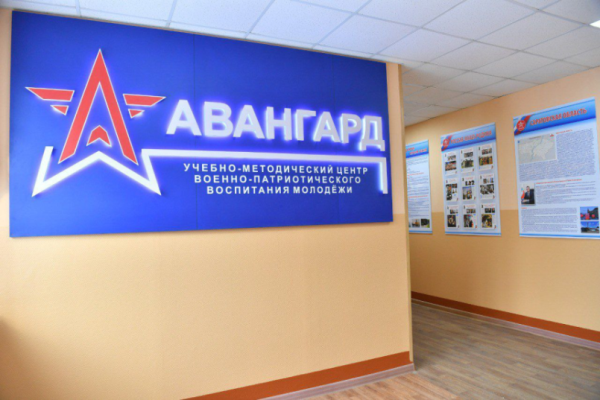 100% образовательных организаций – 
новые программы воспитания
100% детей – вовлечение в систему патриотического воспитания
100% школ и СПО – советники по воспитанию
23
учебно-методический центр «Авангард»
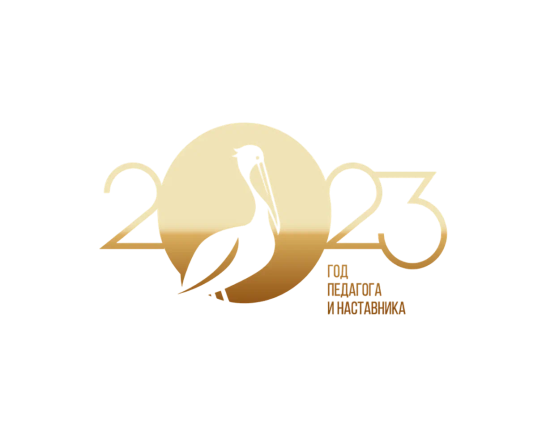 ЗАЩИТА ДЕТЕЙ ОТ ДЕЗИНФОРМАЦИИ
Учебно-методические комплексы региональной истории для 5-10 классов
Единый учебник по истории
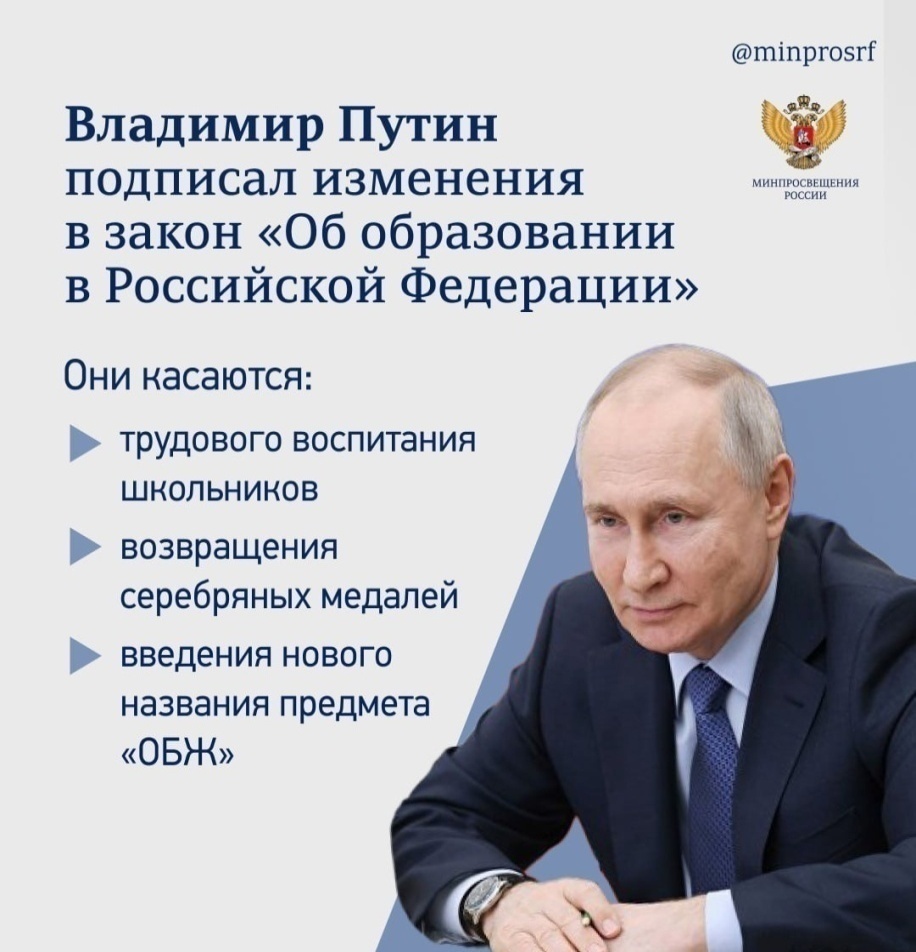 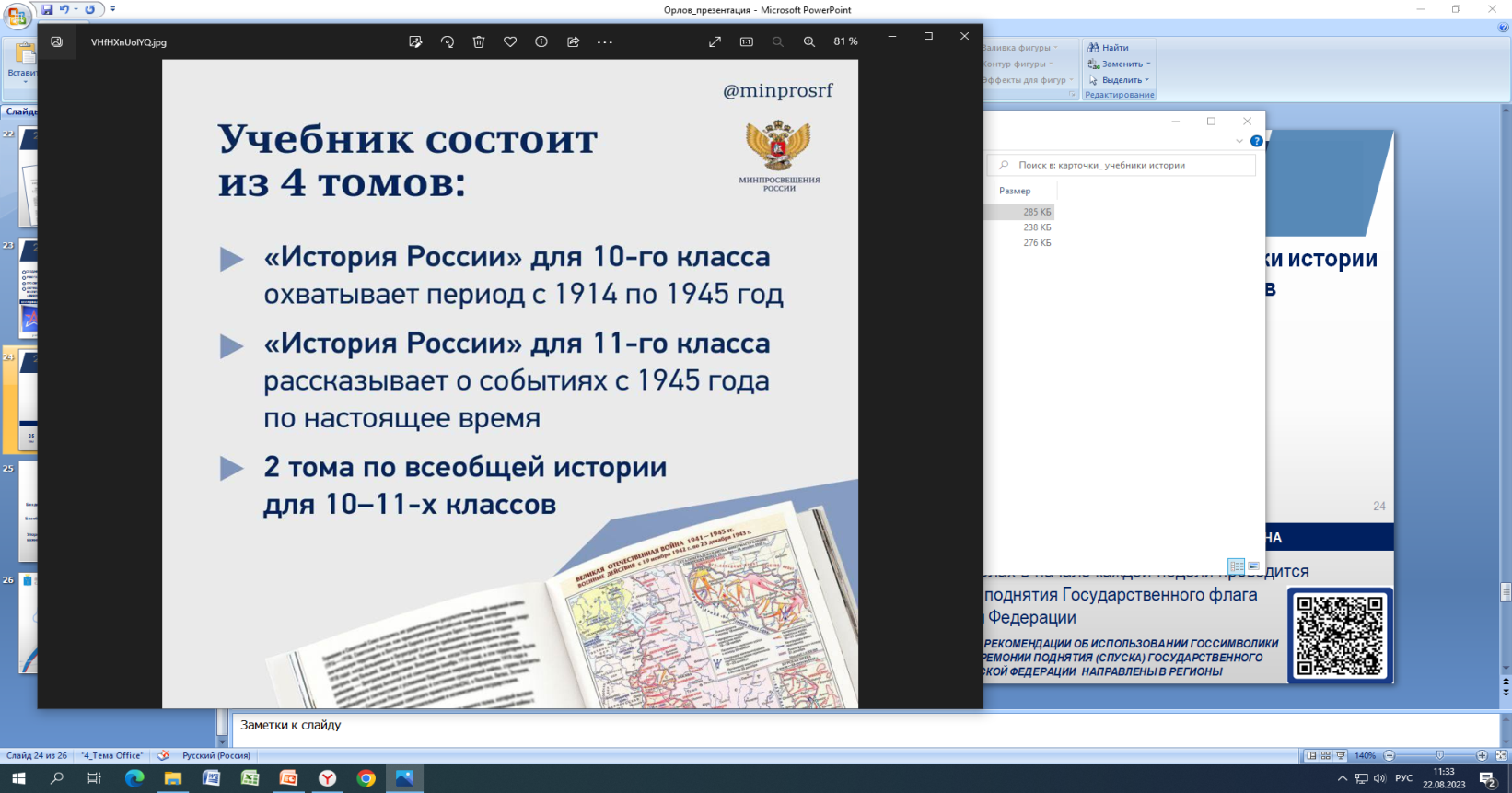 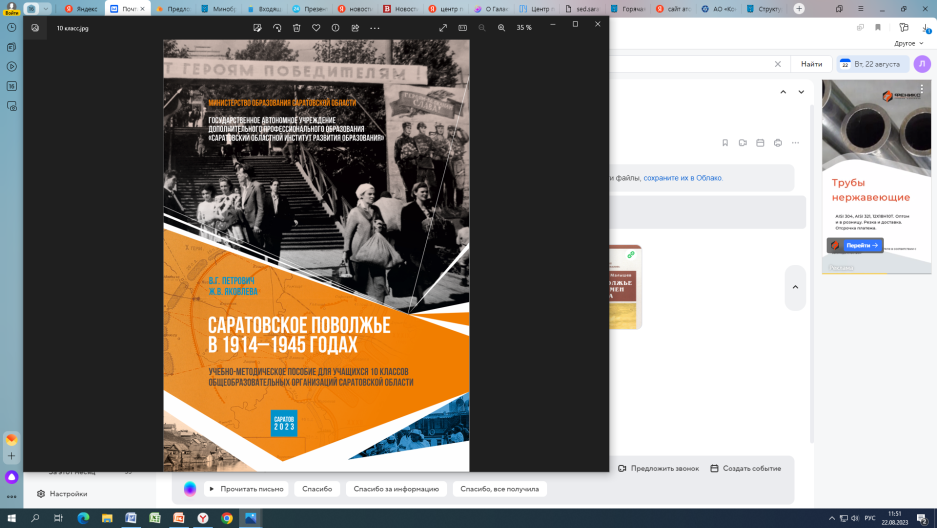 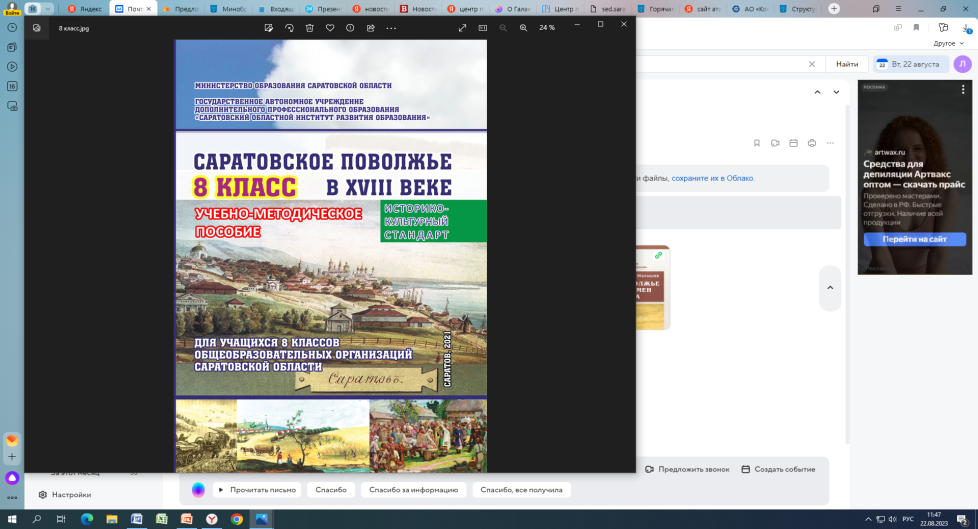 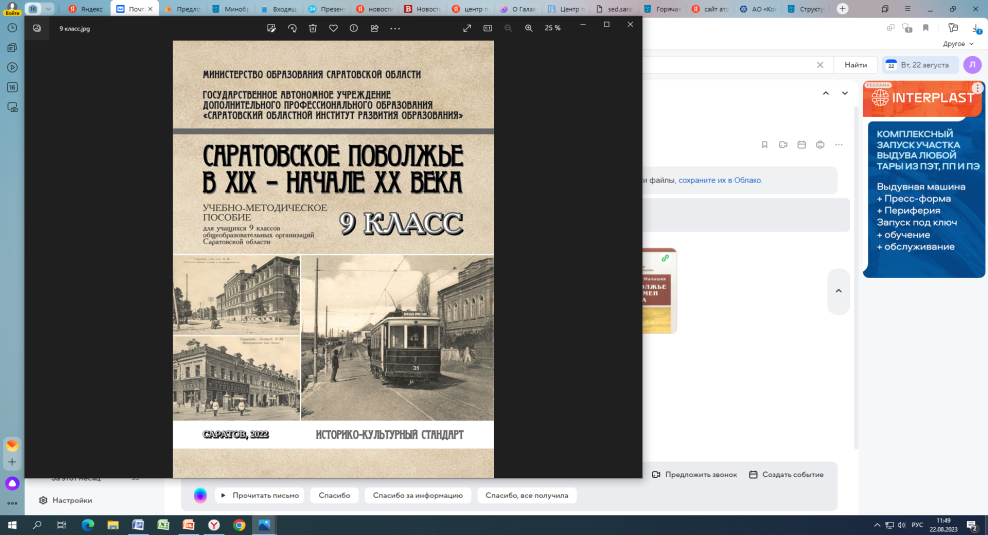 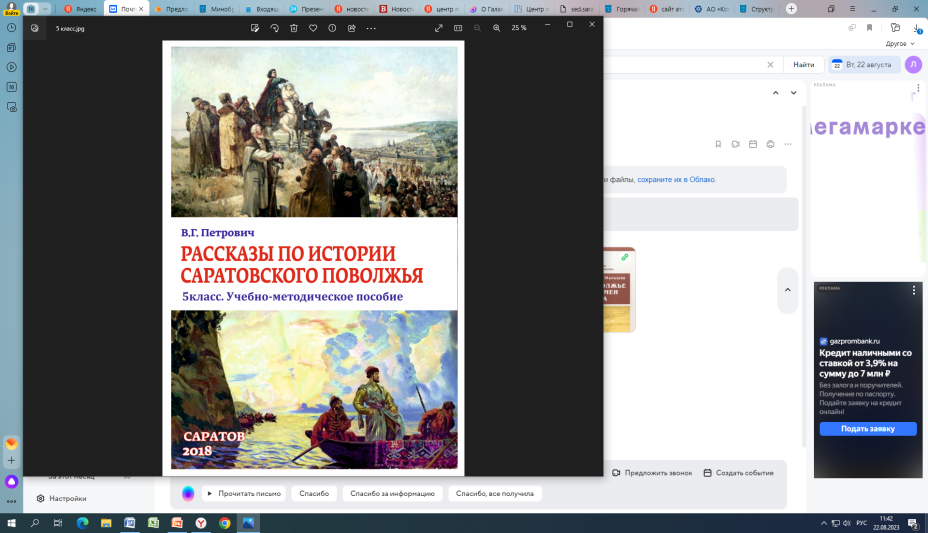 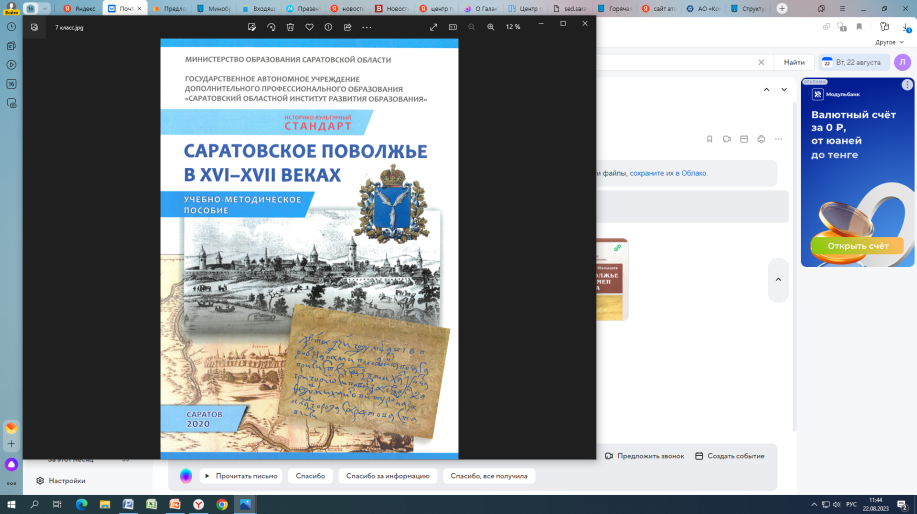 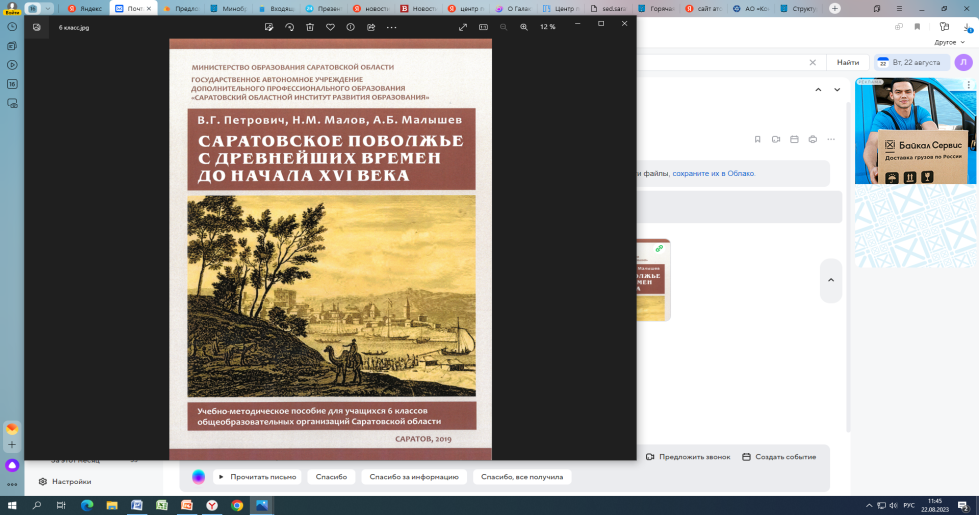 24
РАЗГОВОРЫ О ВАЖНОМ
ПОДНЯТИЕ ФЛАГА И ИСПОЛНЕНИЕ ГИМНА
2022/2023 учебный год
Во всех школах в начале каждой недели проводится церемония поднятия Государственного флага 
Российской Федерации
более 30 федеральных спикеров
35 
тем
175 
интерактивных заданий
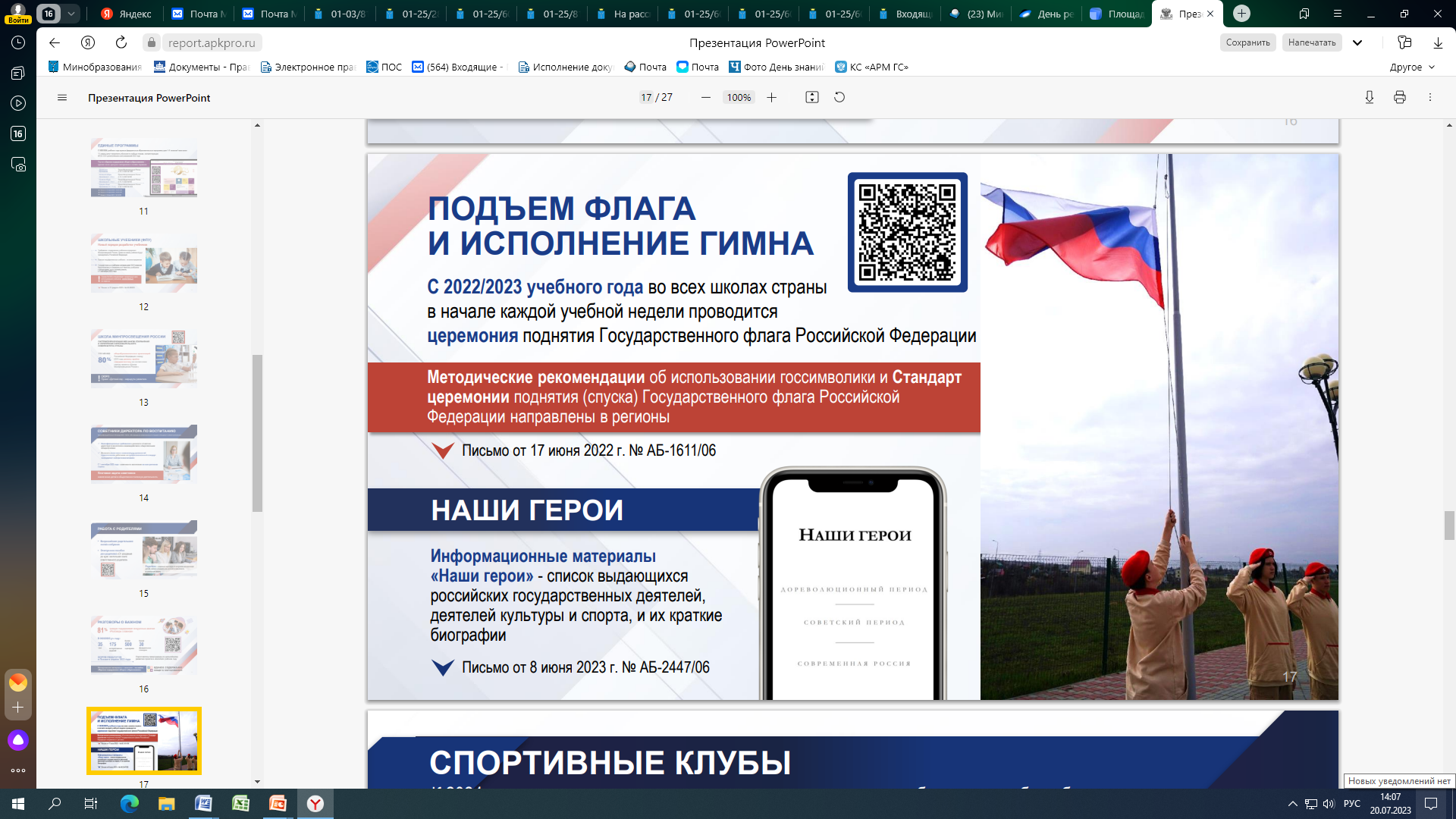 МЕТОДИЧЕСКИЕ РЕКОМЕНДАЦИИ ОБ ИСПОЛЬЗОВАНИИ ГОССИМВОЛИКИ 
И СТАНДАРТ ЦЕРЕМОНИИ ПОДНЯТИЯ (СПУСКА) ГОСУДАРСТВЕННОГО 
ФЛАГА РОССИЙСКОЙ ФЕДЕРАЦИИ  НАПРАВЛЕНЫ В РЕГИОНЫ
РЕЗУЛЬТАТЫ СОЦИОЛОГИЧЕСКИХ ИССЛЕДОВАНИЙ
БЕЗ ЧЕГО НЕЛЬЗЯ ДОБИТЬСЯ УСПЕХА В РОССИИ
2023 год
2013 год
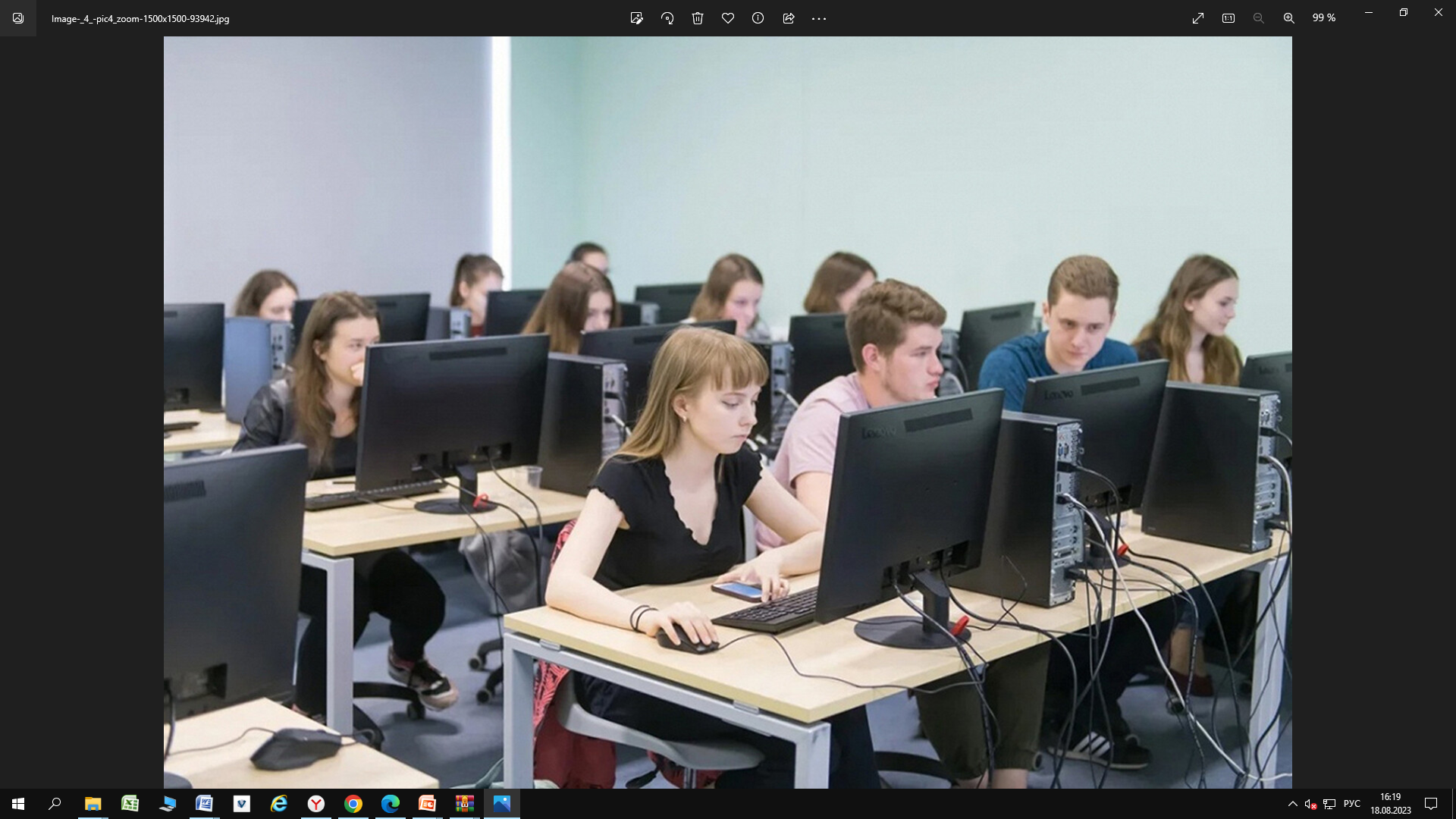 23%
17%
Без денег
17%
31%
Без образования
Упорный труд важнее таланта
86%
25
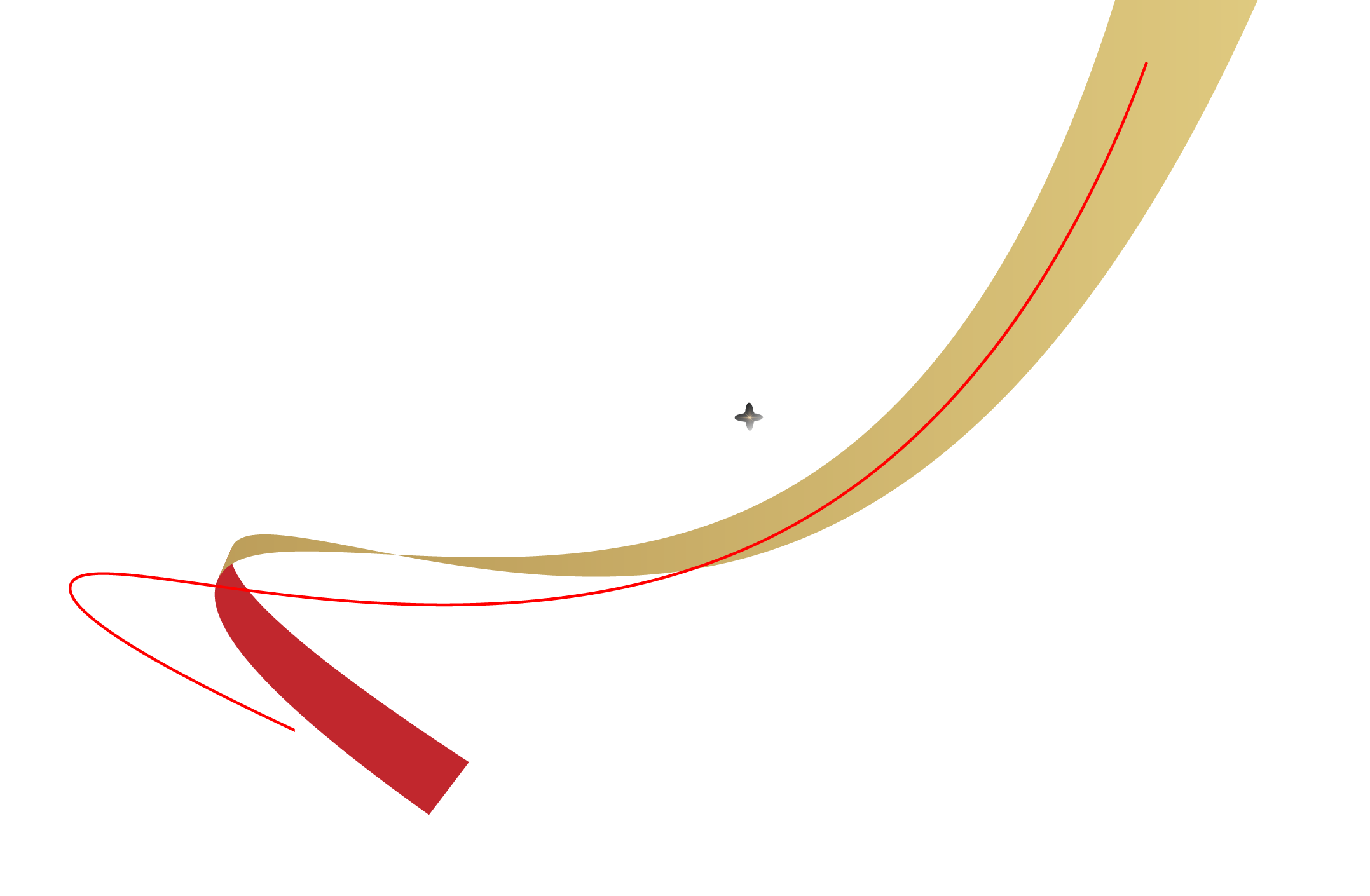 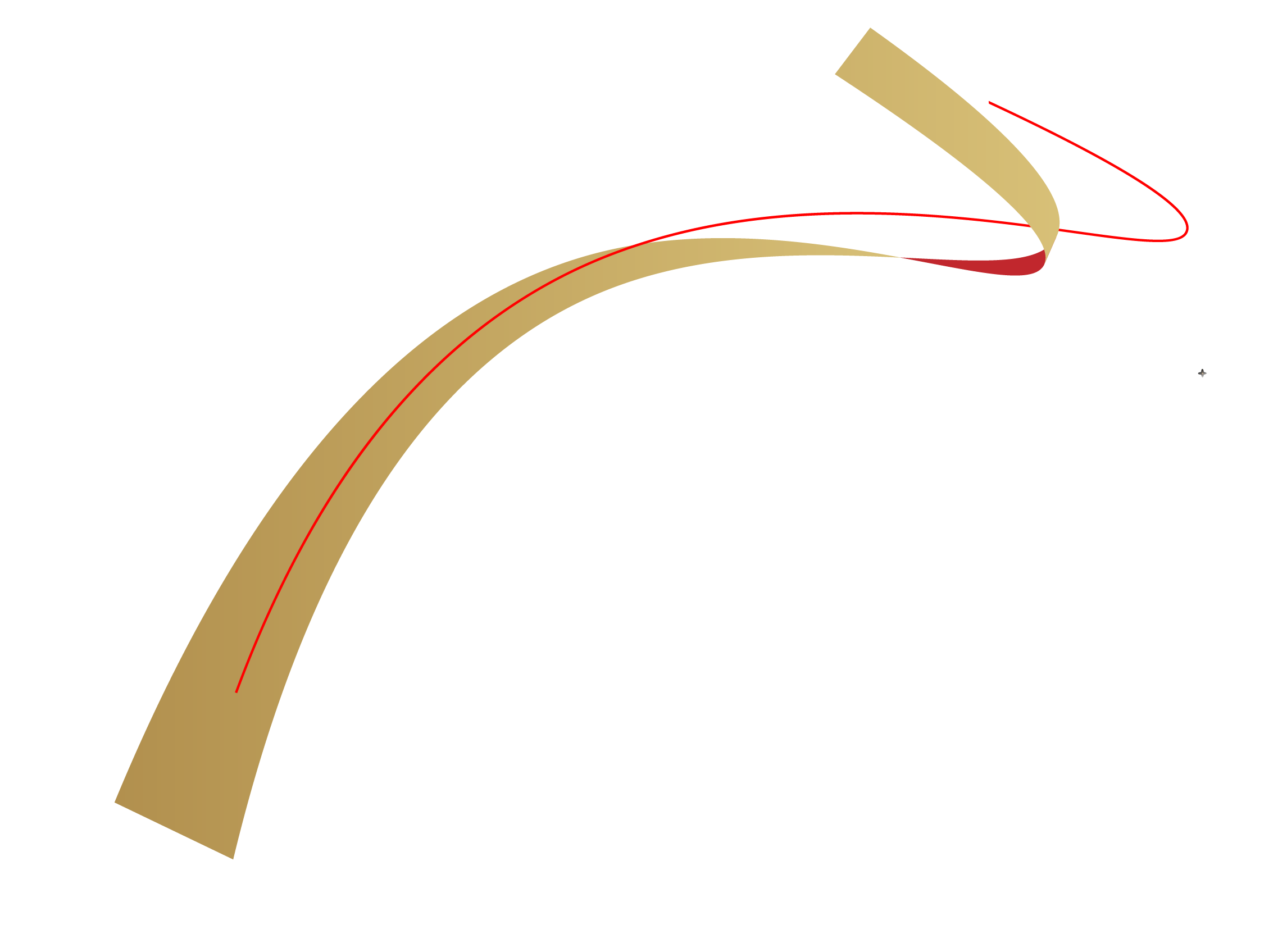 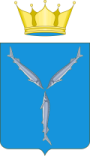 ПРАВИТЕЛЬСТВО
САРАТОВСКОЙ ОБЛАСТИ
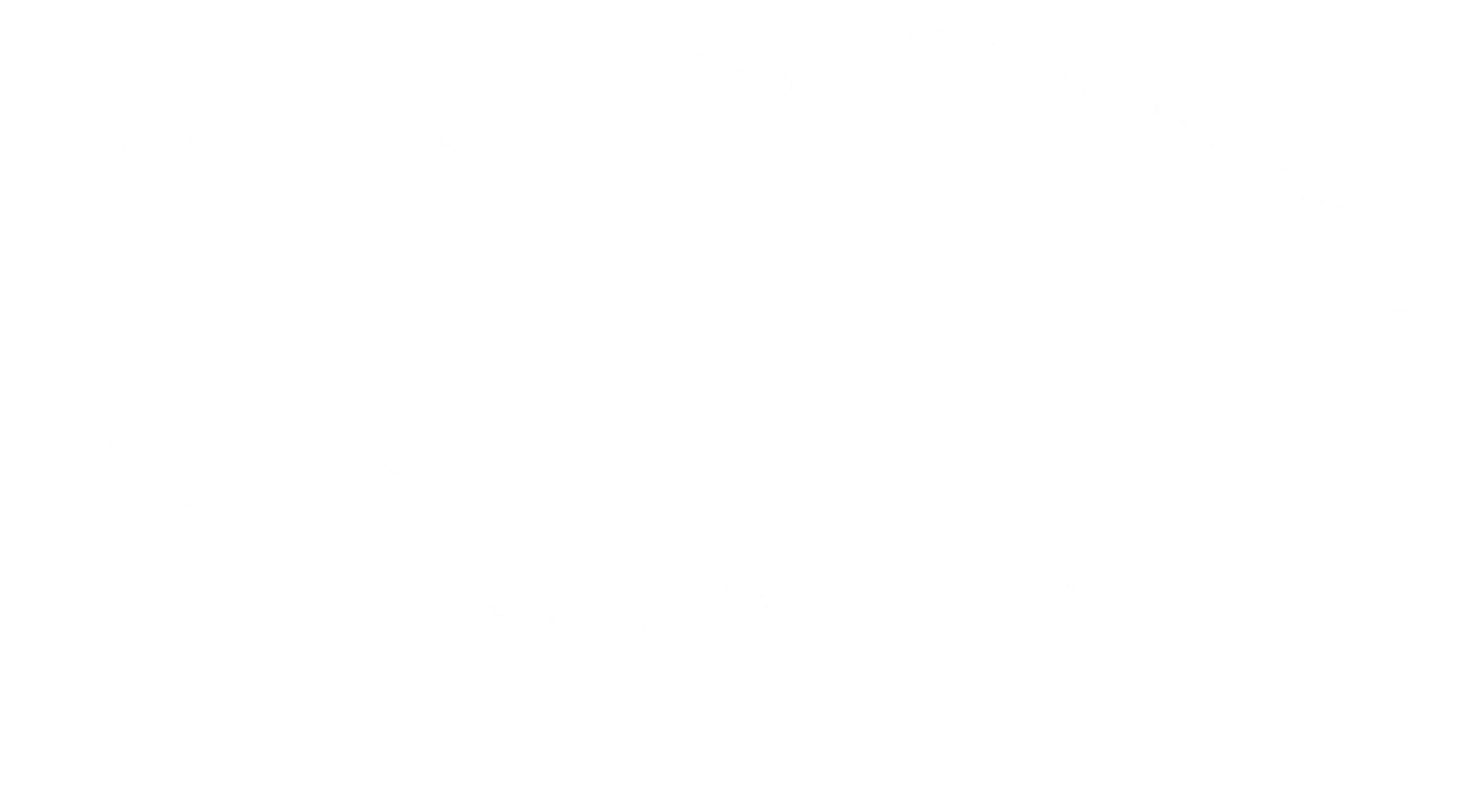 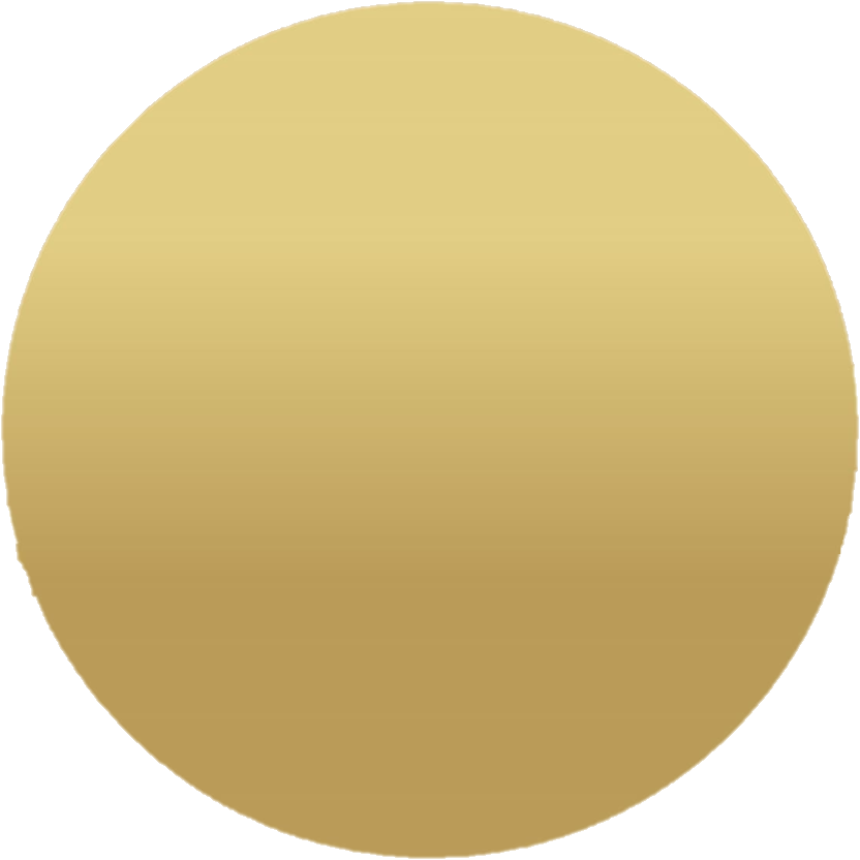 ОБЛАСТНОЙ 
ОБРАЗОВАТЕЛЬНЫЙ ФОРУМ

ПРО.ОБРАЗОВАНИЕ 64.
ВЕКТОРЫ РАЗВИТИЯ
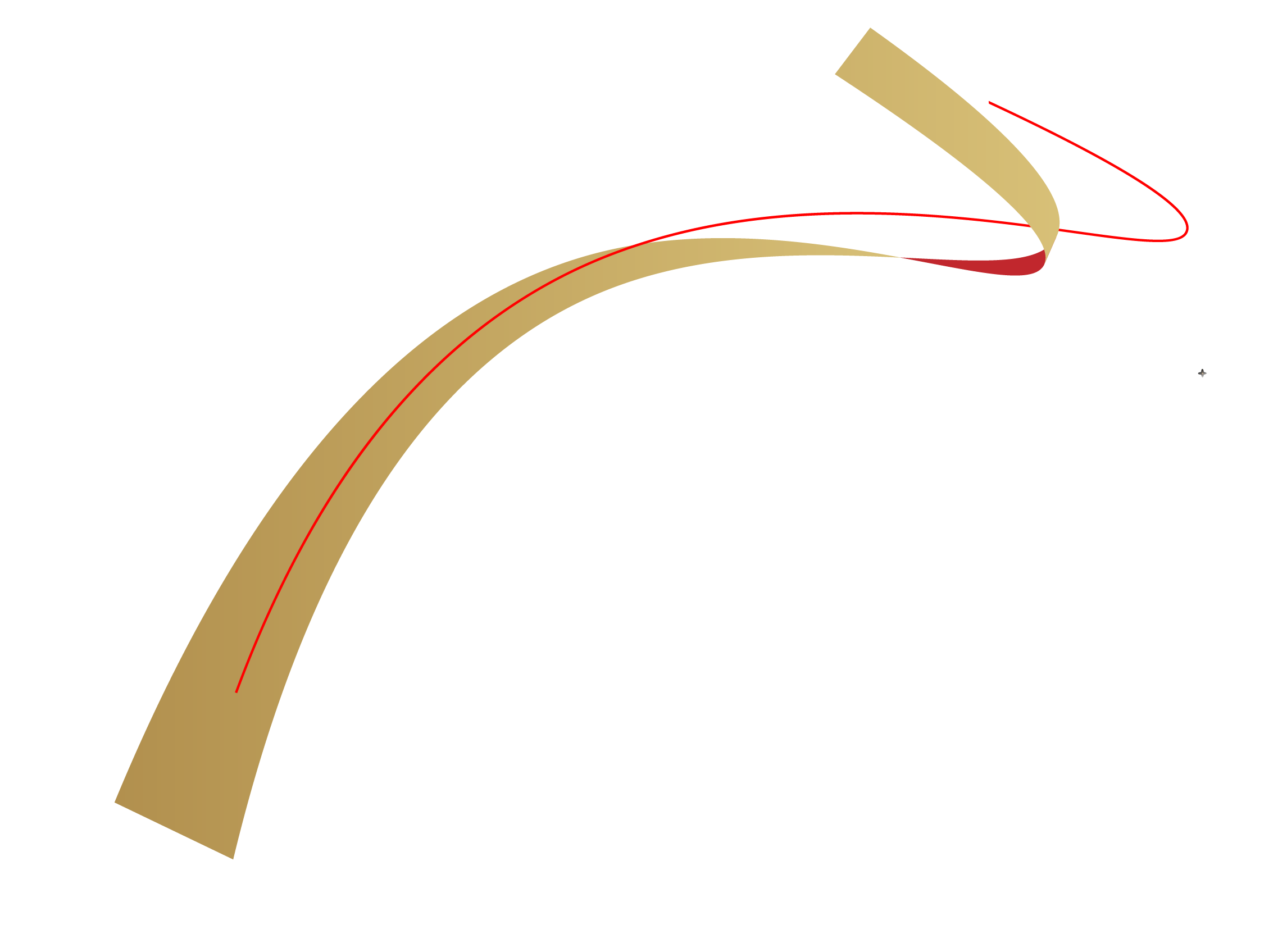 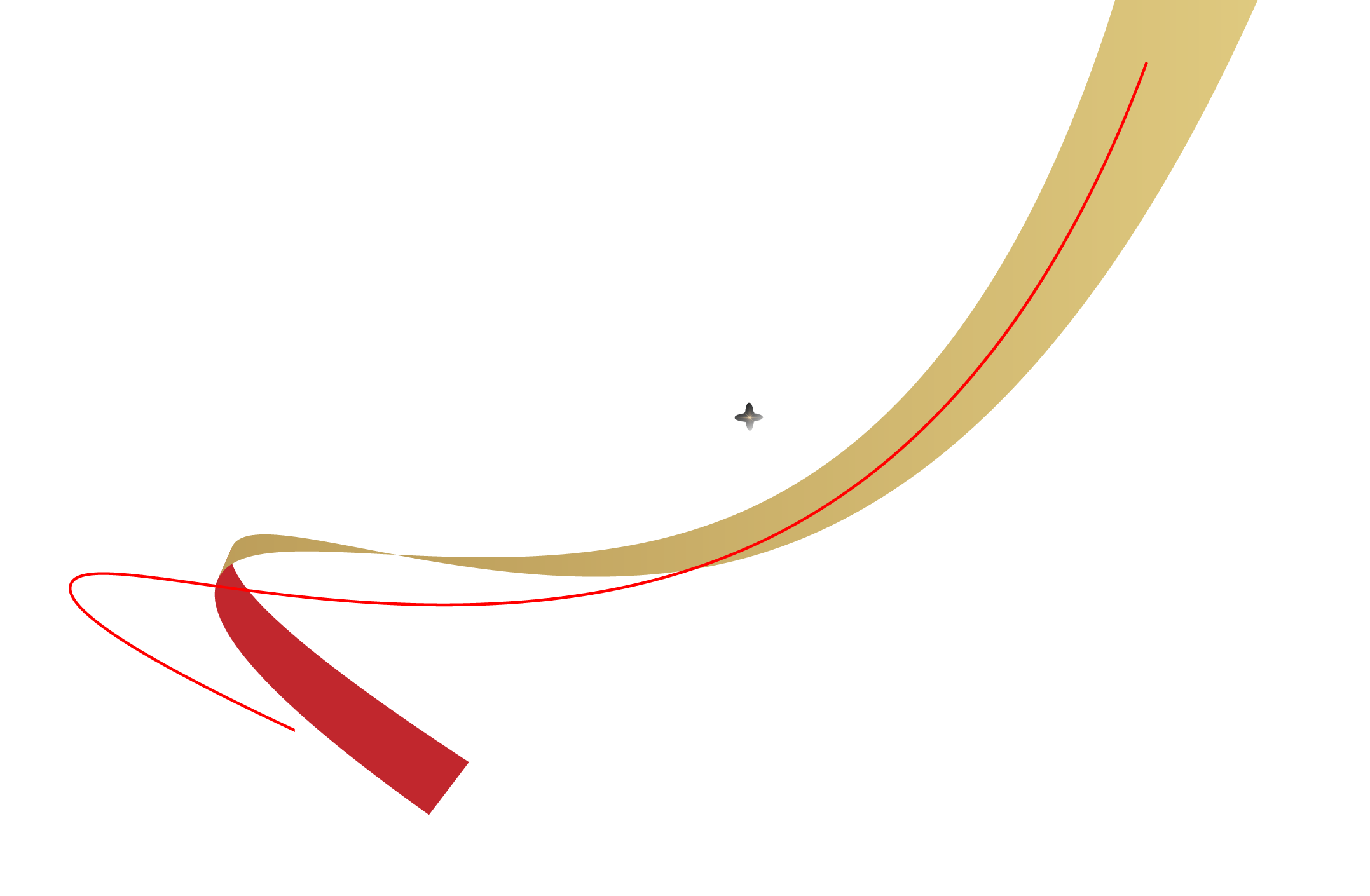 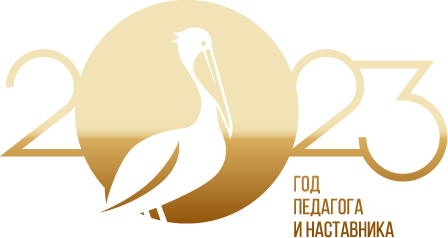 Заместитель  Председателя Правительства области – министр образования области М.И. Орлов
26